CC3201-1Bases de DatosOtoño 2025Clase 6: SQL (II)
Aidan Hogan
aidhog@gmail.com
La última vez …
El Álgebra Relacional en SQL
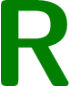 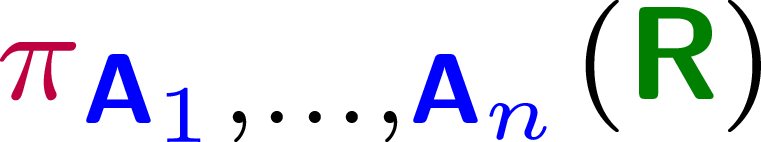 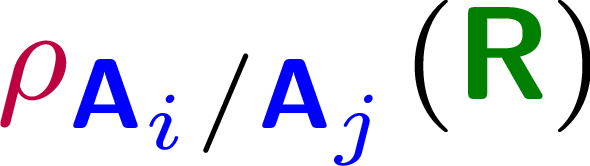 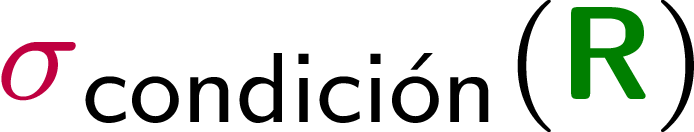 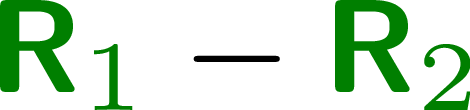 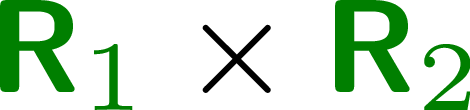 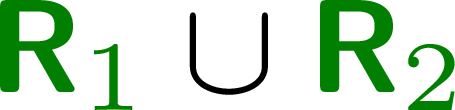 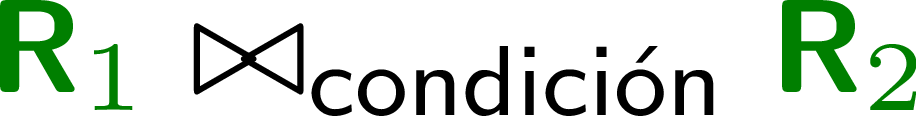 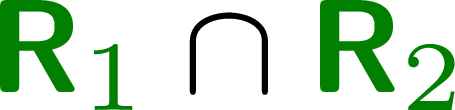 Aún más allá del Álgebra Relacional en SQL
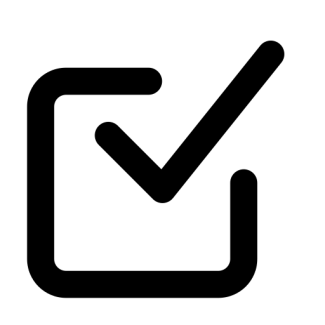 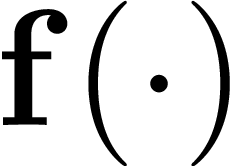 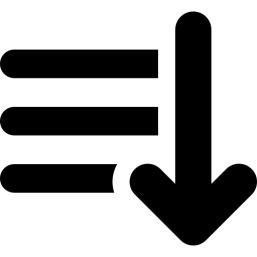 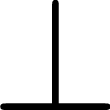 Hoy …
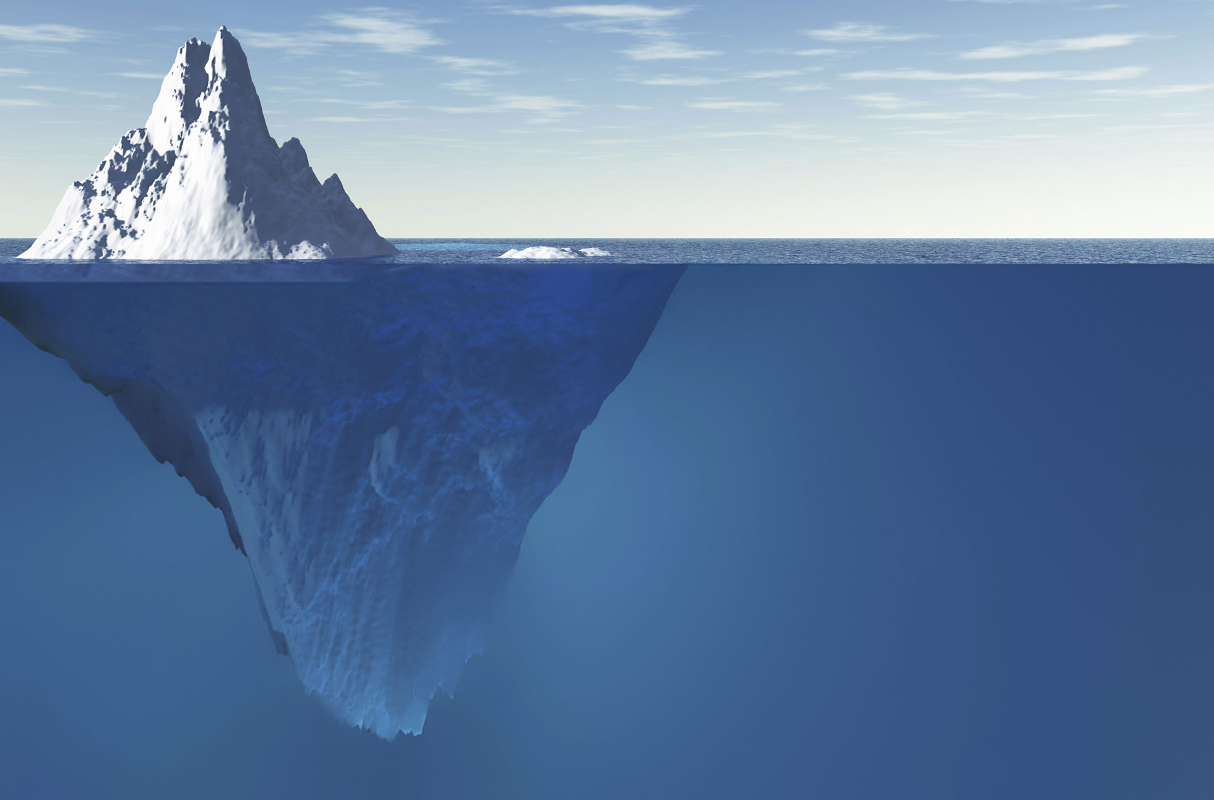 SELECT, FROM, WHERE
ORDER BY
JOIN (Internos)
UNION, INTERSECT, EXCEPT
LIKE
IN, BETWEEN
SQL
JOIN (Externos)
Consultas anidadas
Agregación
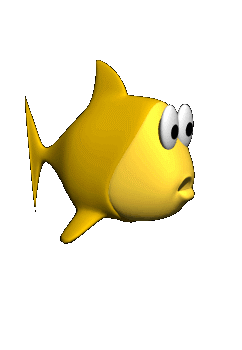 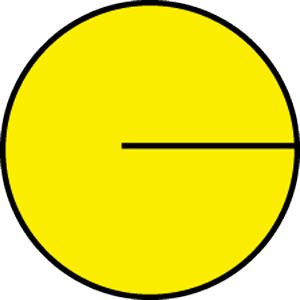 Aún más allá del Álgebra Relacional en SQL
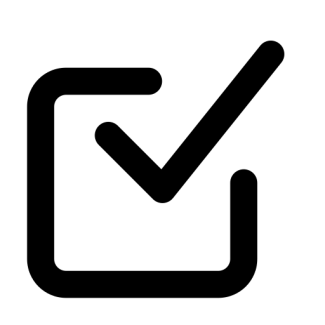 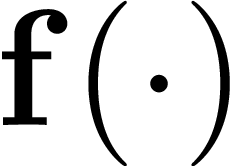 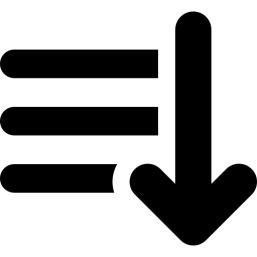 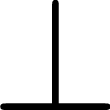 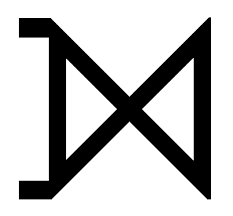 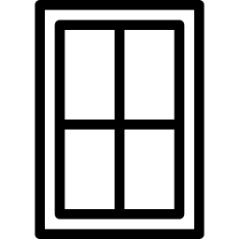 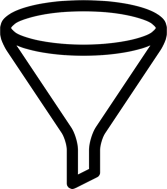 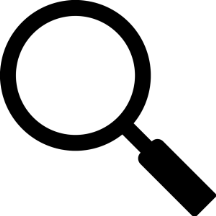 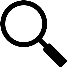 Los planetas
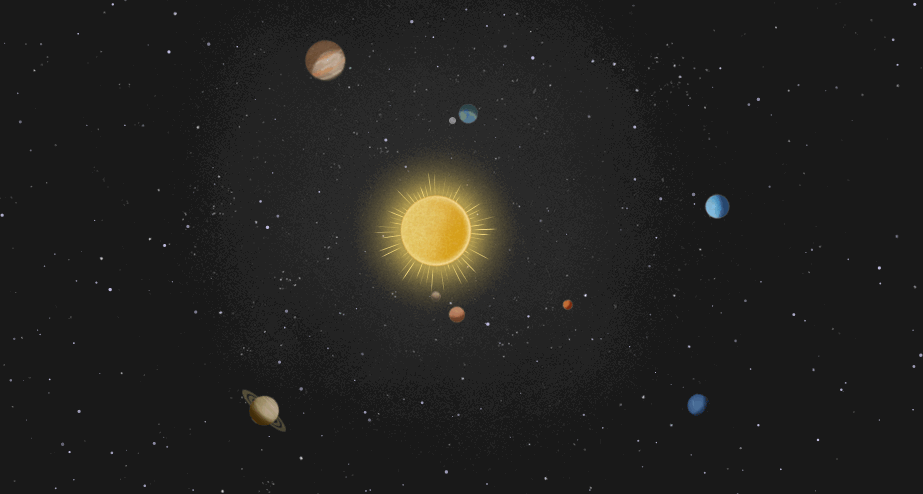 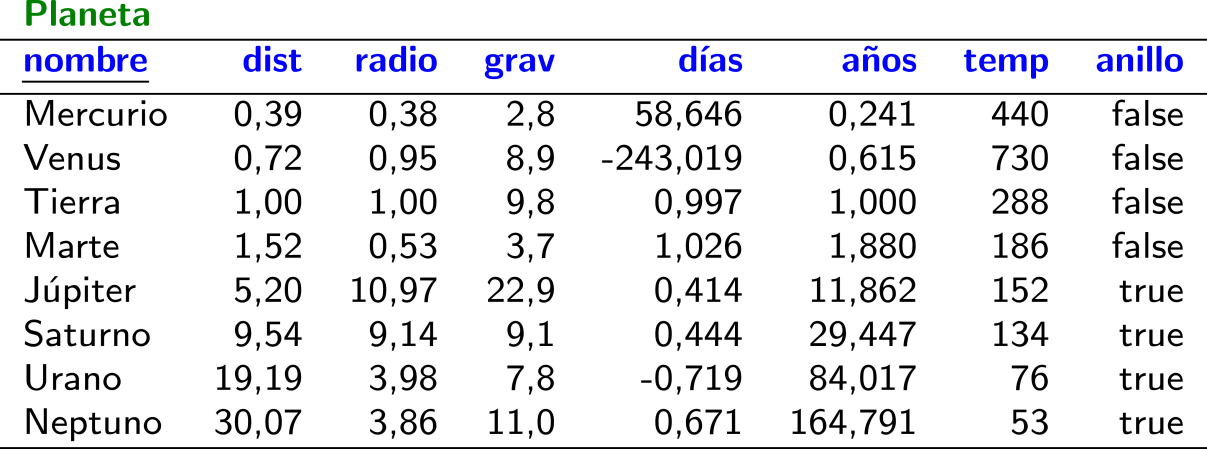 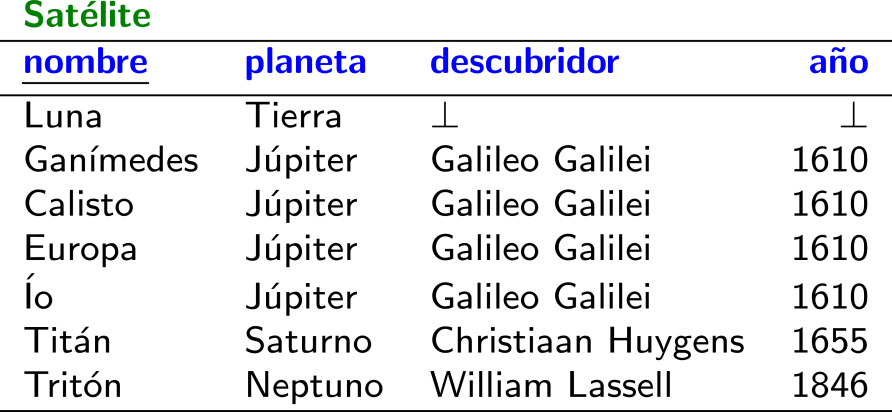 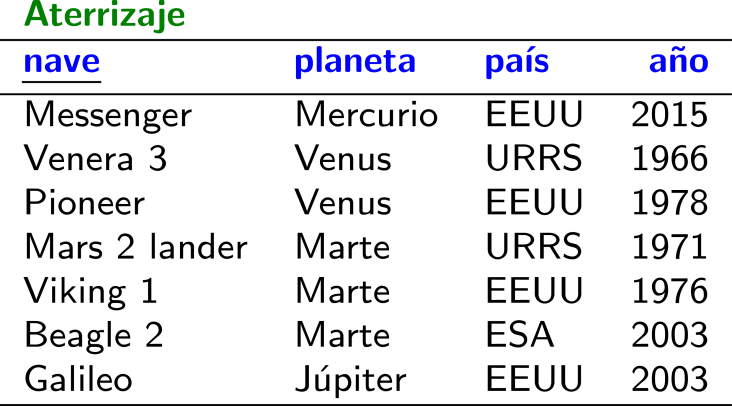 Joins externos
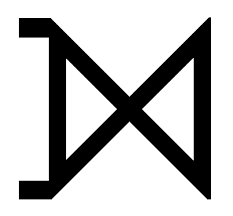 Capítulo 5.6.4 | Ramakrishnan / Gehrke
Cruzar tablas: INNER JOIN
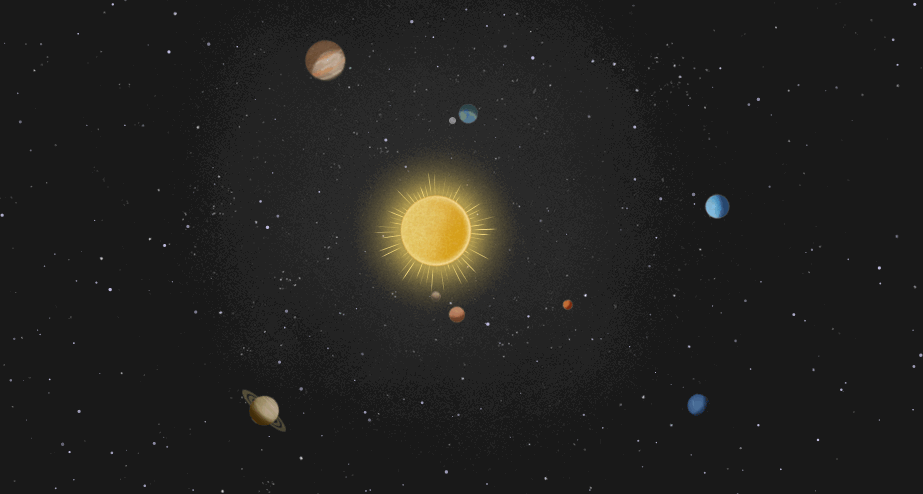 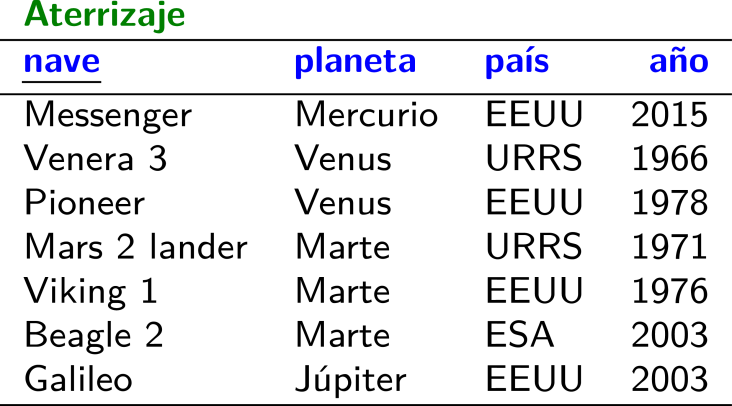 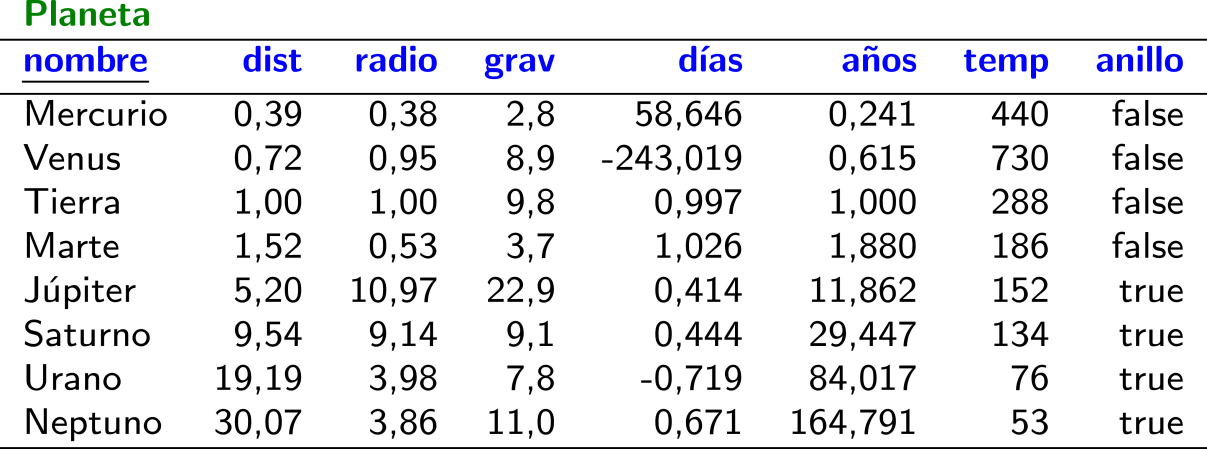 INNER JOIN por defecto …
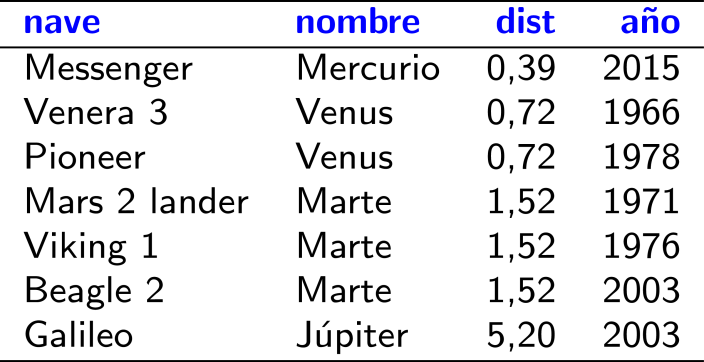 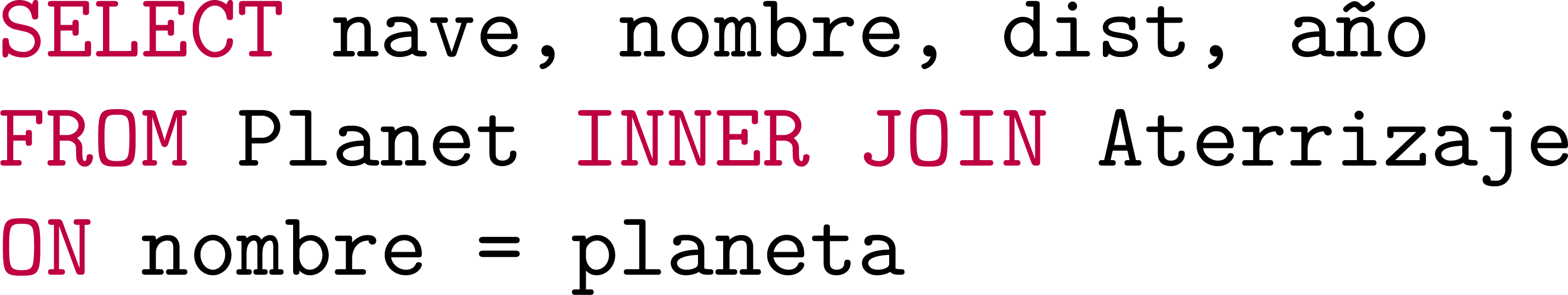 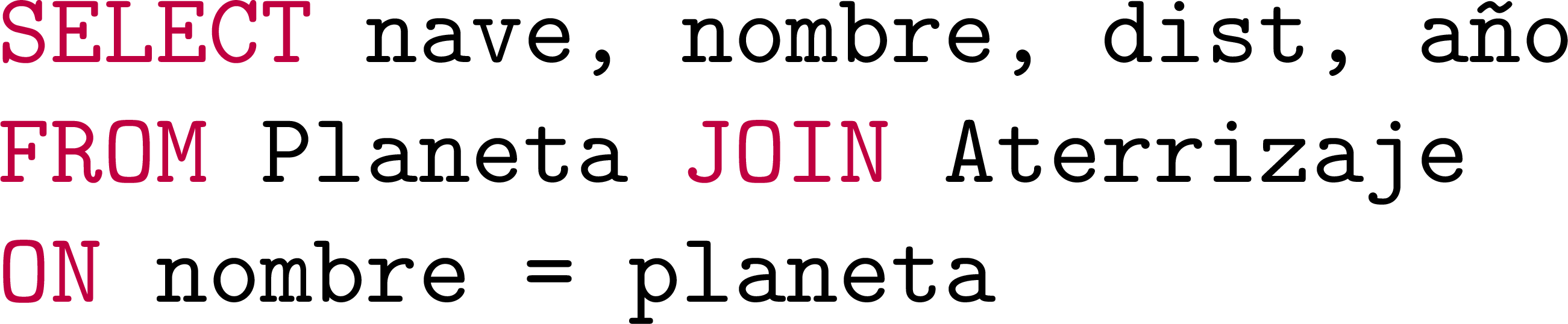 Joins Externos
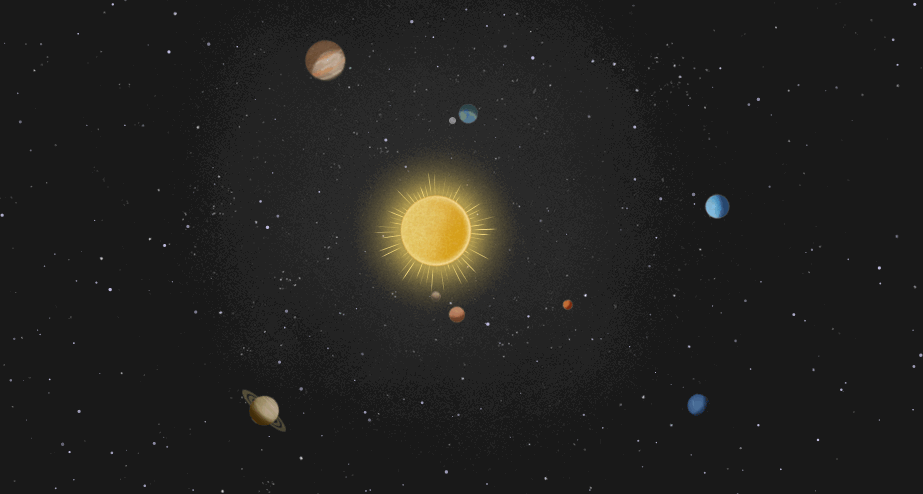 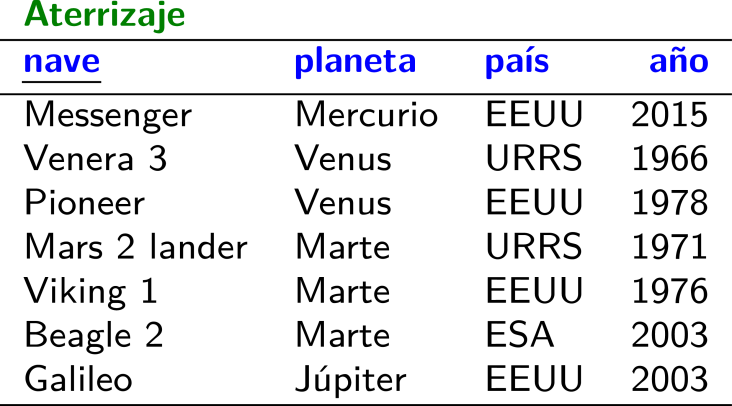 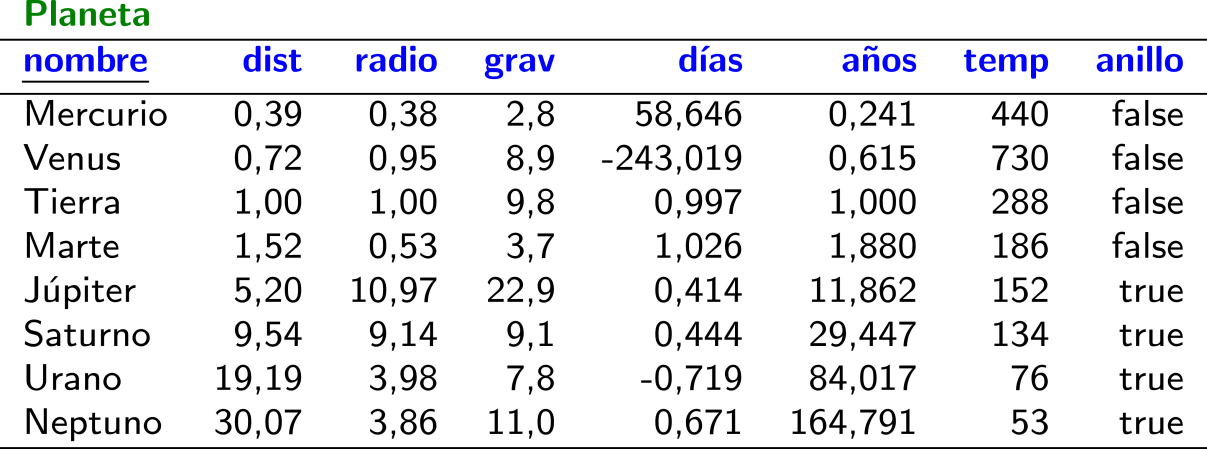 ¿Todos los planetas (y sus aterrizajes si hay datos disponibles)?
Joins Externos: LEFT [OUTER] JOIN
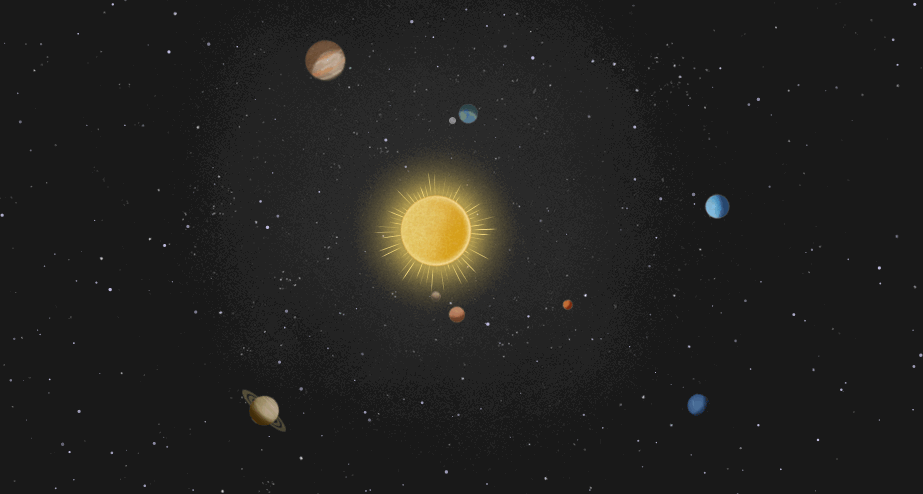 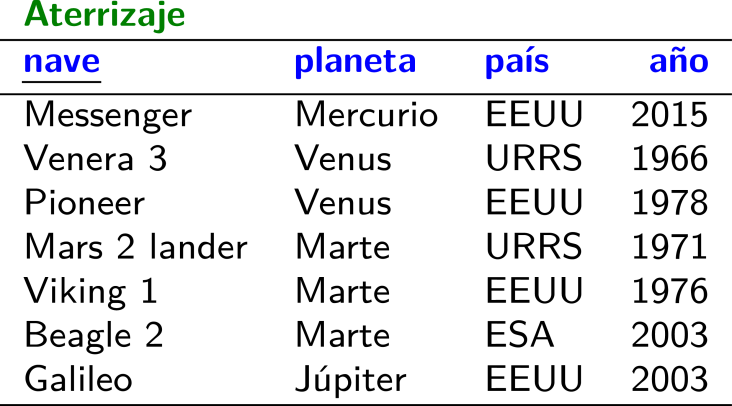 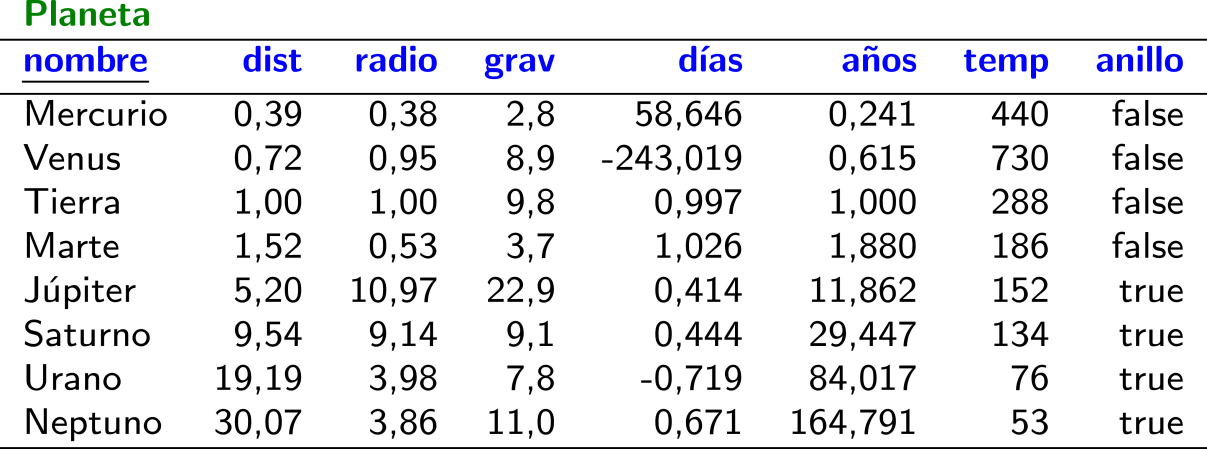 Se mantienen las tuplas de la izquierda si no hay datos desde la derecha
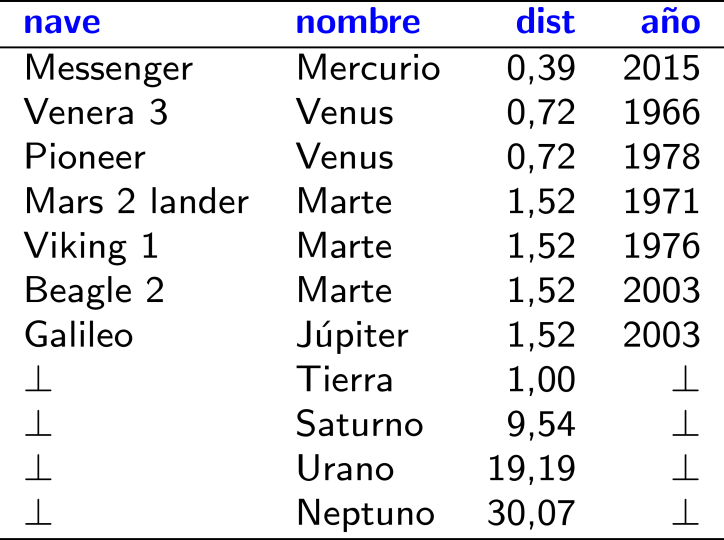 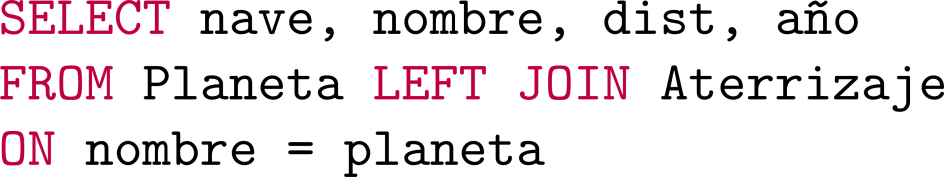 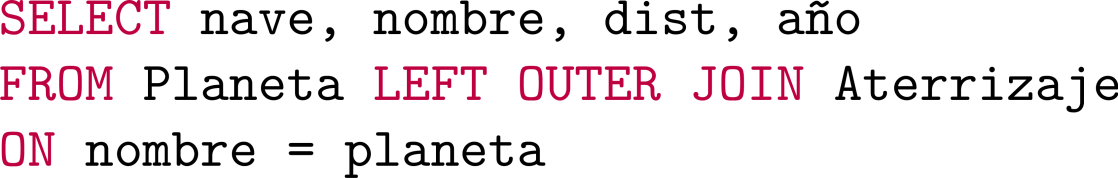 Joins Externos: RIGHT [OUTER] JOIN
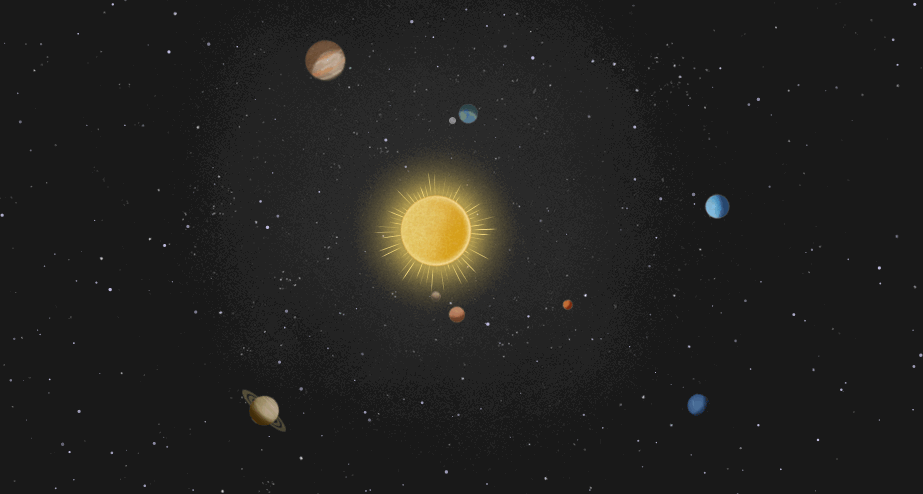 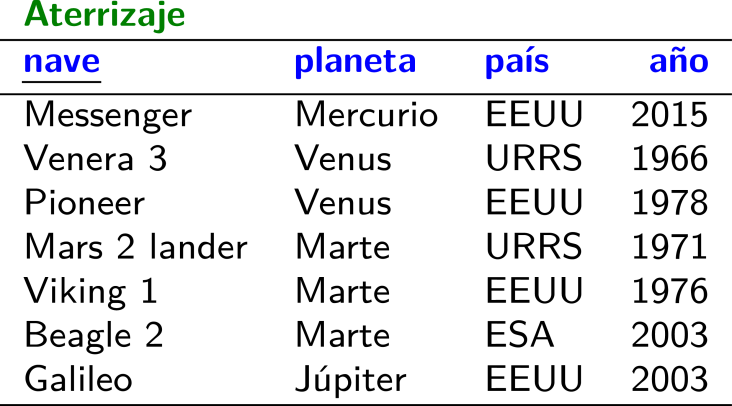 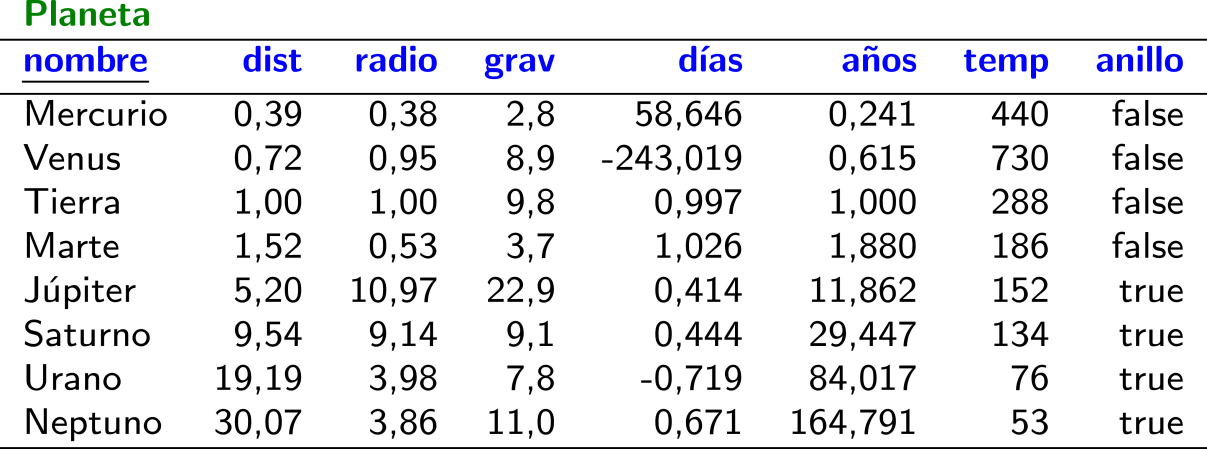 Se mantienen las tuplas de la derecha si no hay datos desde la izquierda
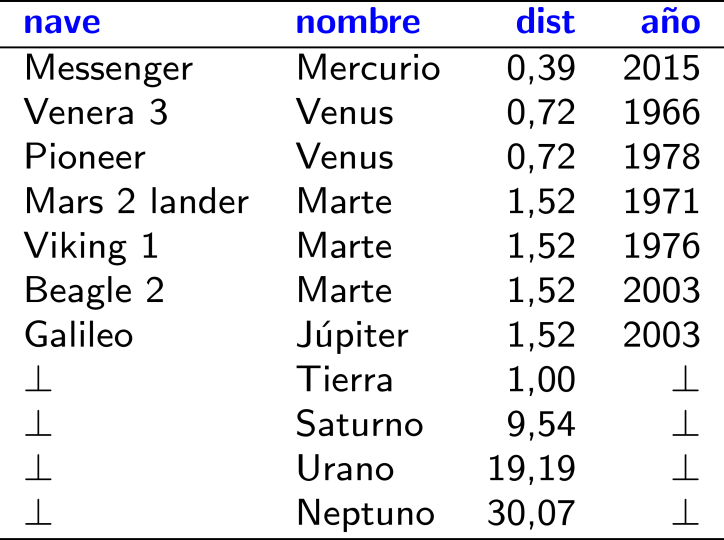 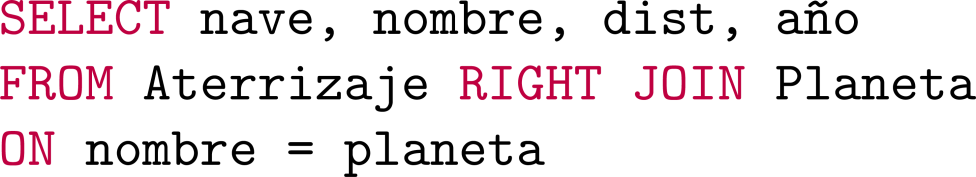 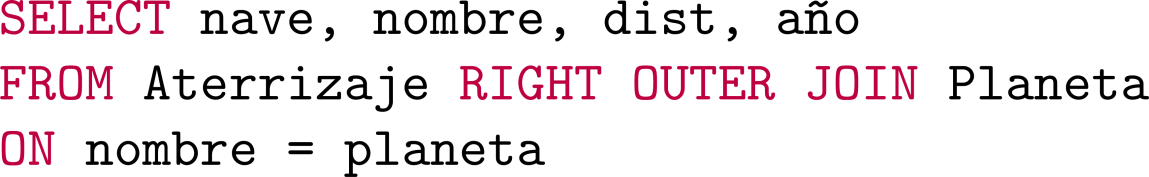 Joins Externos: FULL OUTER JOIN
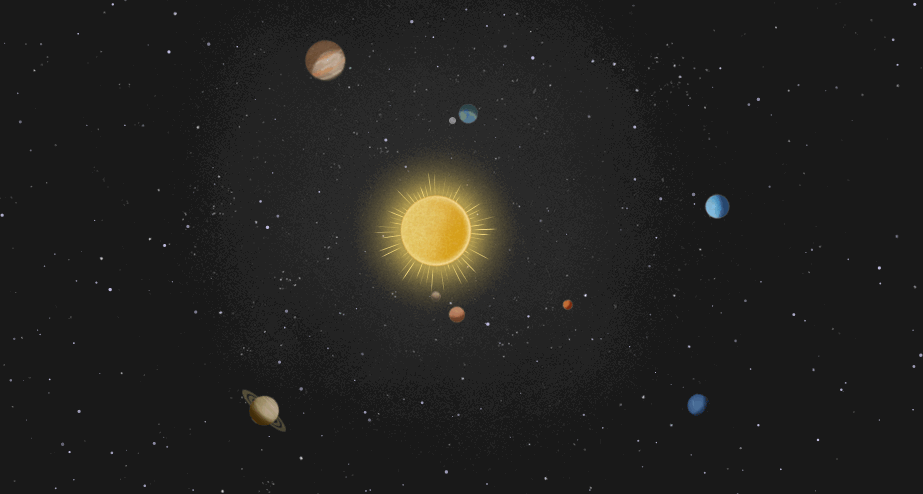 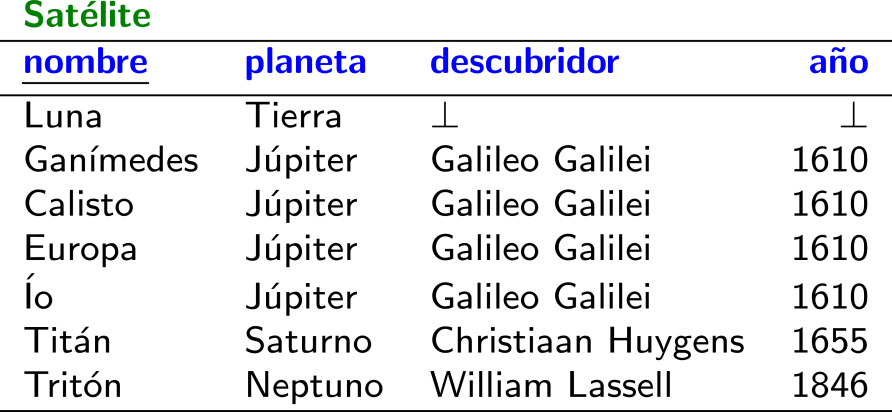 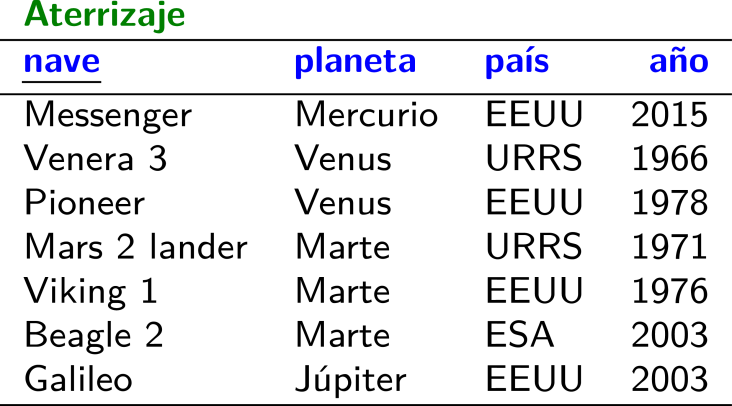 Se mantienen las tuplas de la derecha y de la izquierda
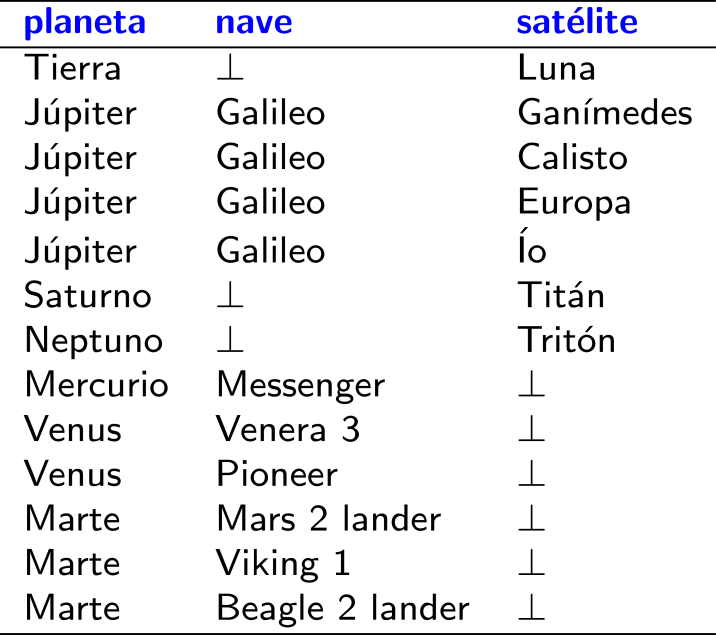 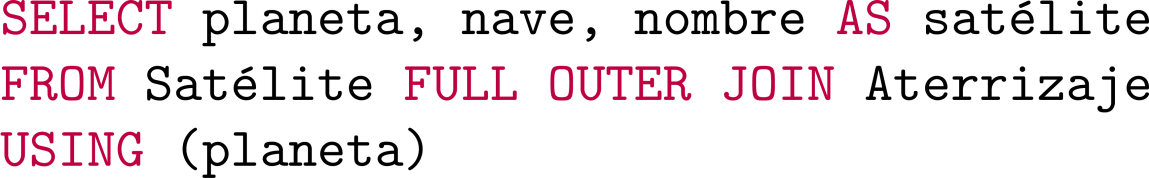 Join Interno versus Joins Externos
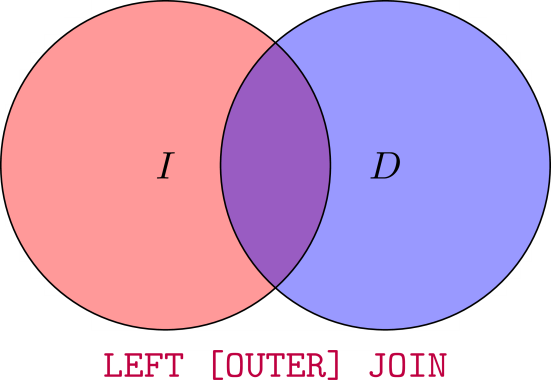 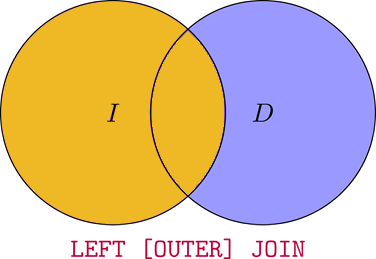 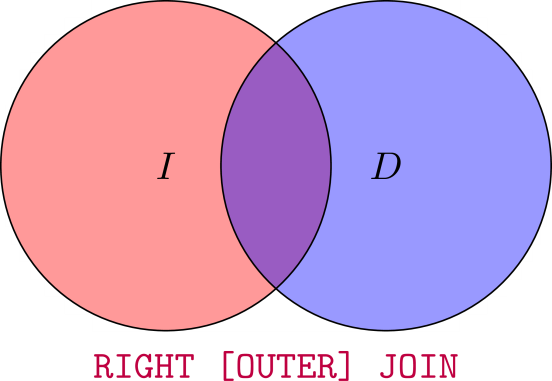 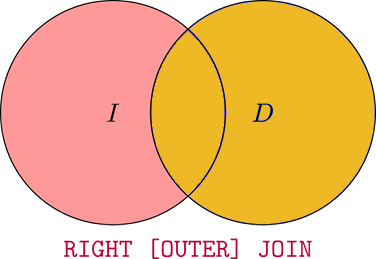 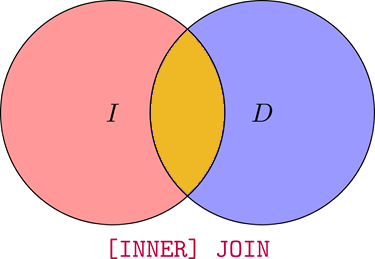 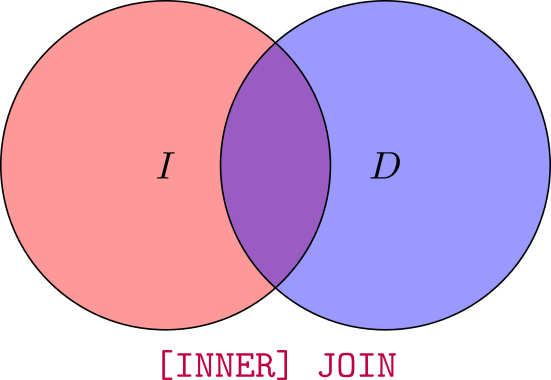 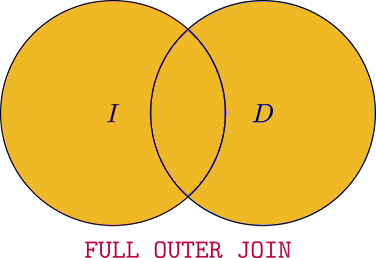 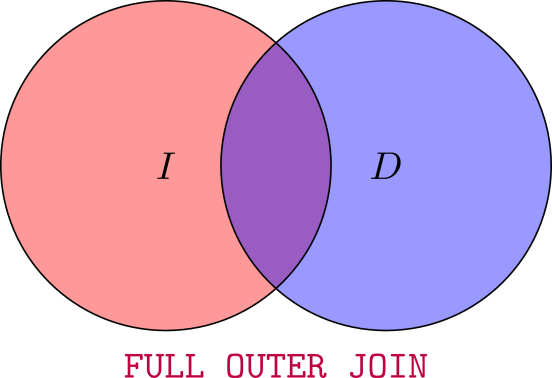 Consultas anidadas
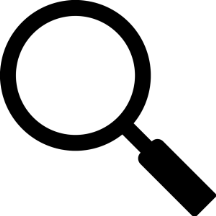 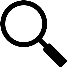 Capítulo 5.4 | Ramakrishnan / Gehrke
Consultas Anidadas: WHERE/IN
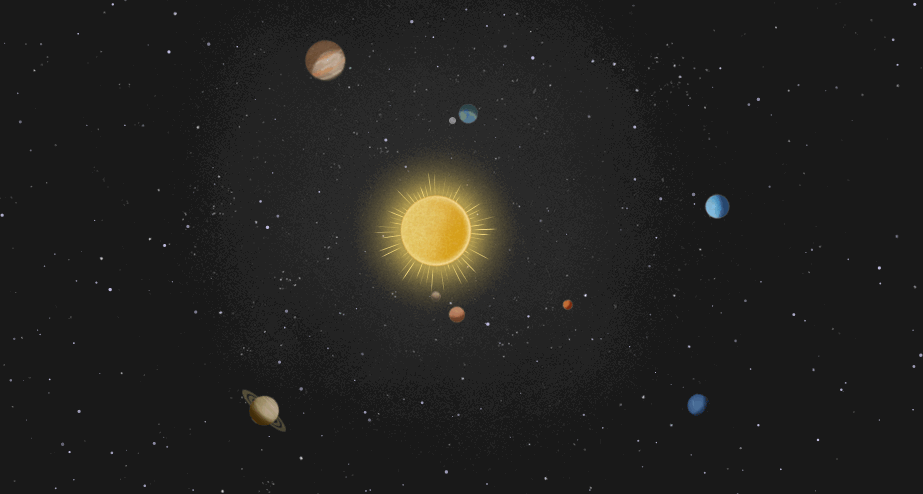 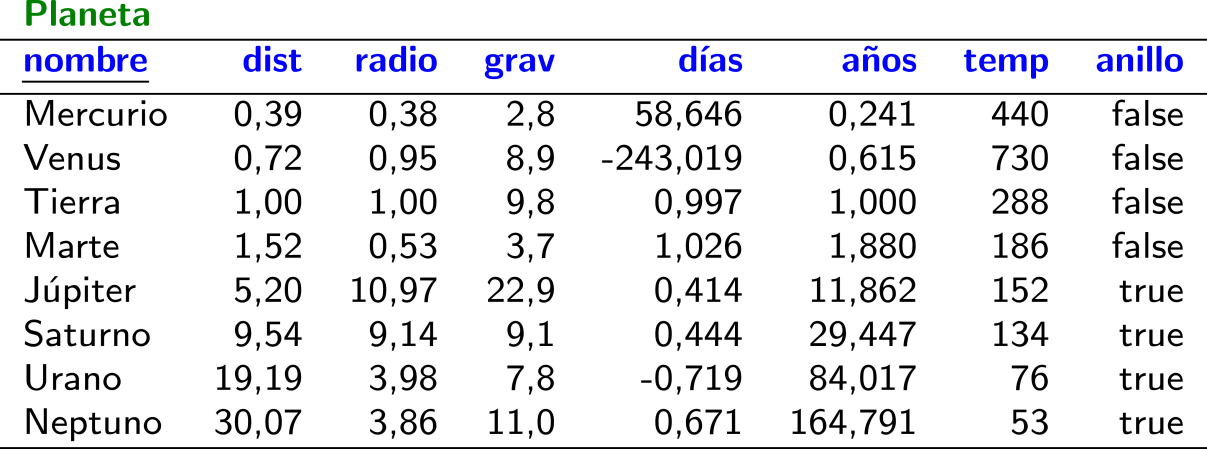 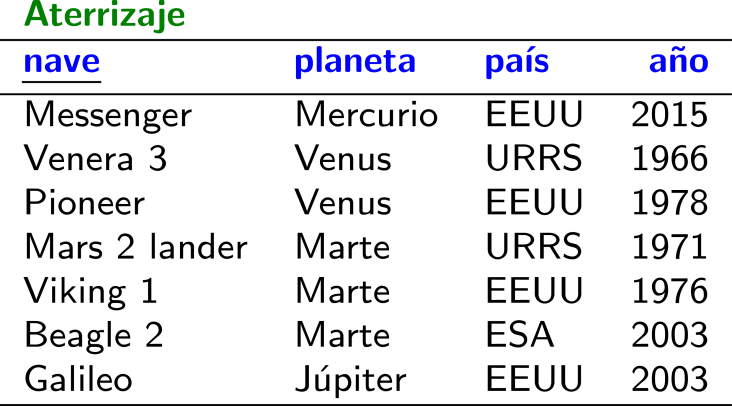 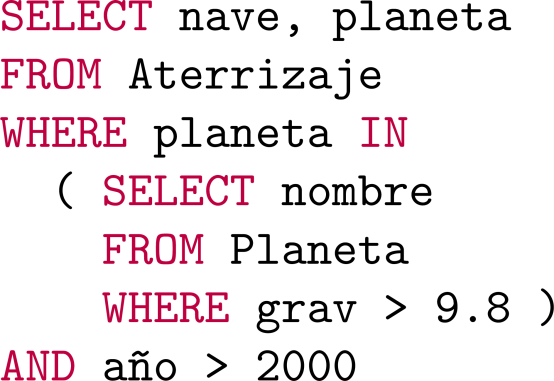 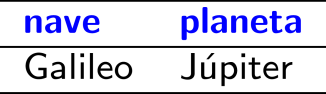 Subconsulta
Consultas Anidadas: WHERE/IN
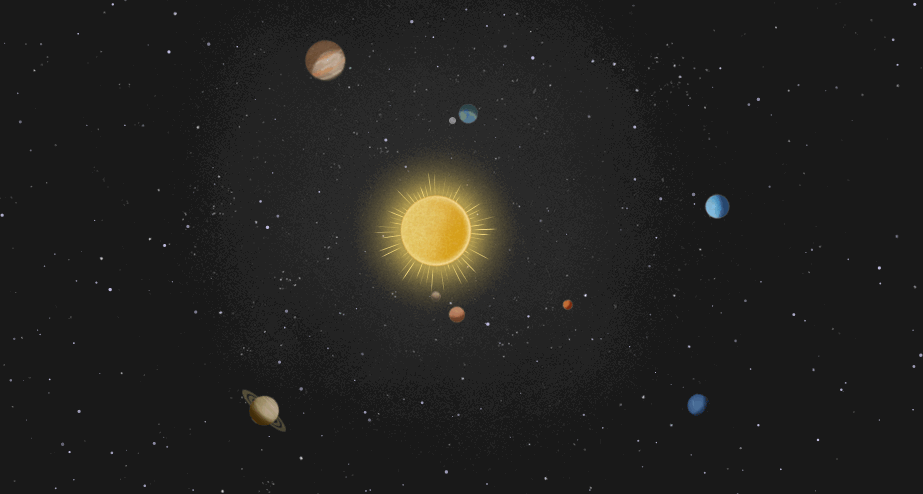 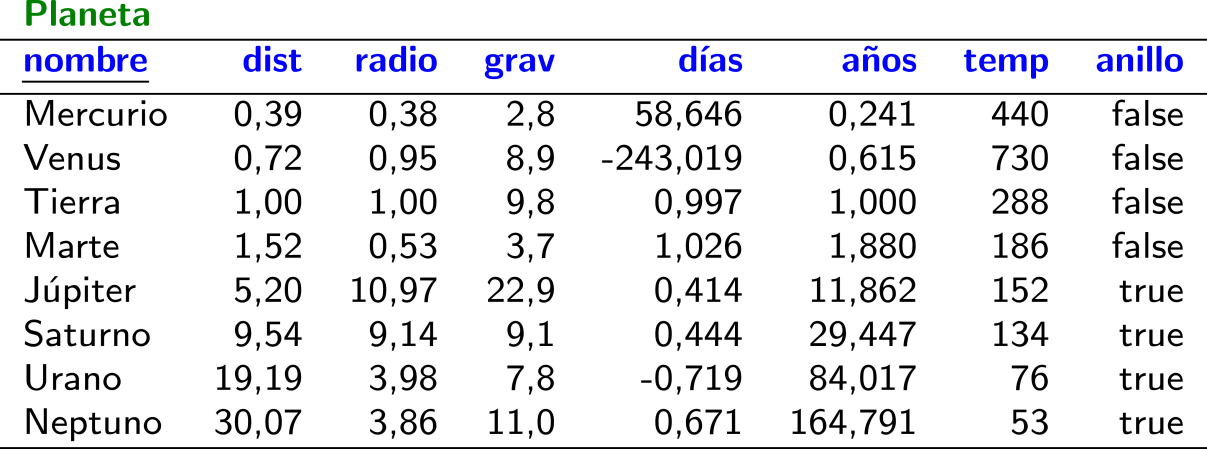 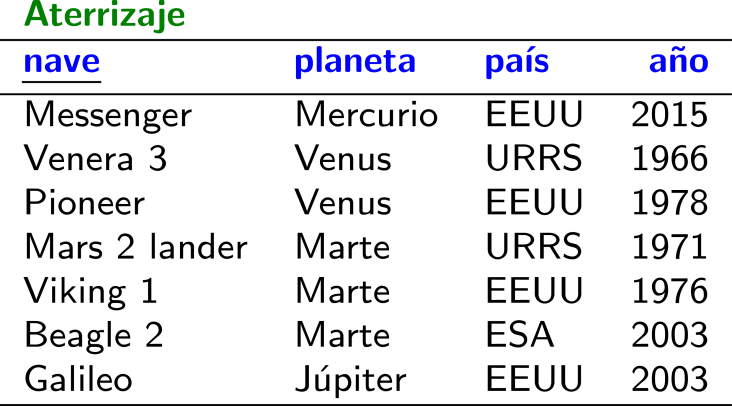 ¿Necesitamos una consulta anidada aquí?
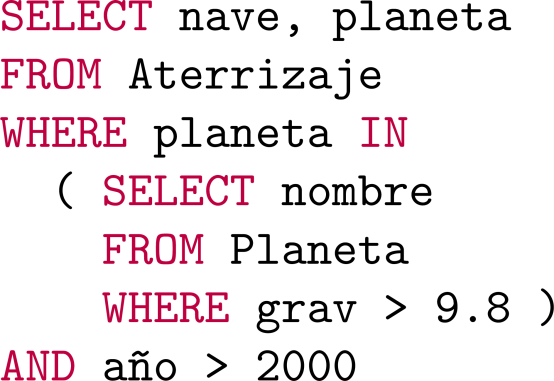 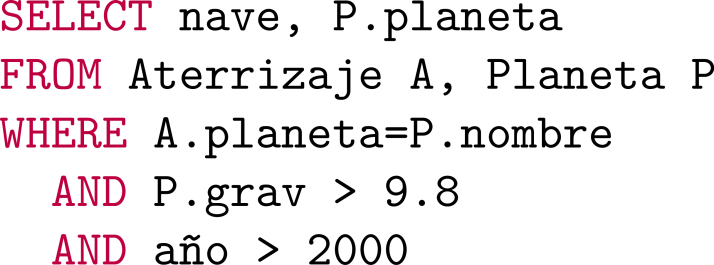 ¡No!
Consultas Anidadas: WHERE/NOT IN
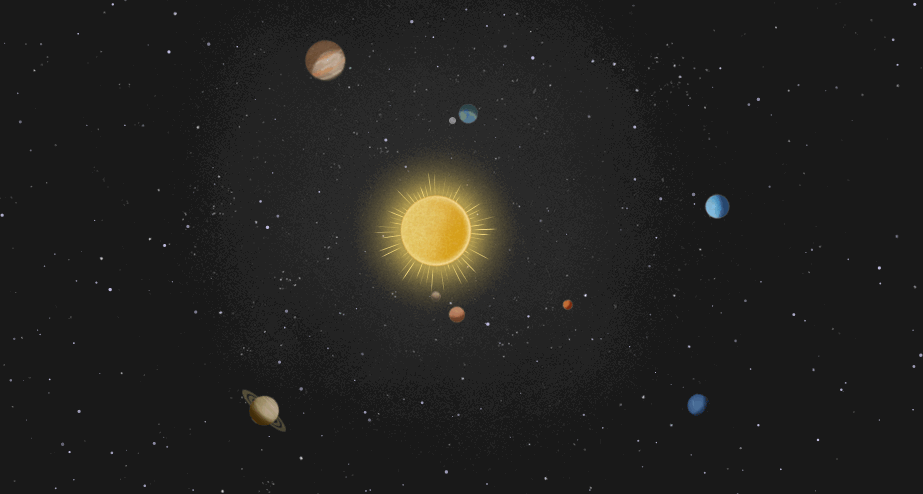 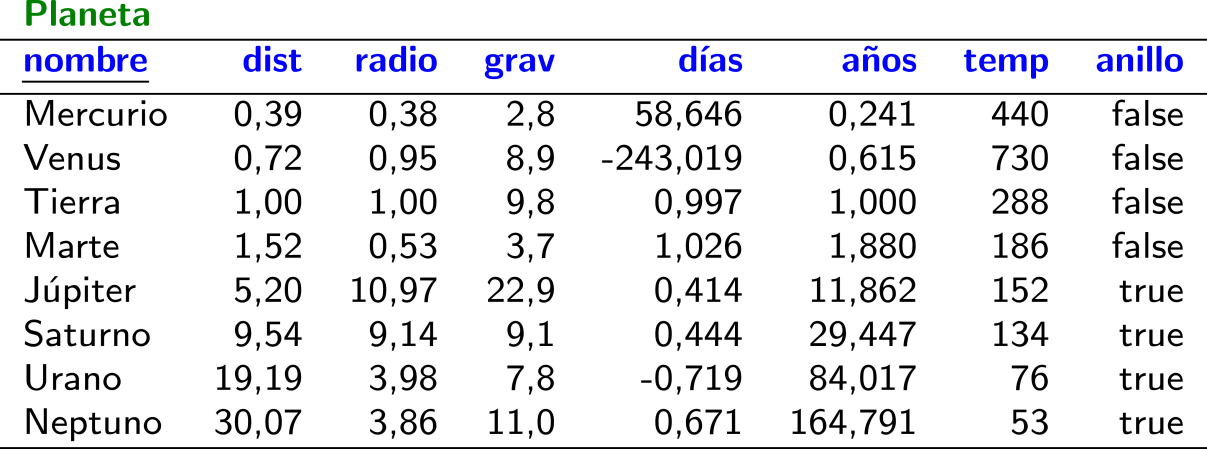 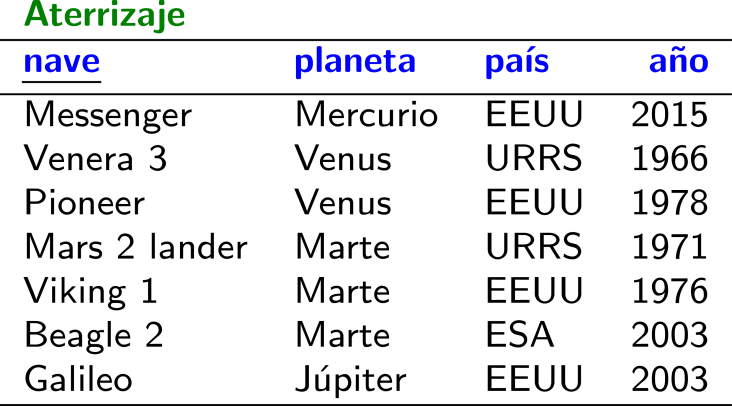 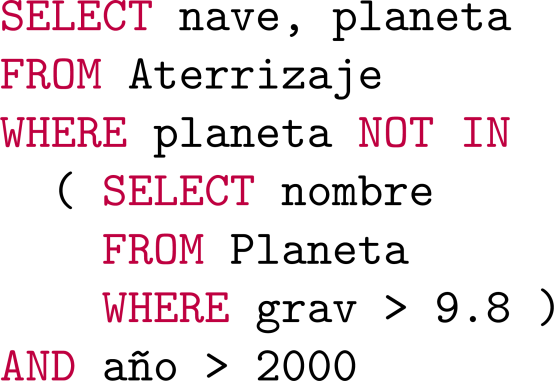 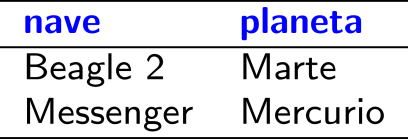 Consultas AnidAnidadasadas: WHERE/NOT IN
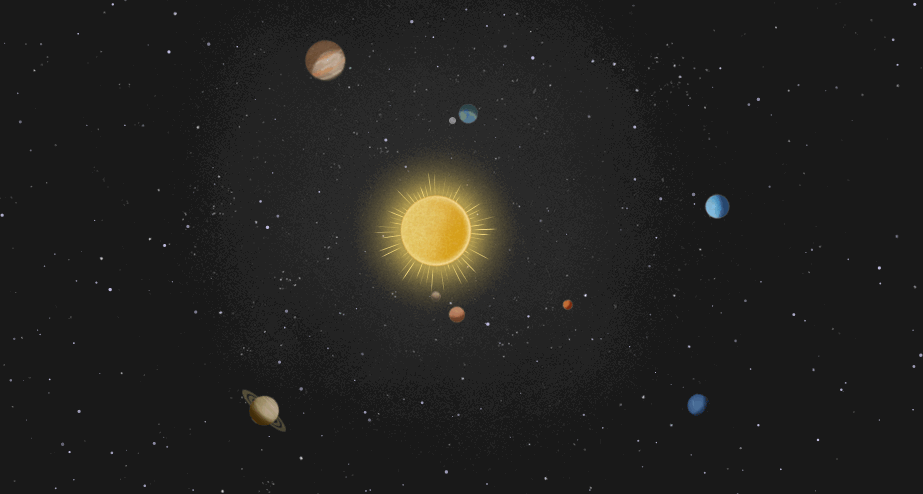 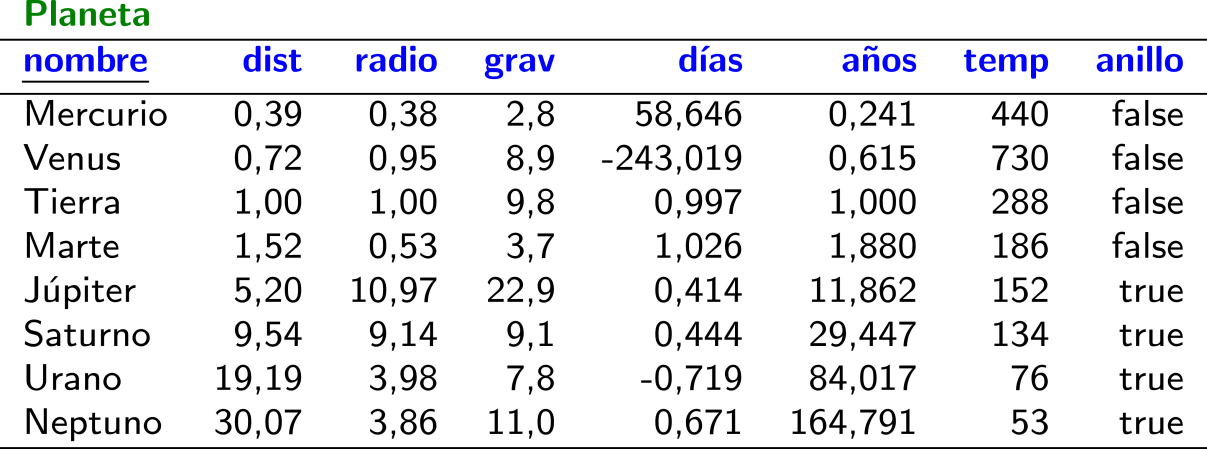 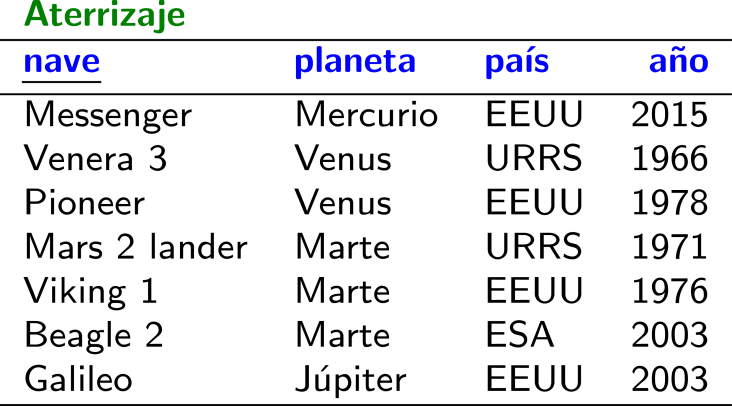 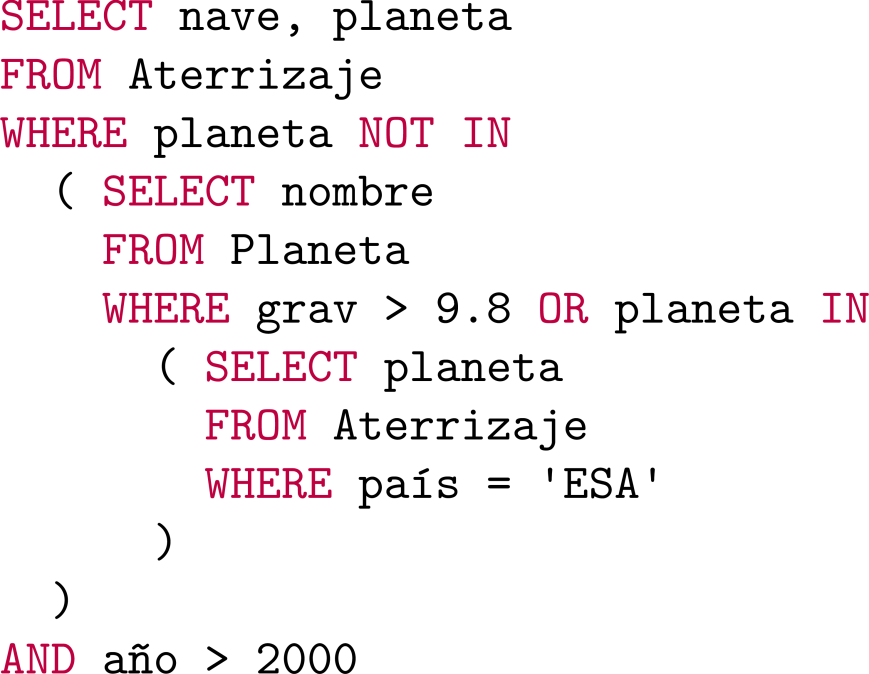 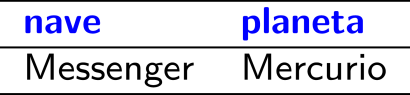 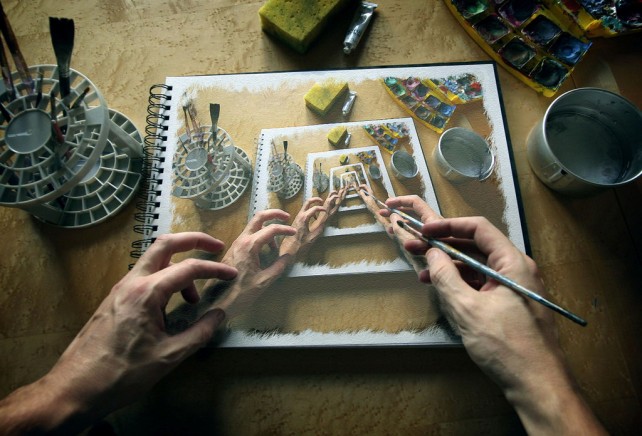 Consultas Anidadas: WHERE/EXISTS
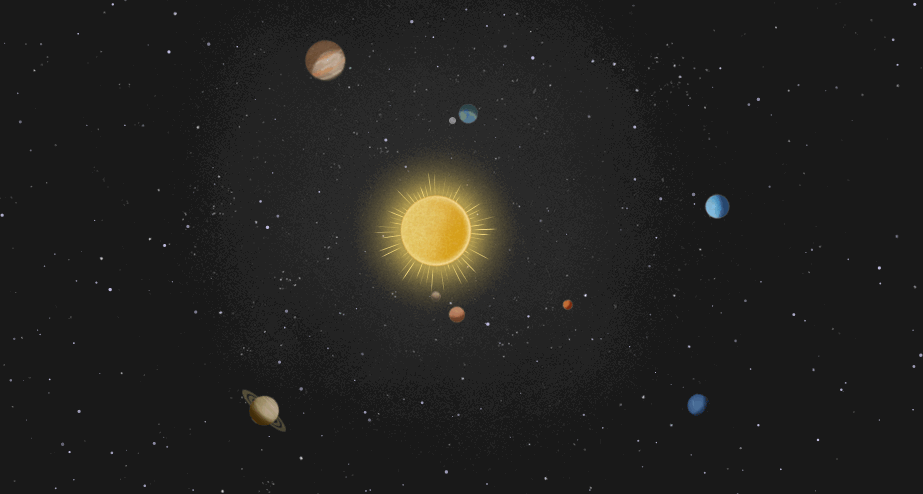 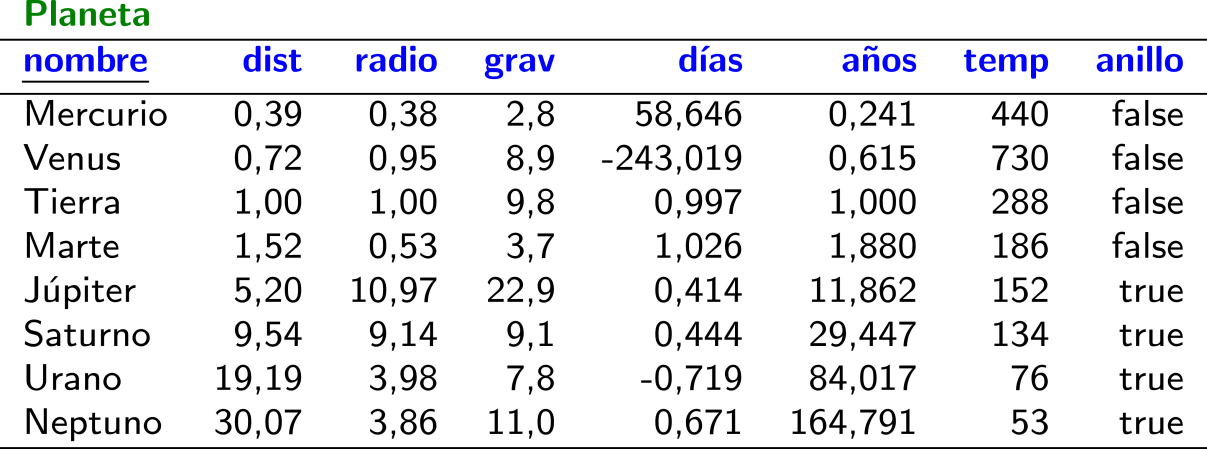 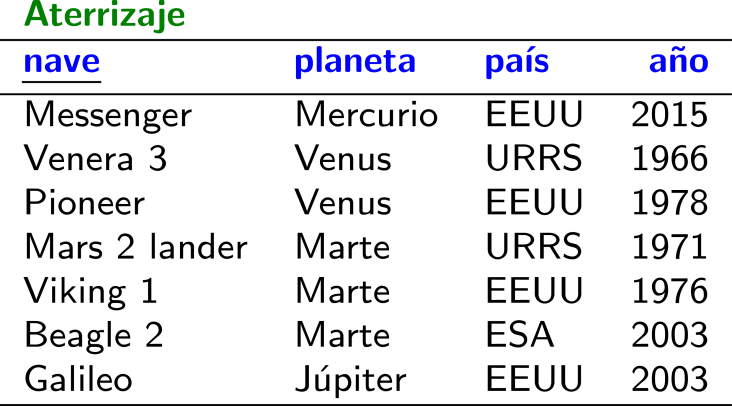 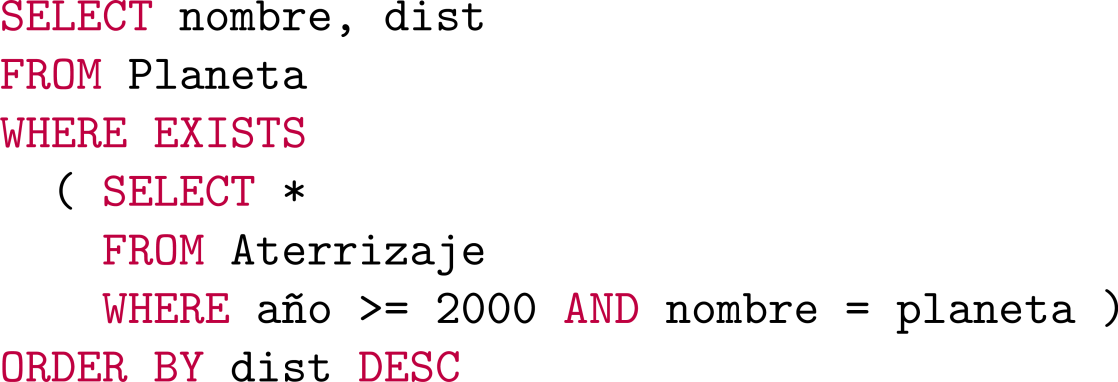 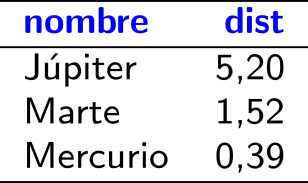 Correlación:
La subconsulta depende de la consulta exterior
Consultas Anidadas: WHERE/NOT EXISTS
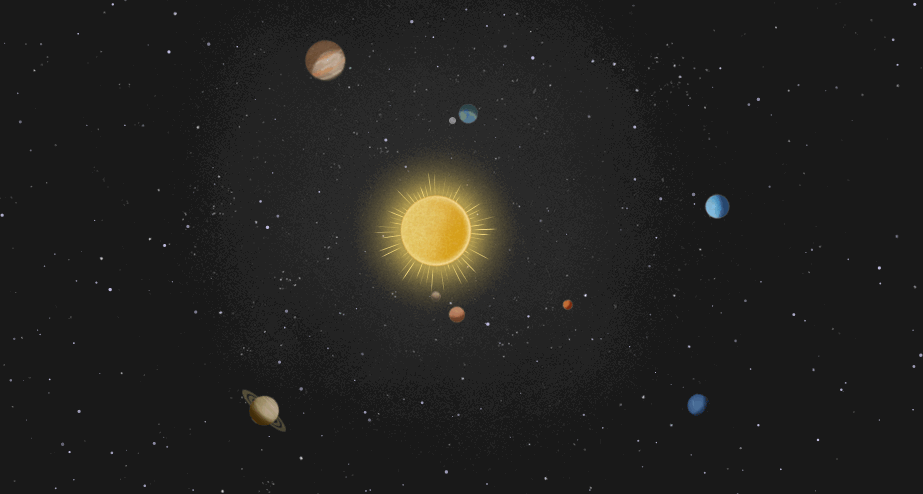 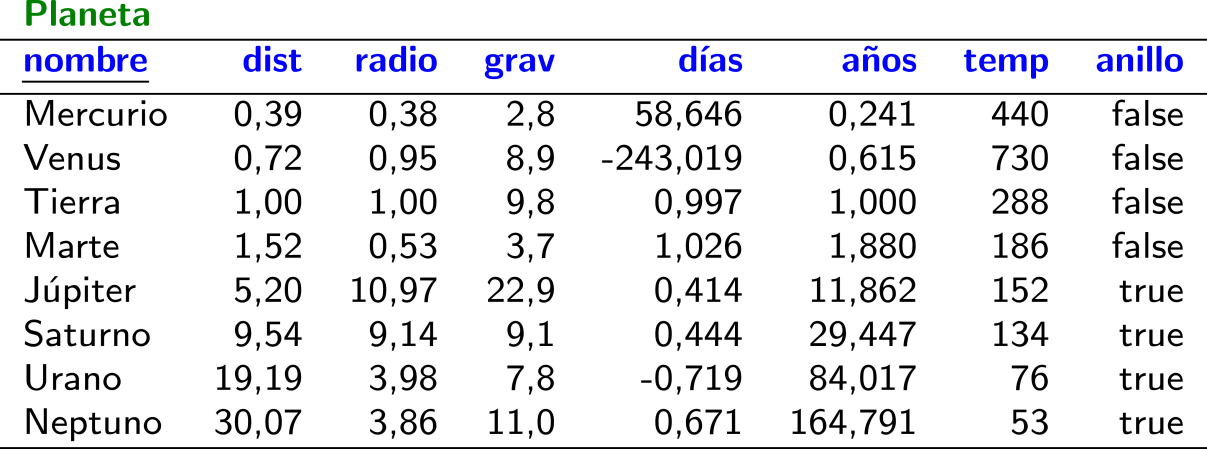 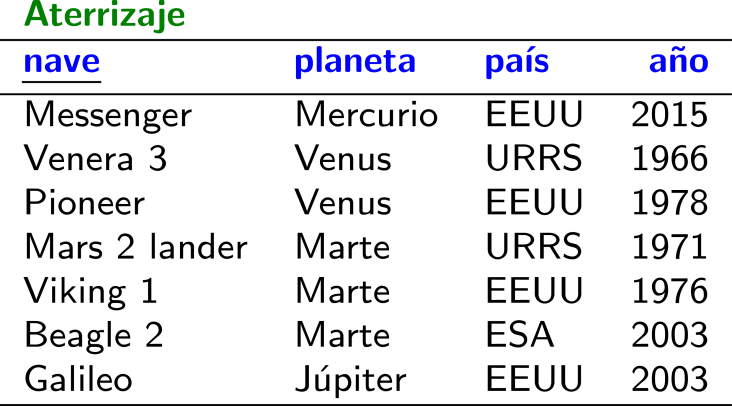 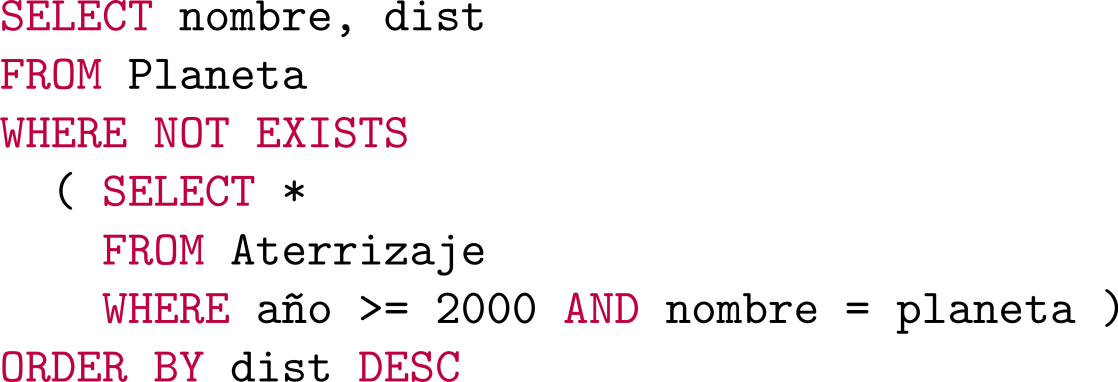 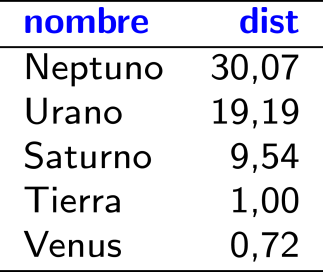 Consultas Anidadas: WHERE/(NOT) UNIQUE
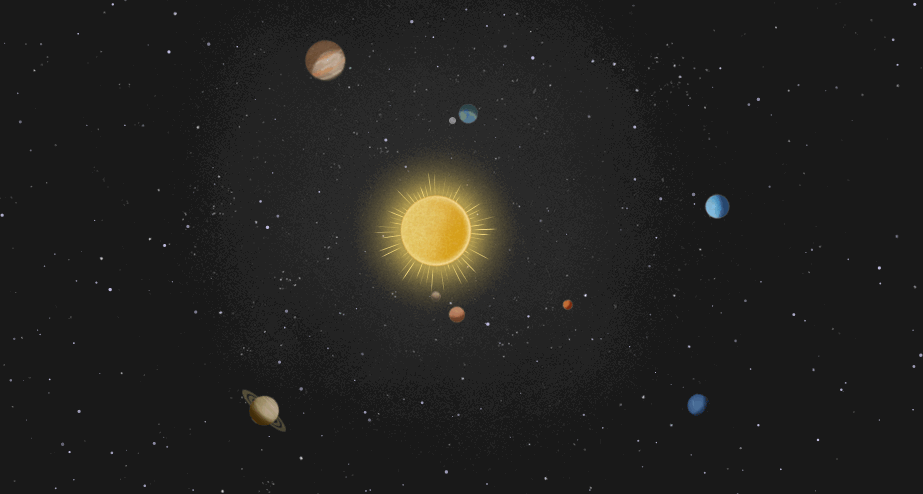 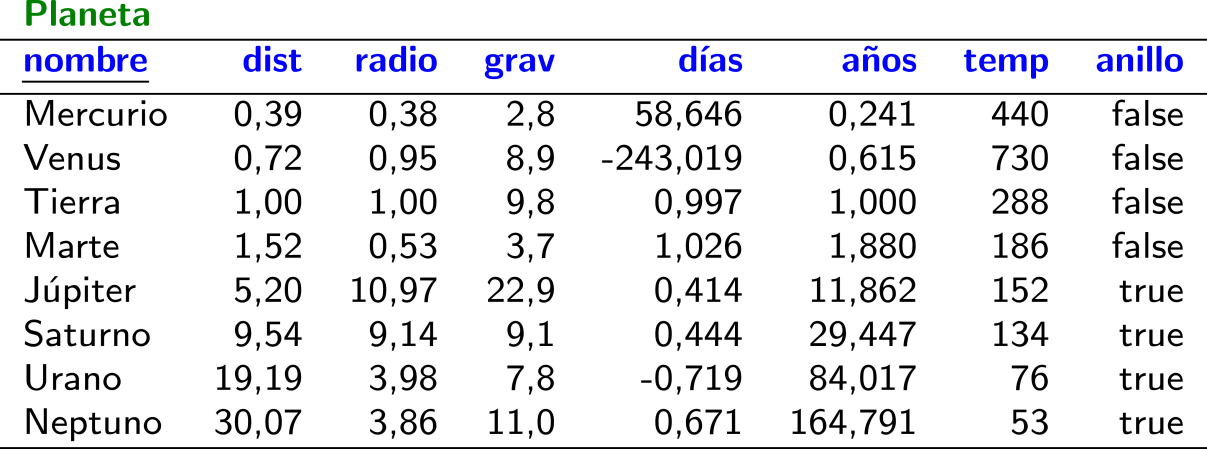 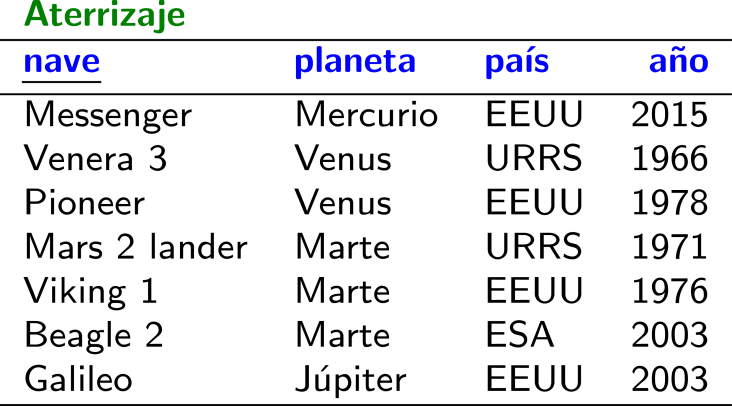 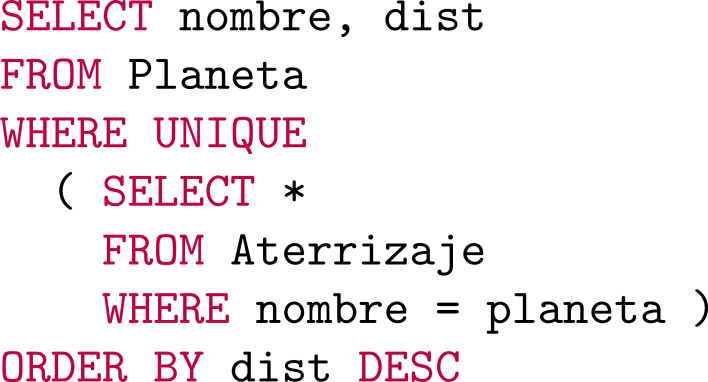 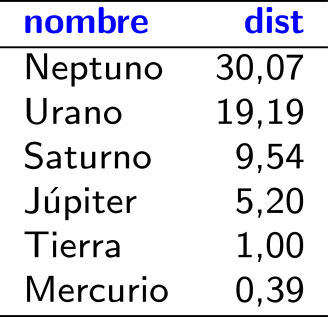 UNIQUE (no suportado por Postgres ):
0 o 1 resultados
Consultas Anidadas: WHERE/ANY (o SOME)
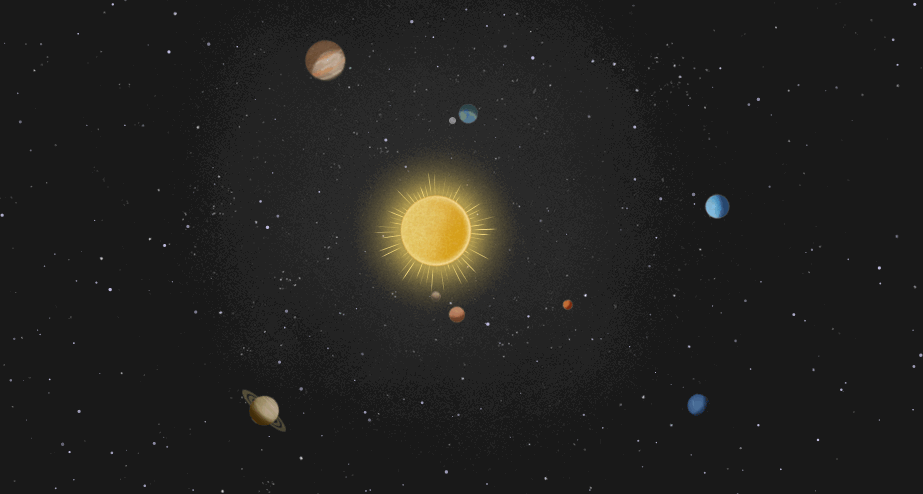 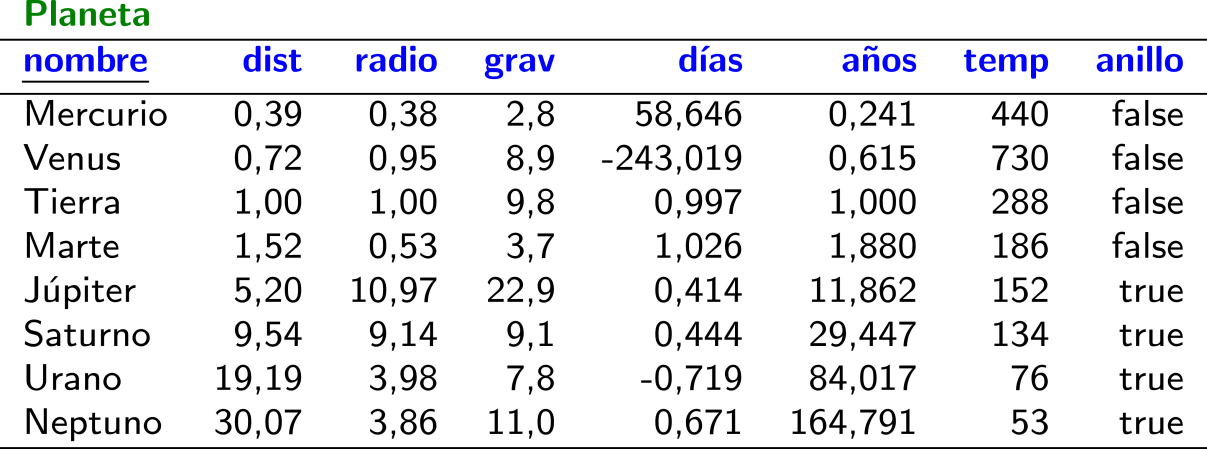 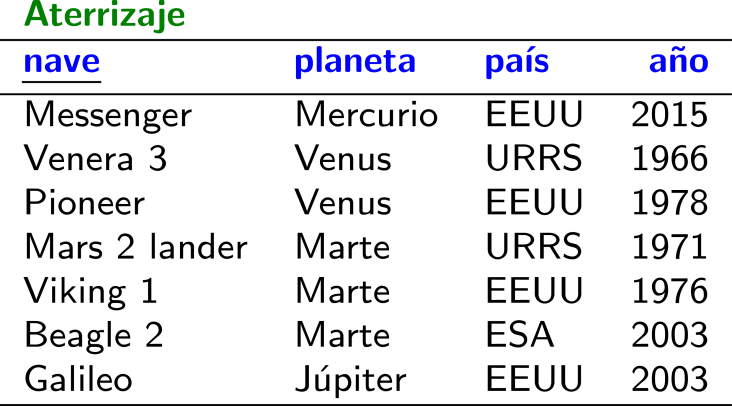 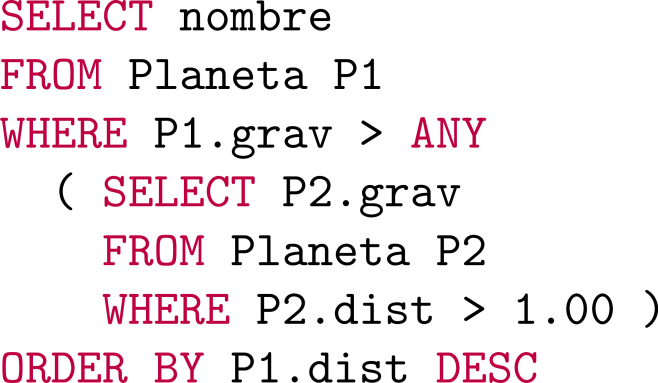 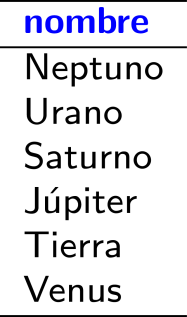 ANY y SOME son sinónimos
Consultas Anidadas: WHERE/ALL
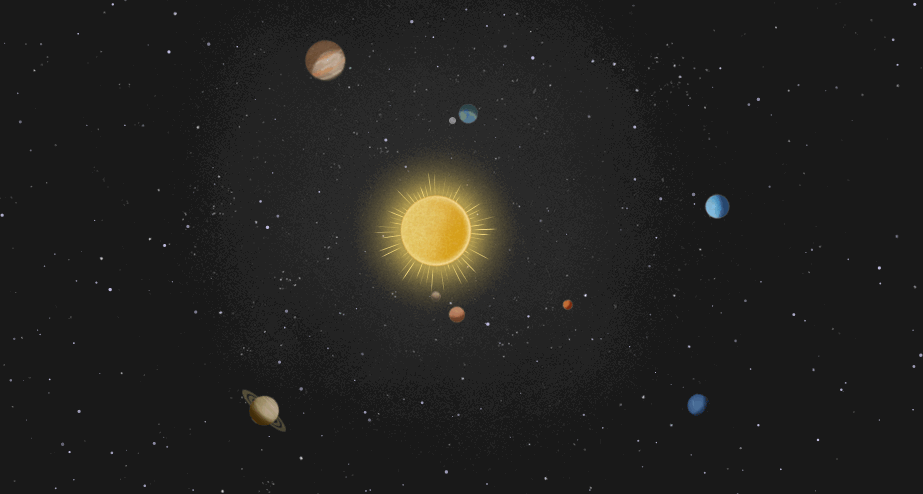 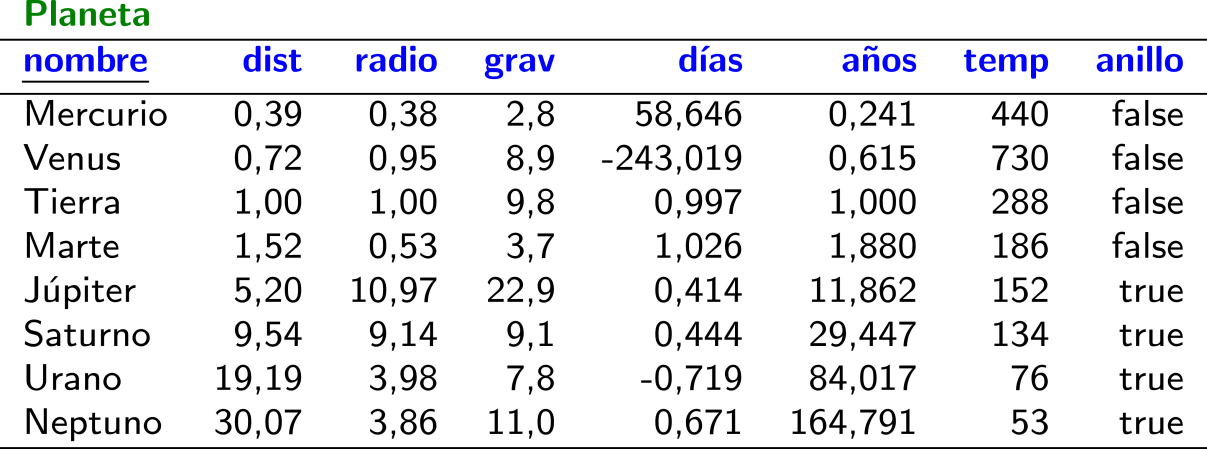 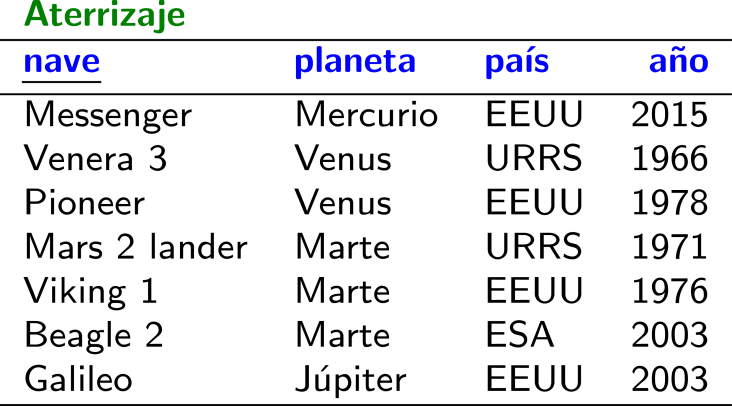 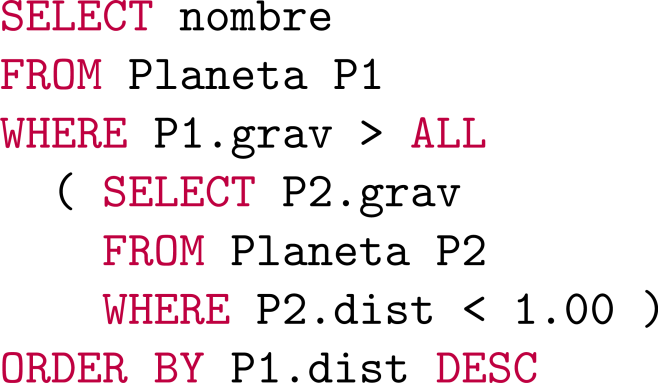 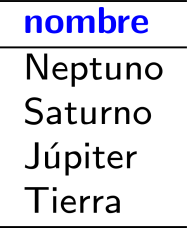 Ejercicio interactivo
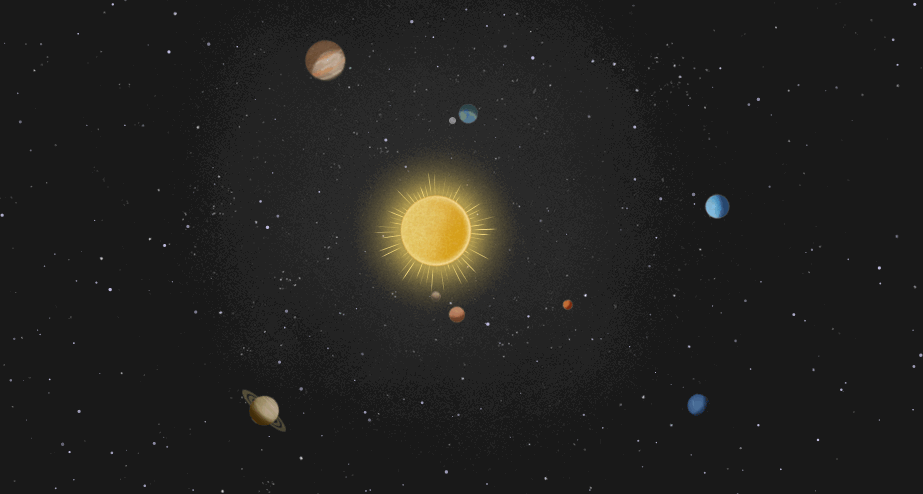 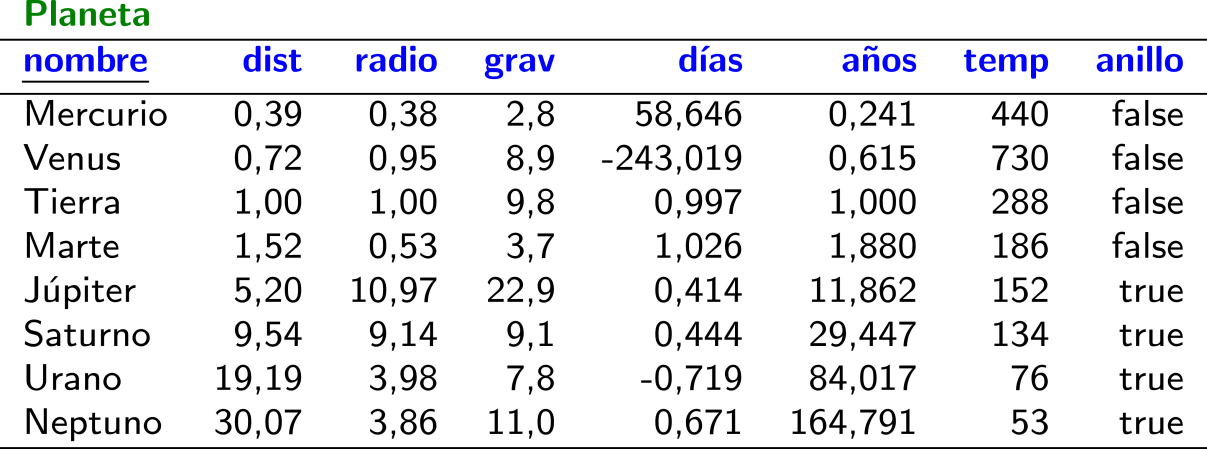 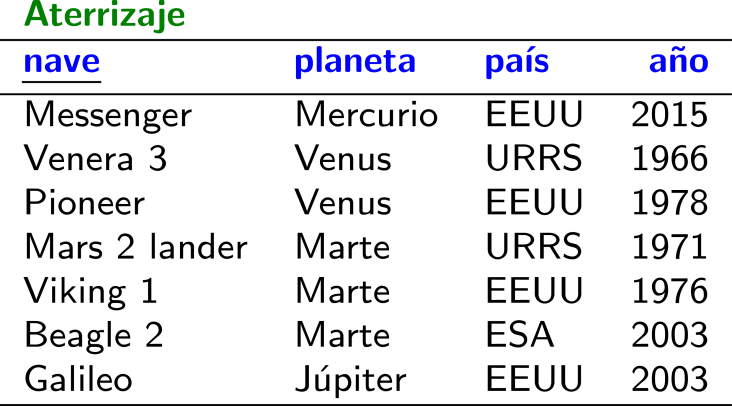 ¿Los naves que han aterrizado 
en un planeta con (un) anillo(s)?
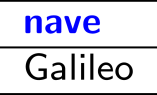 Ejercicio interactivo
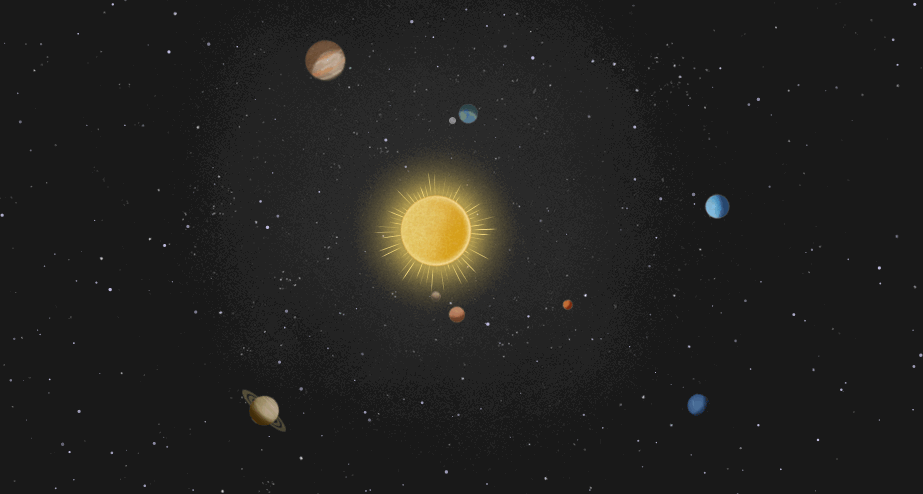 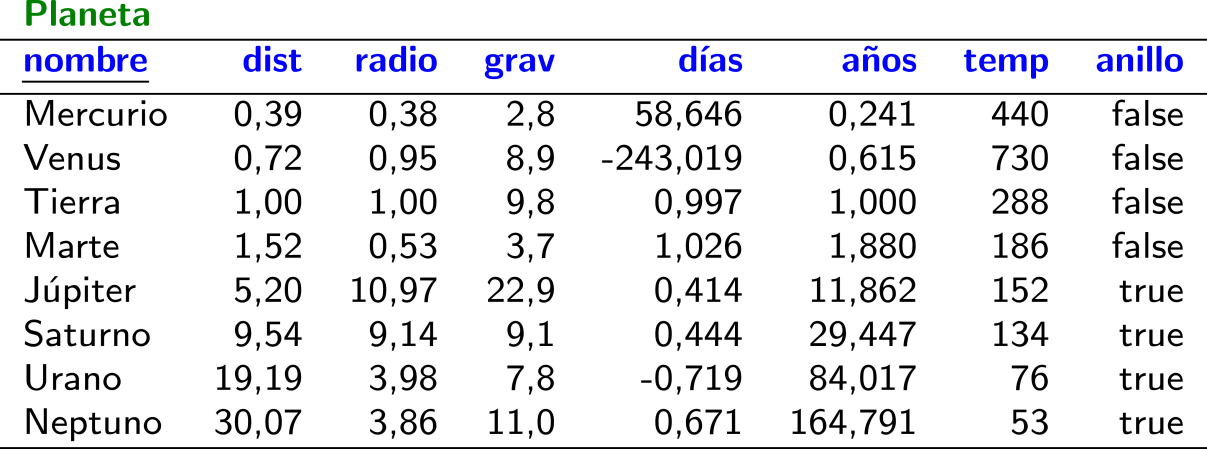 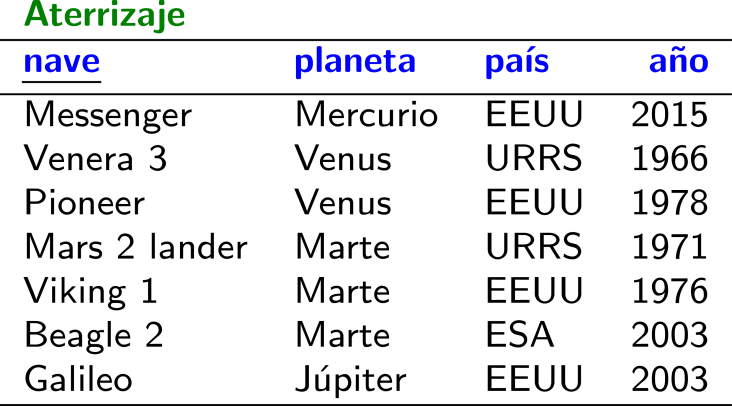 ¿Los naves que han aterrizado 
en un planeta con (un) anillo(s)?
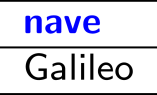 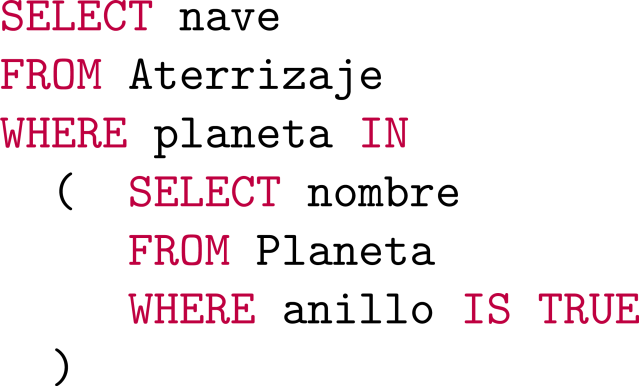 Ejercicio interactivo
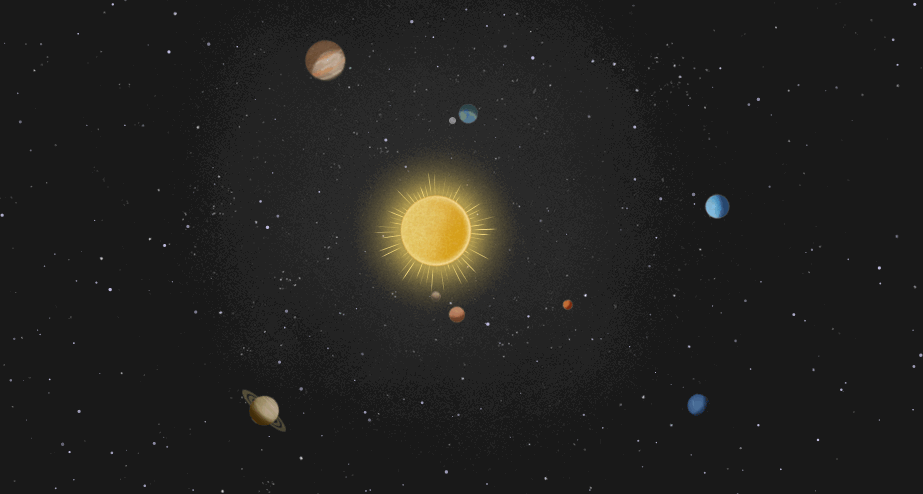 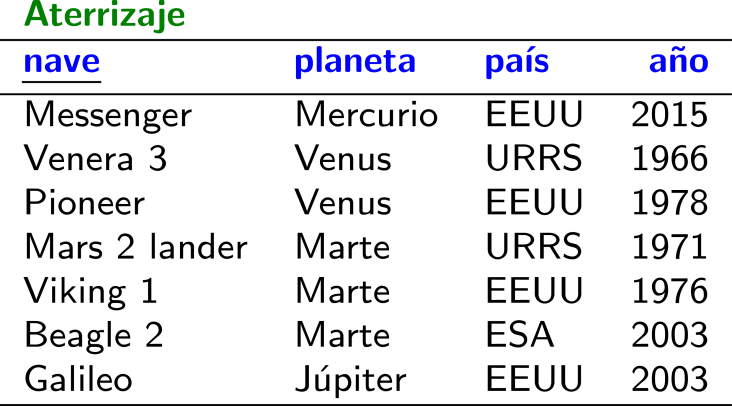 ¿Los aterrizajes de la URRS que se hicieron antes
que el primer aterrizaje de los EEUU?
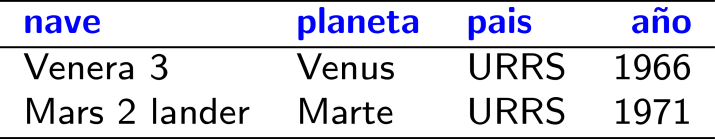 Ejercicio interactivo
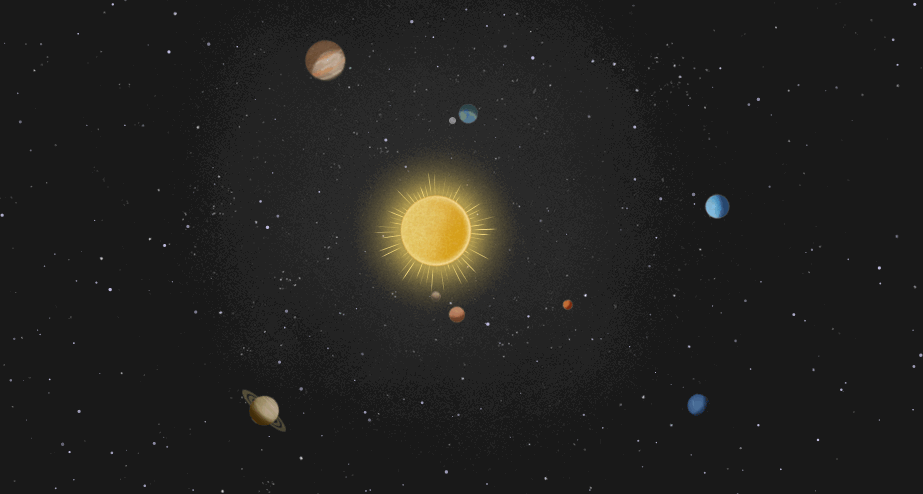 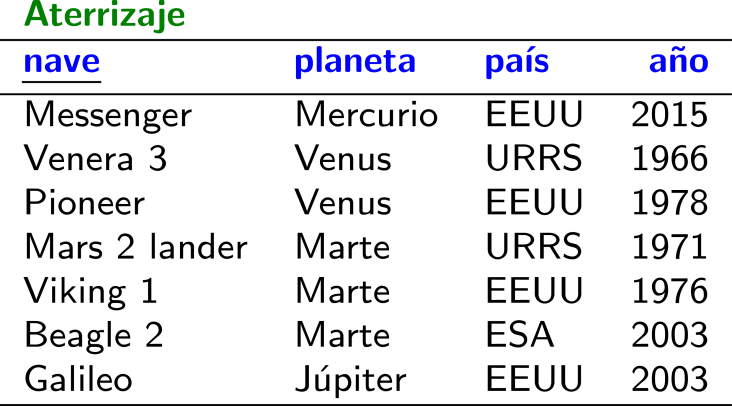 ¿Los aterrizajes de la URRS que se hicieron antes
que el primer aterrizaje de los EEUU?
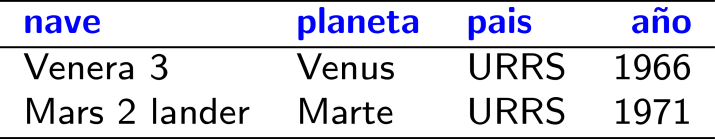 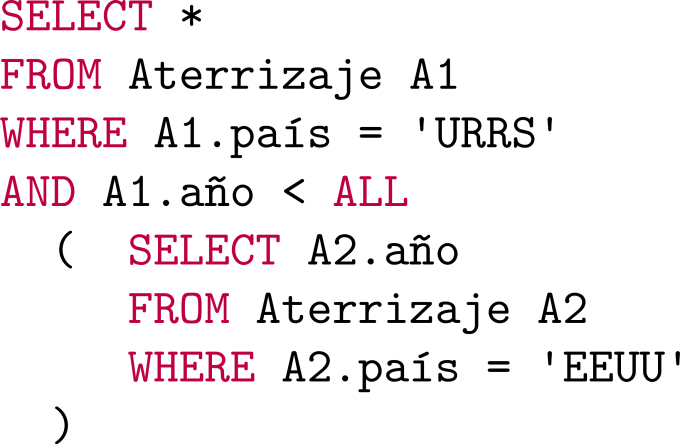 Ejercicio interactivo
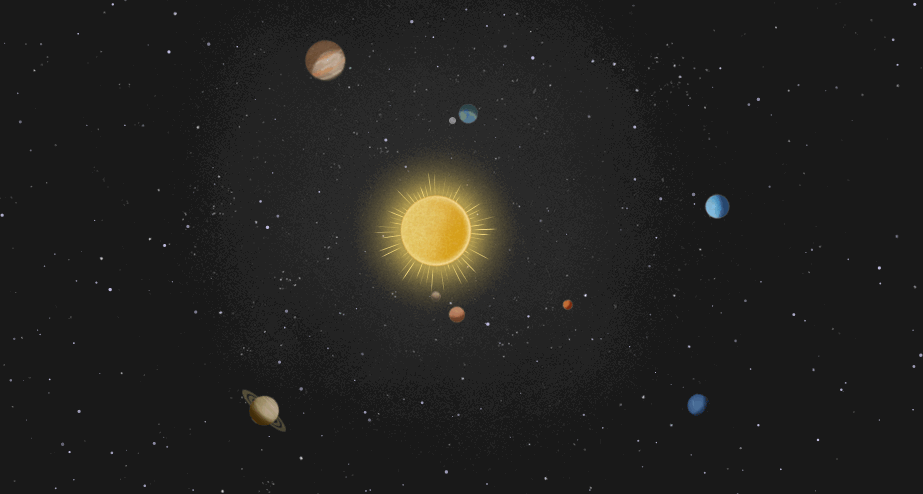 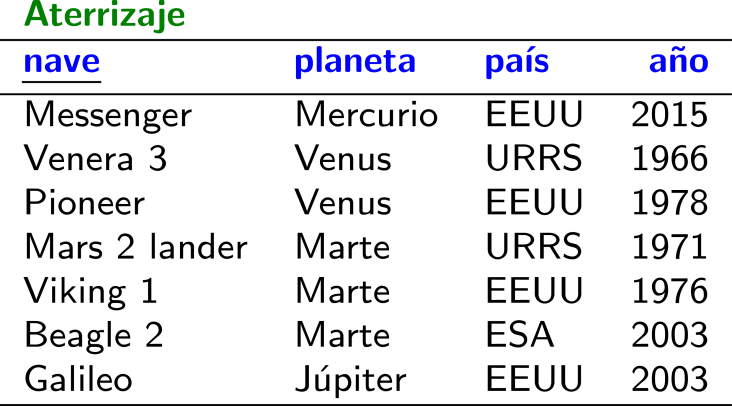 ¿Los primeros aterrizajes 
de cada país?
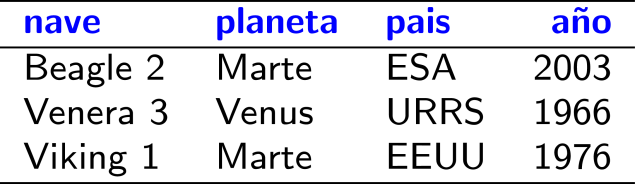 Ejercicio interactivo
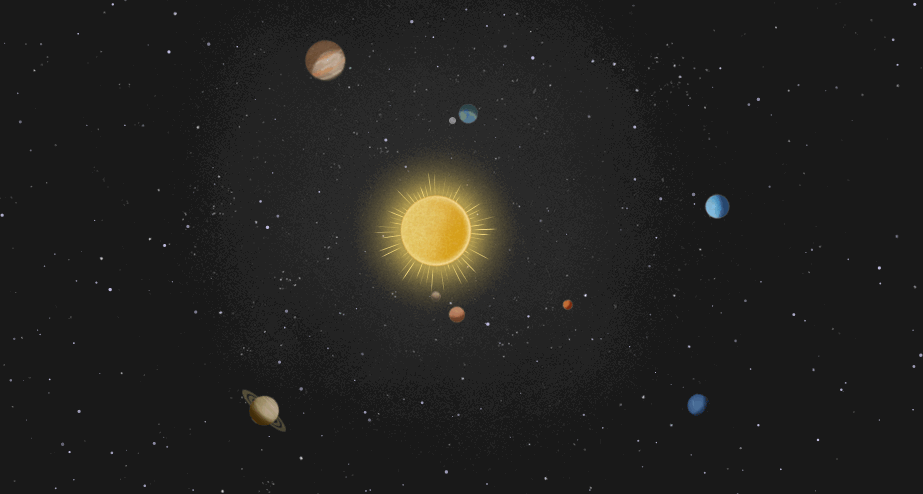 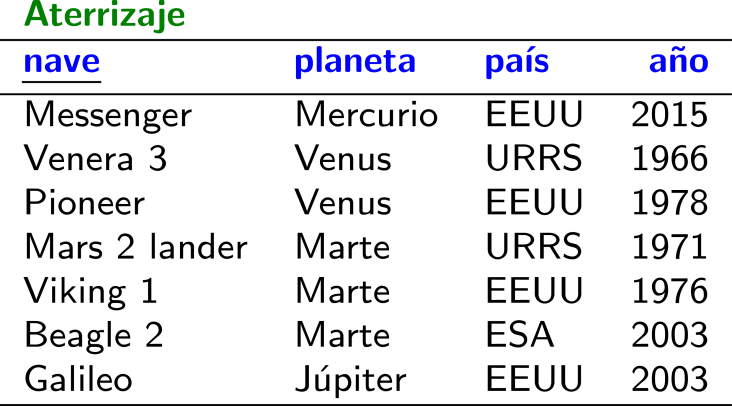 ¿Los primeros aterrizajes 
de cada país?
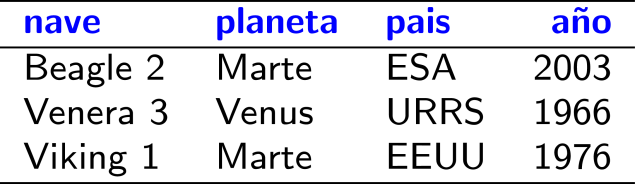 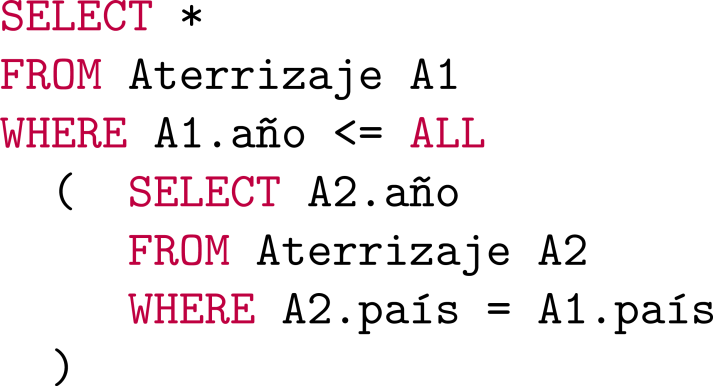 Consultas Anidadas: Valor
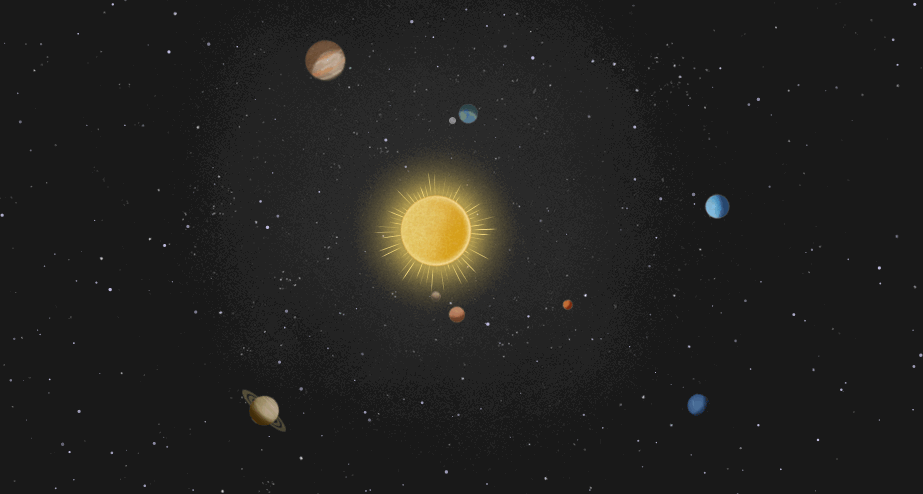 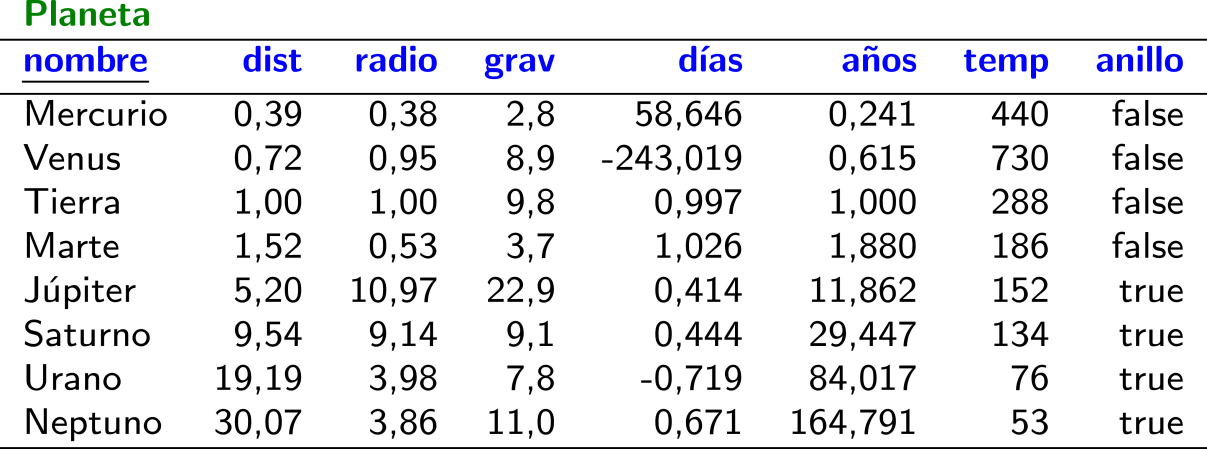 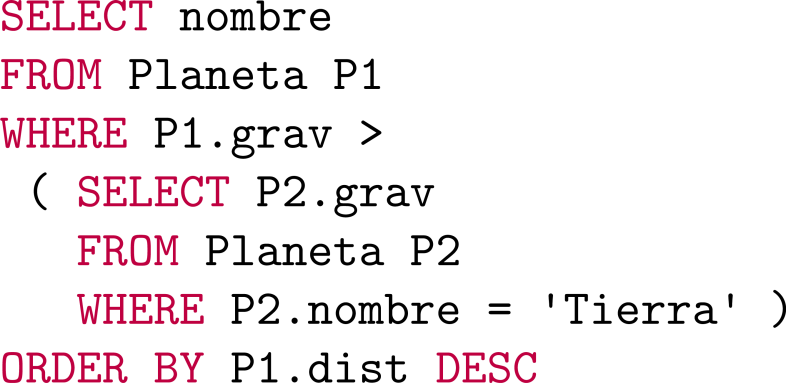 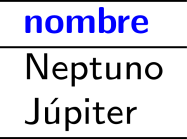 La subconsulta tiene que devolver un valor y una columna –si no…
Consultas Anidadas: Valor
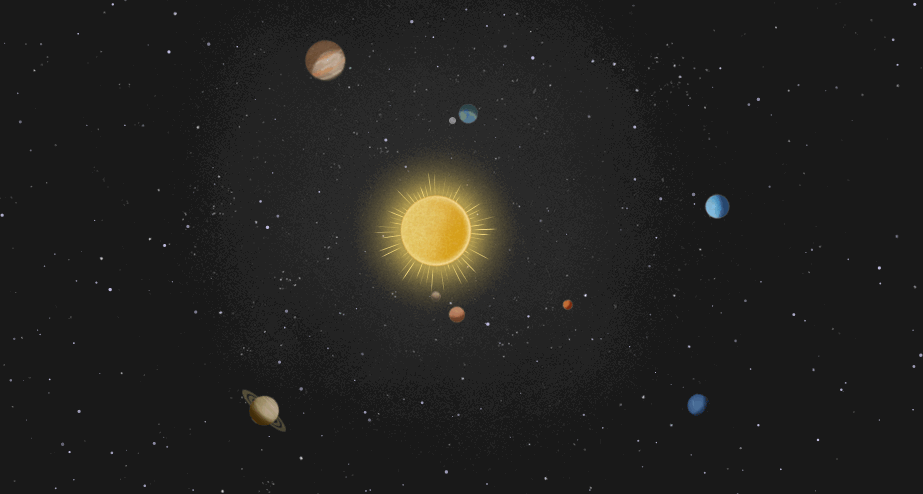 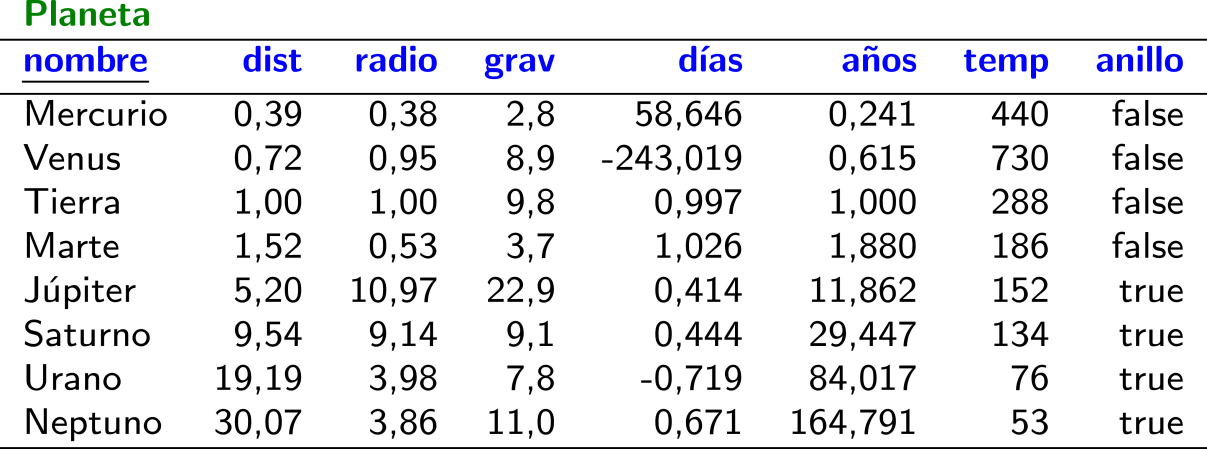 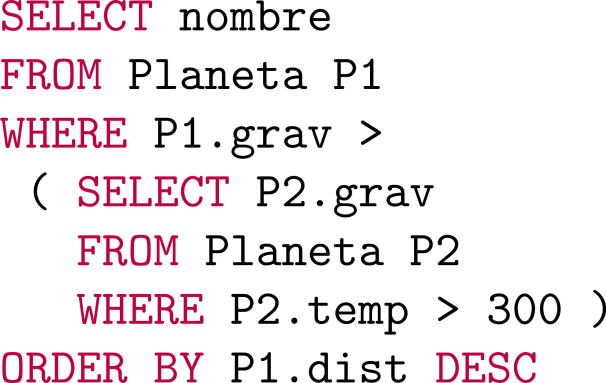 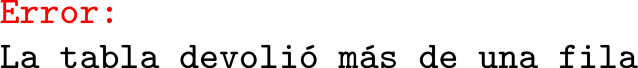 Consultas Anidadas: Valor
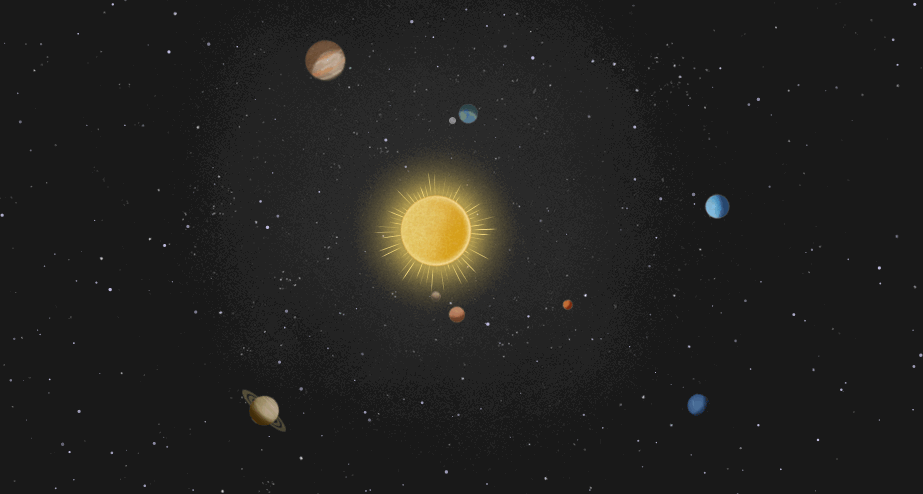 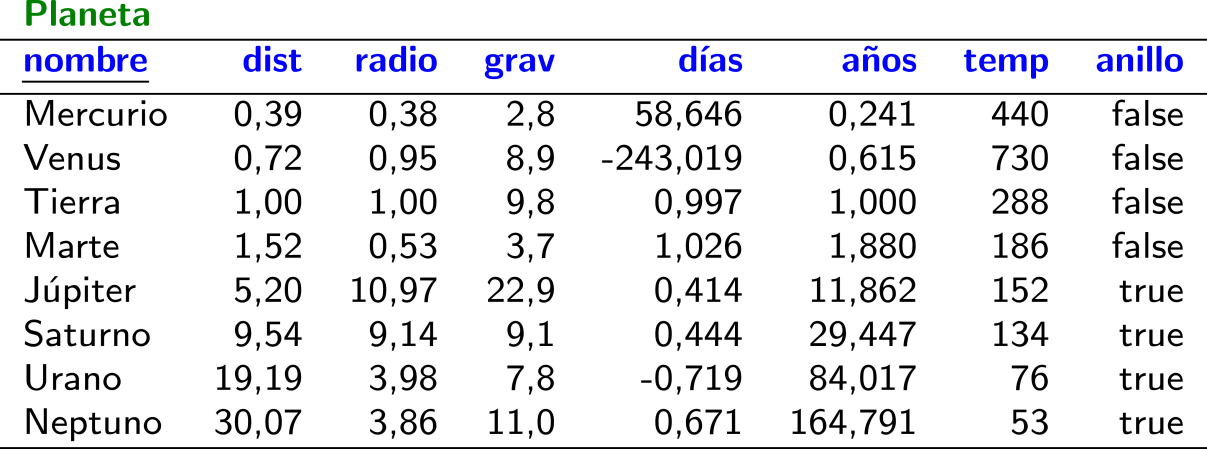 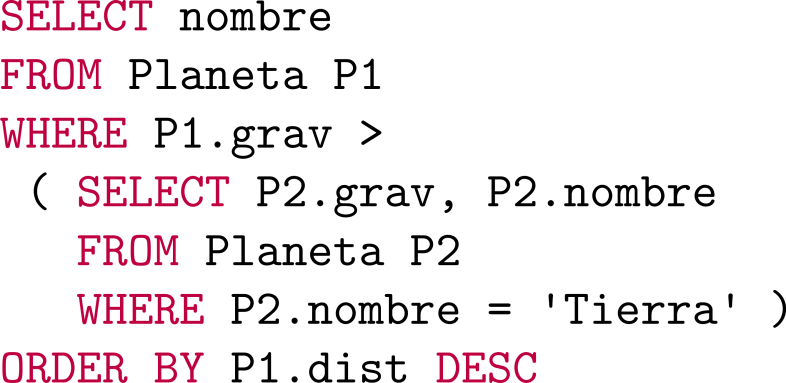 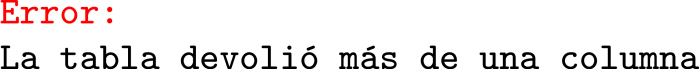 Consultas Anidadas: Fila
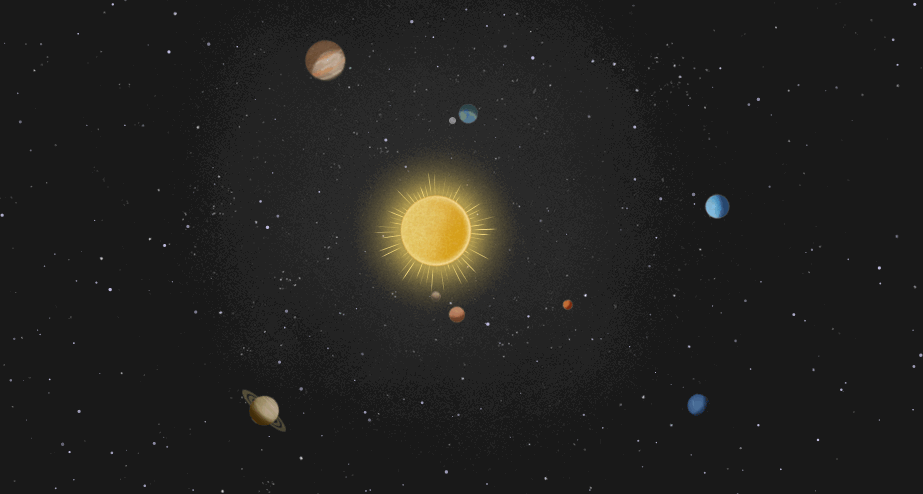 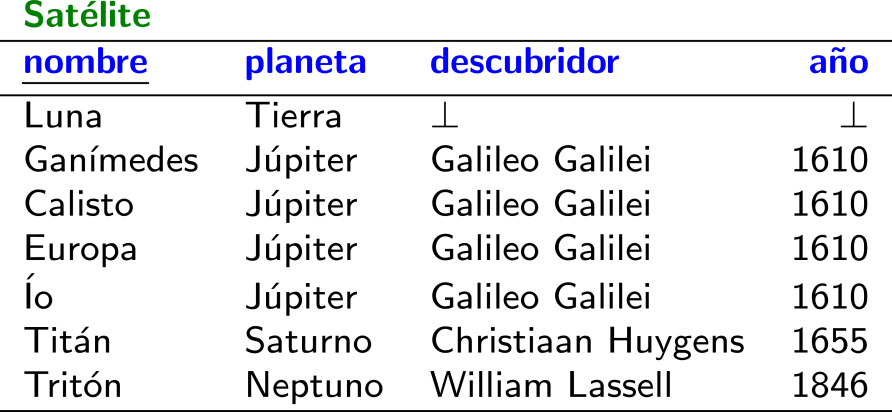 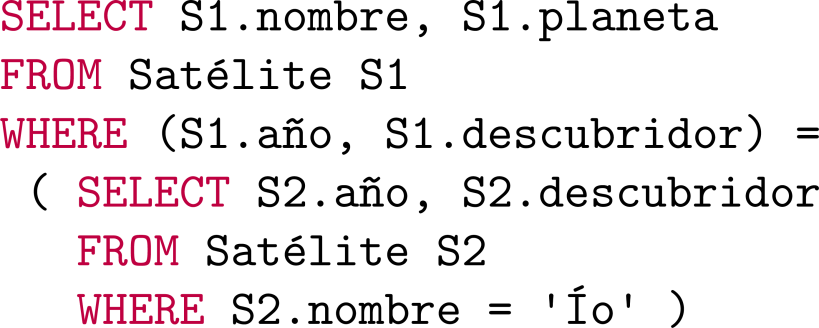 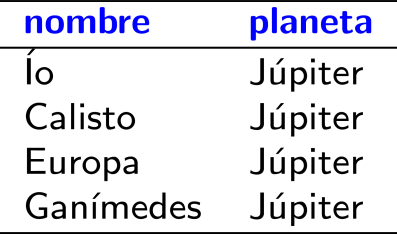 Consultas Anidadas: Fila
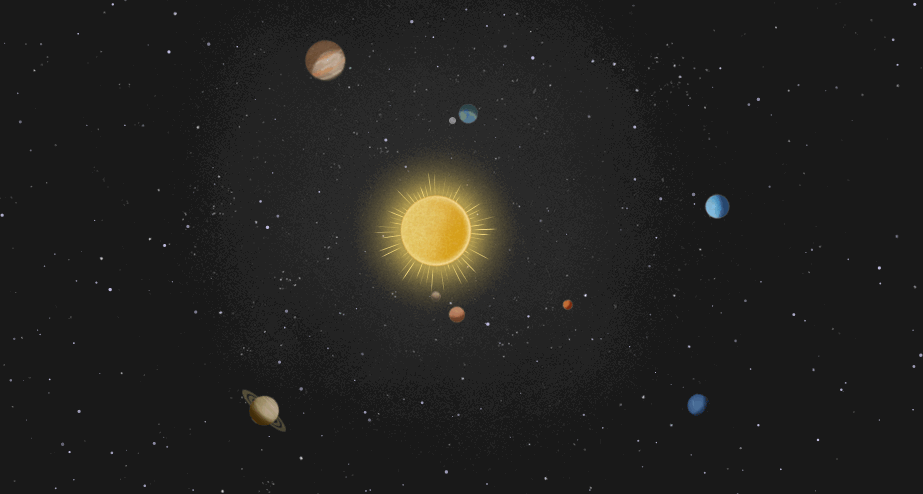 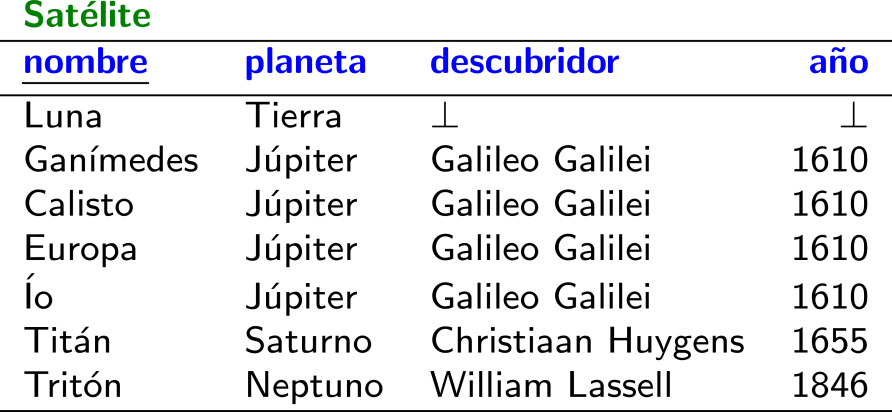 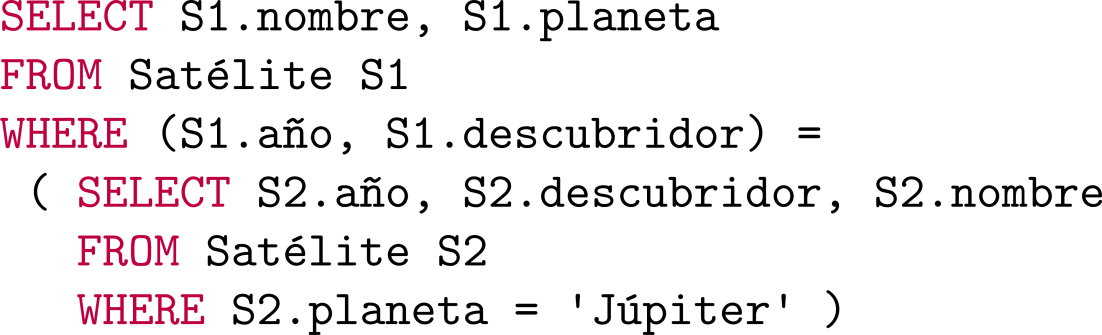 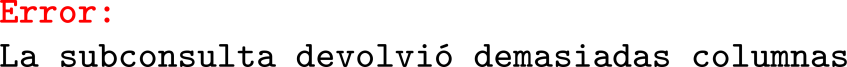 Consultas Anidadas: Fila
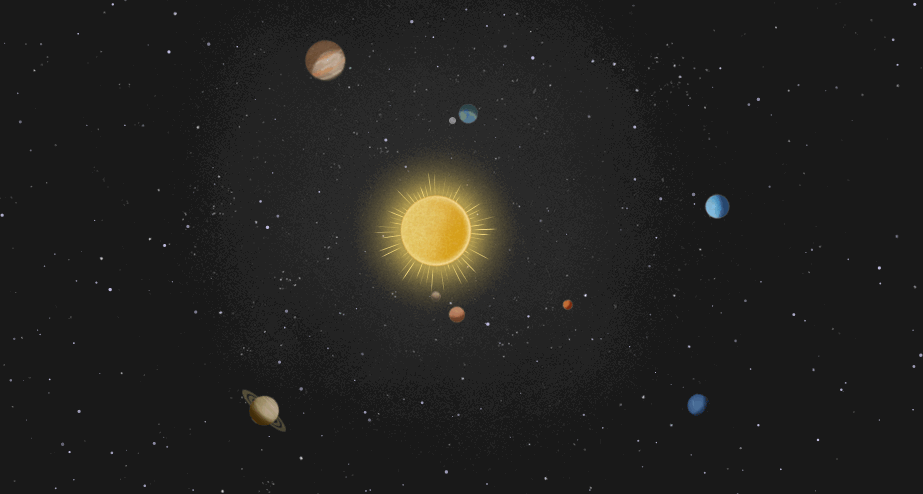 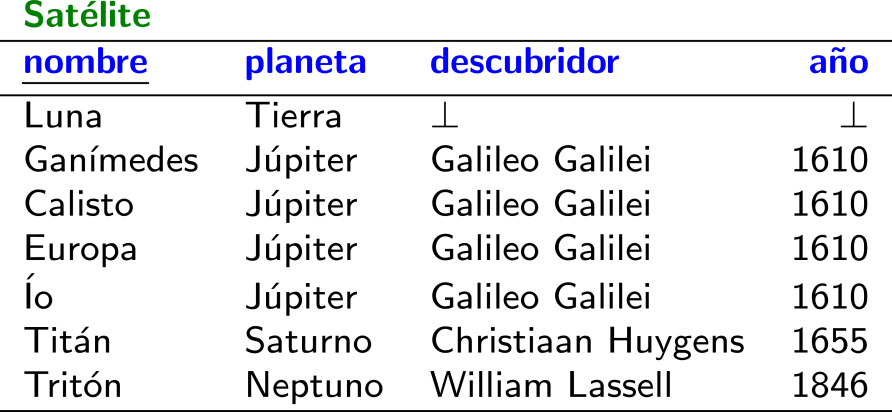 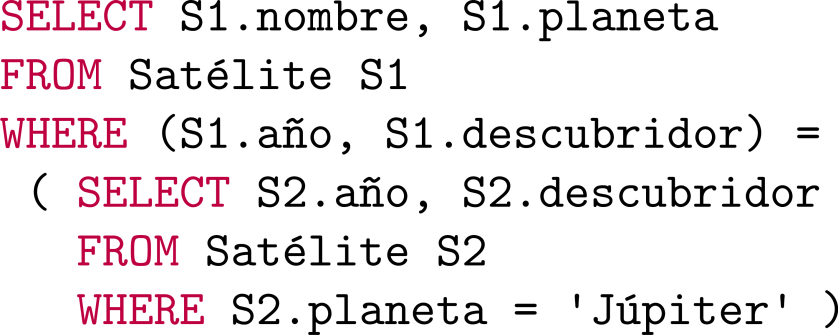 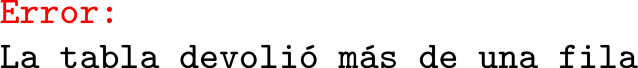 Consultas Anidadas: Fila
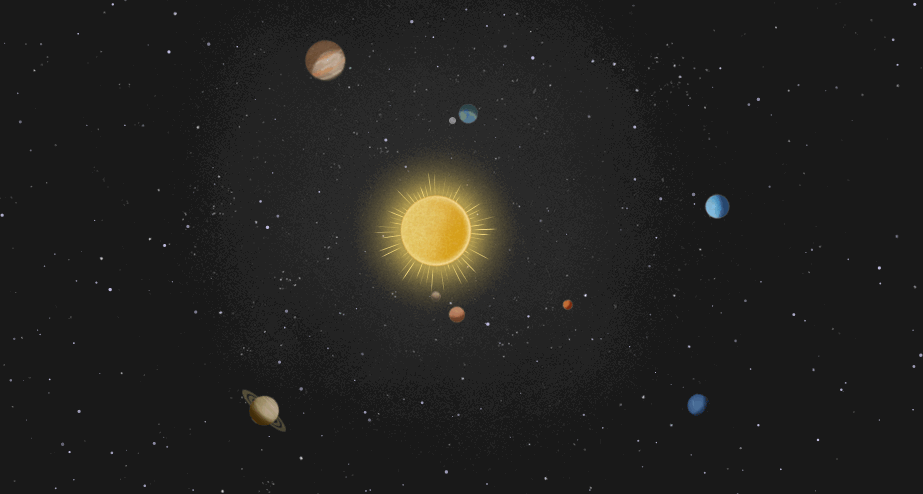 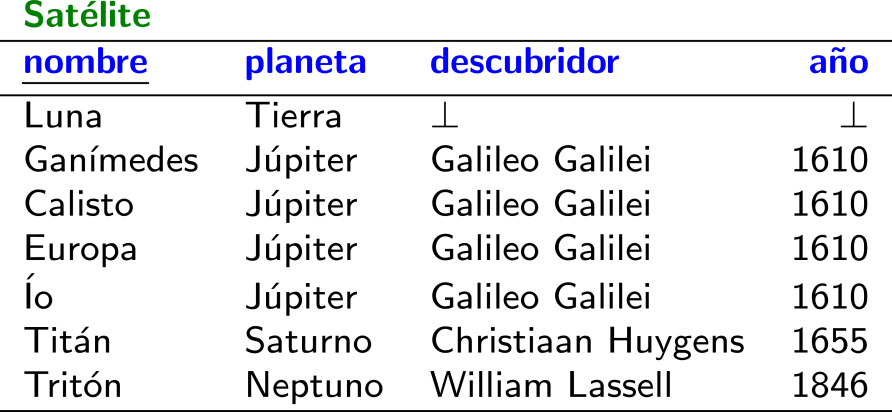 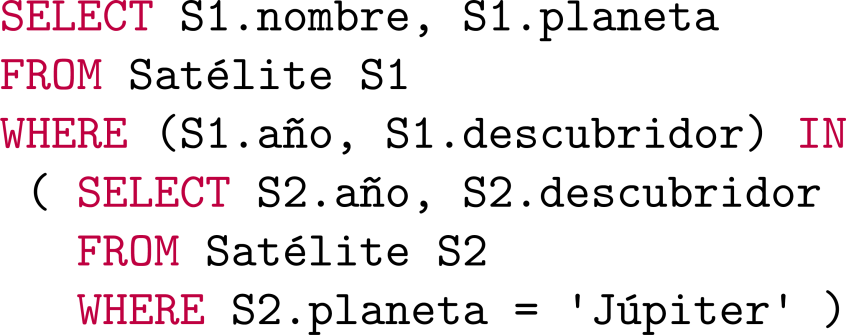 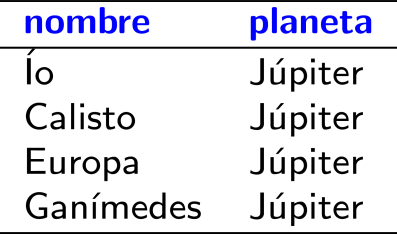 Consultas Anidadas: FROM
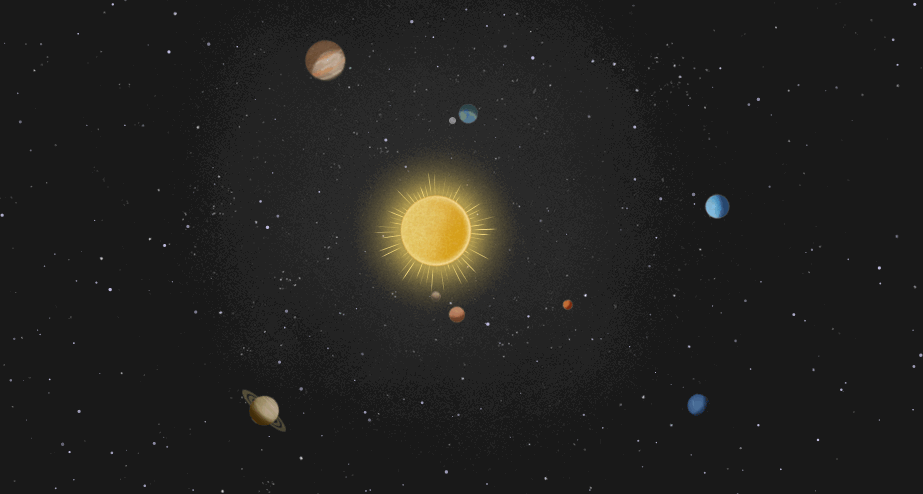 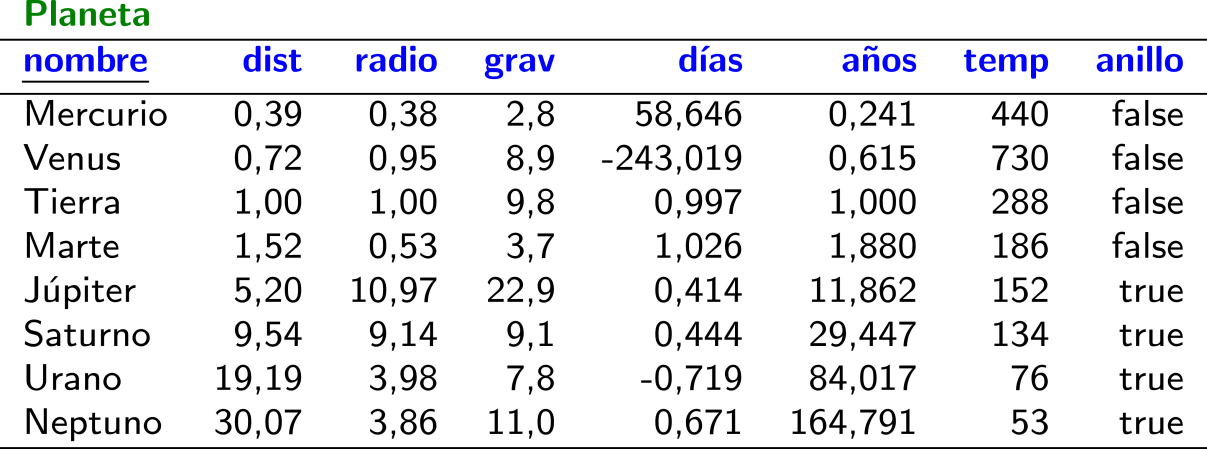 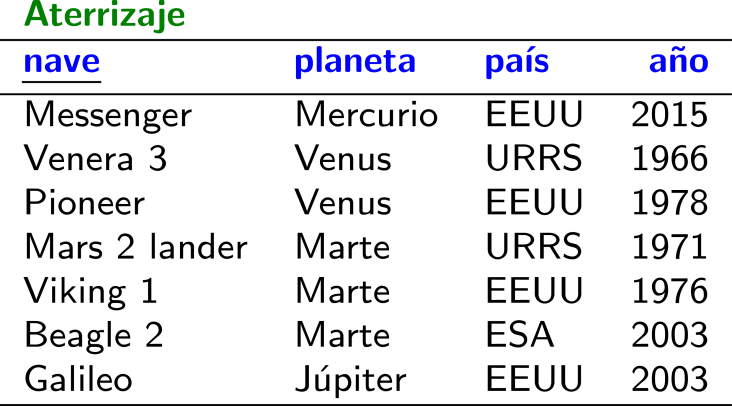 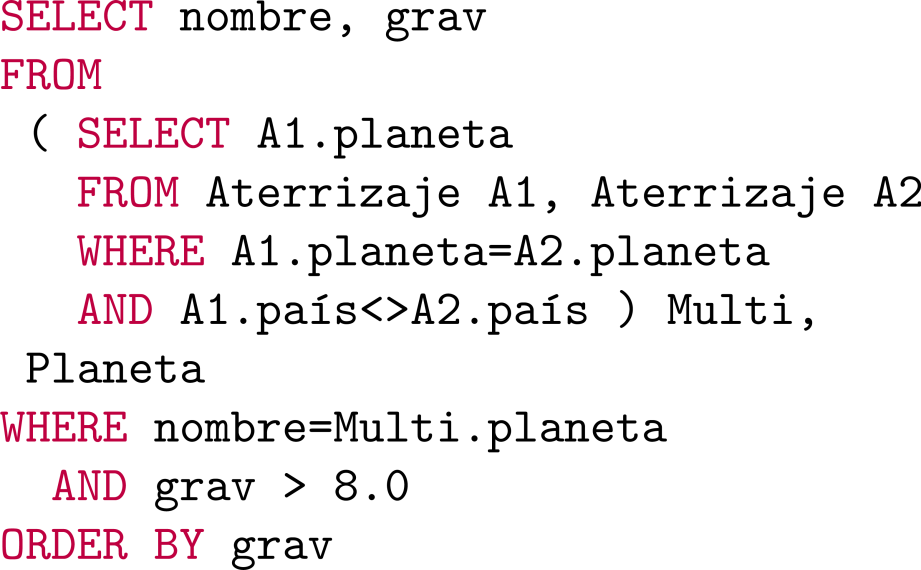 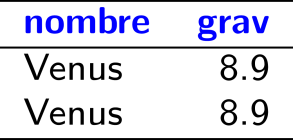 Un alias (como Multi) 
Es obligatorio
Agregaciones
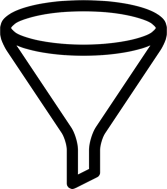 Capítulo 5.5 | Ramakrishnan / Gehrke
Operadores de agregación
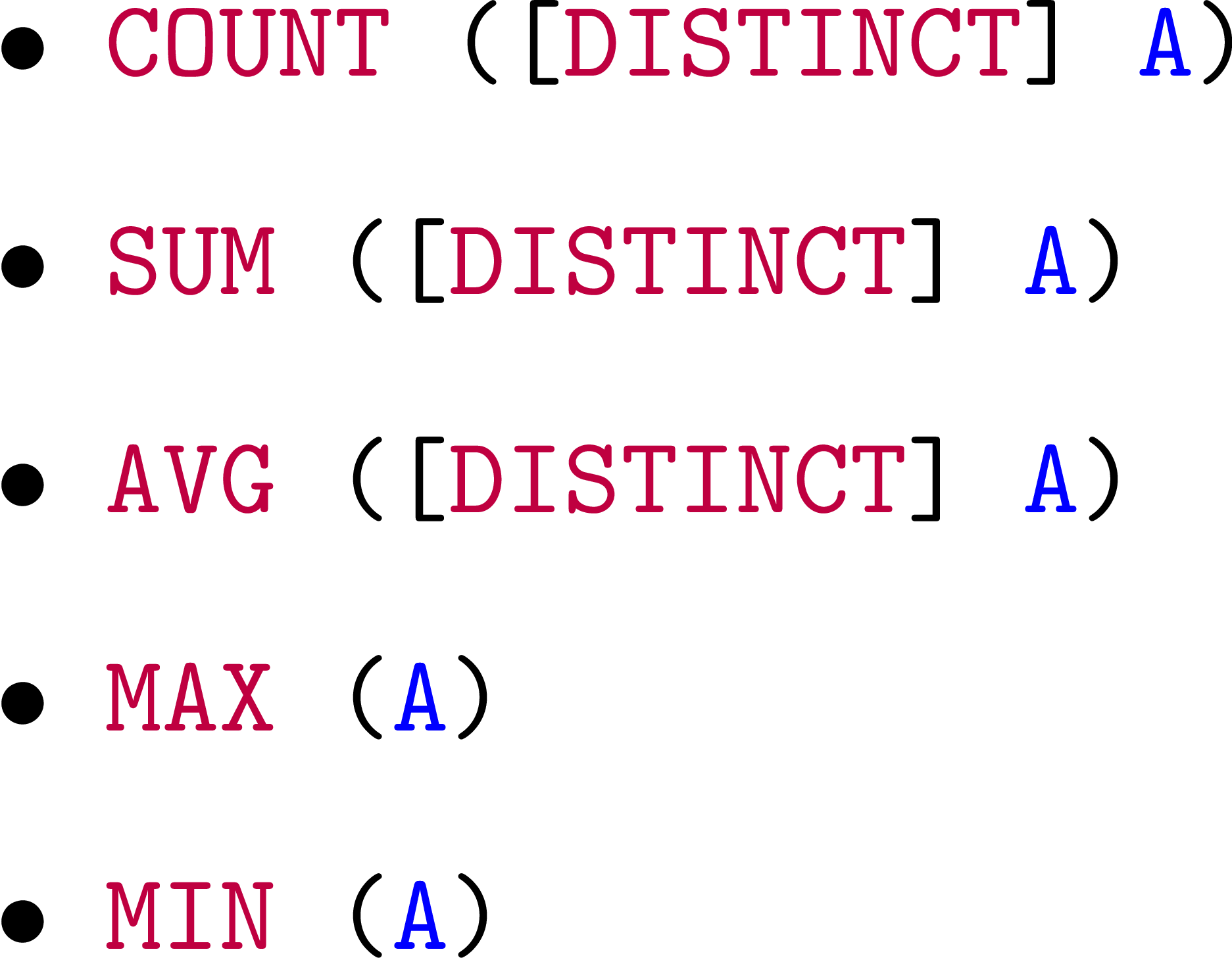 Agregación: COUNT
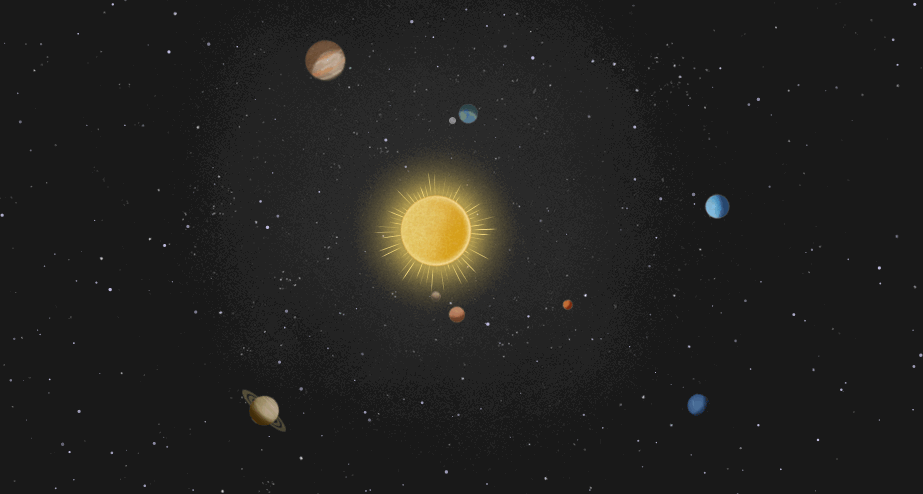 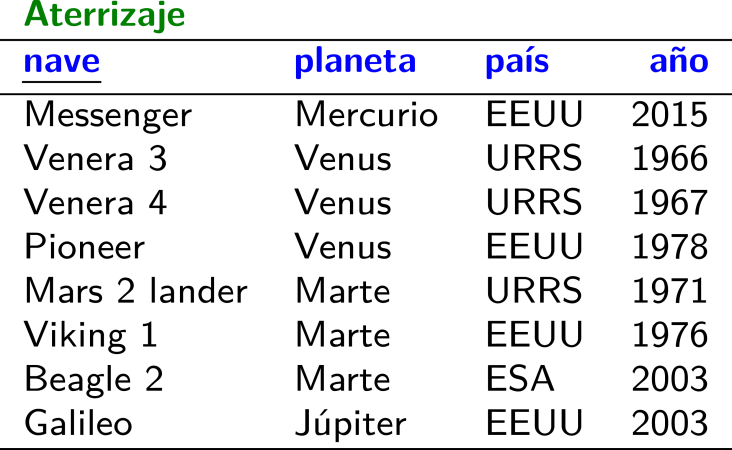 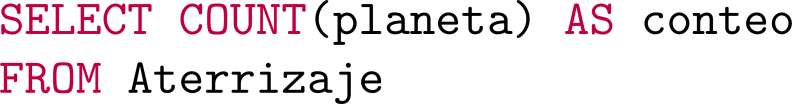 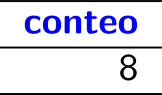 Agregación: COUNT (DISTINCT afuera)
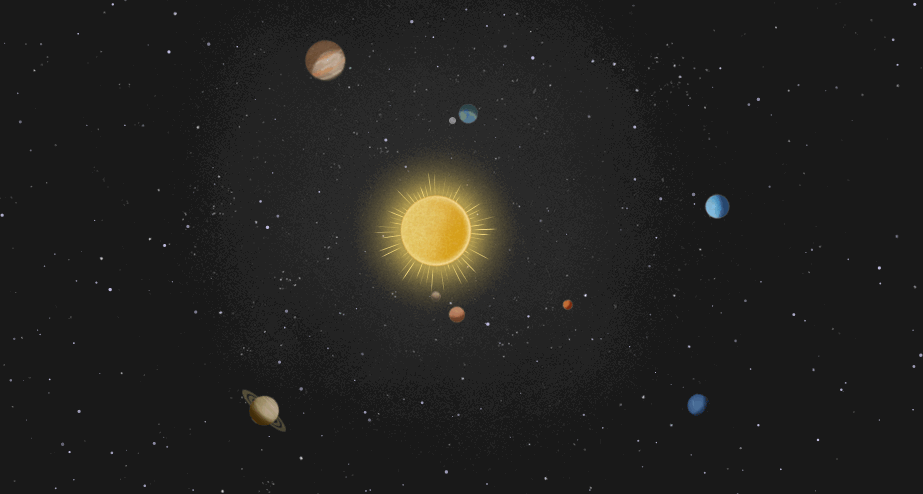 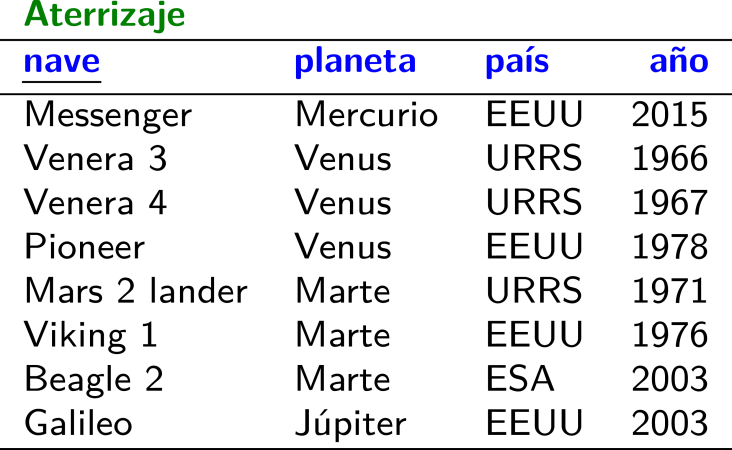 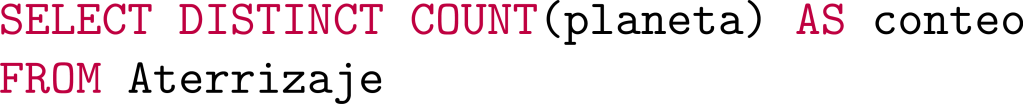 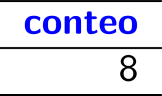 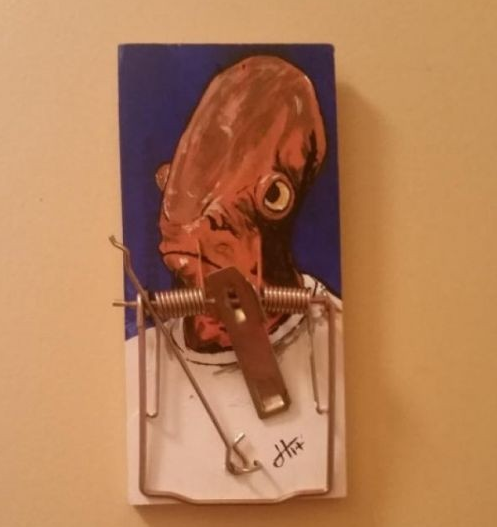 Agregación: COUNT DISTINCT
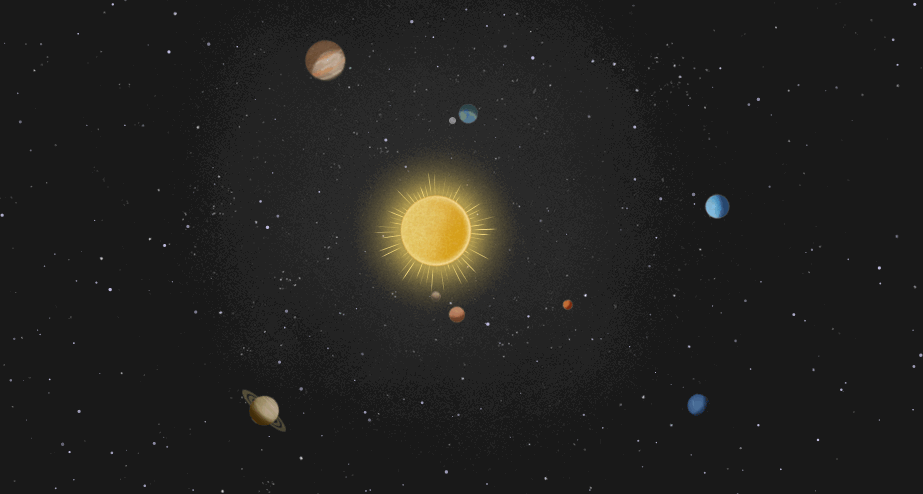 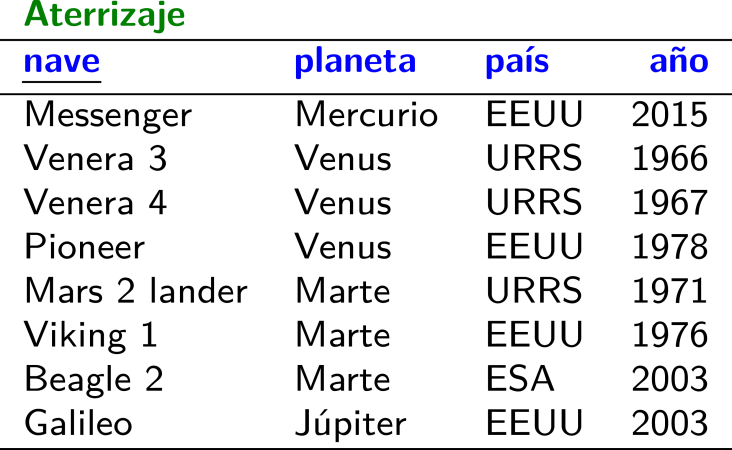 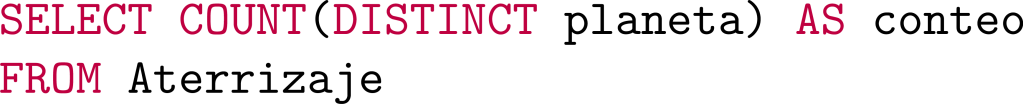 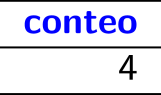 Agregación: COUNT(*)
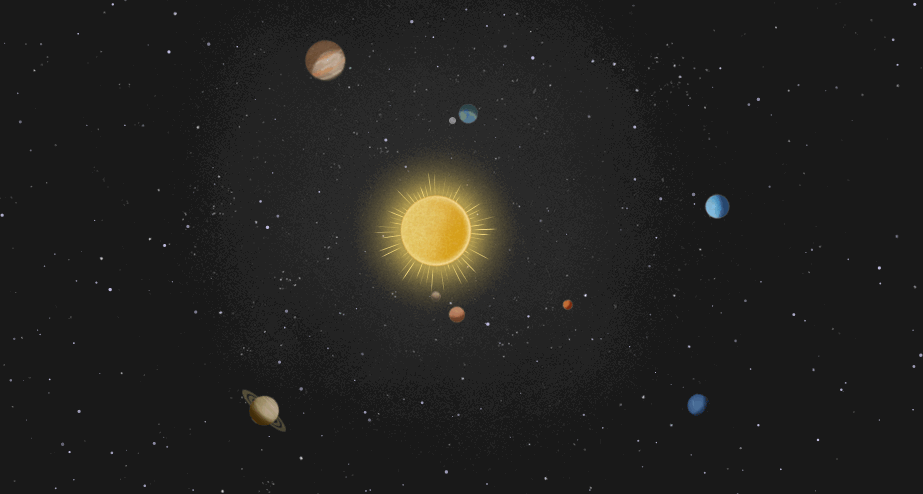 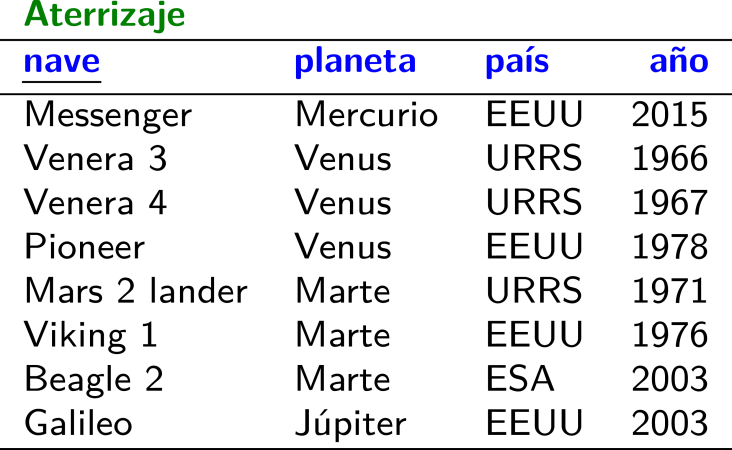 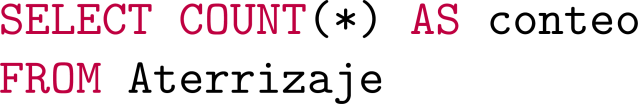 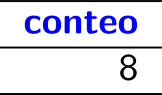 Agregación: COUNT (NULL)
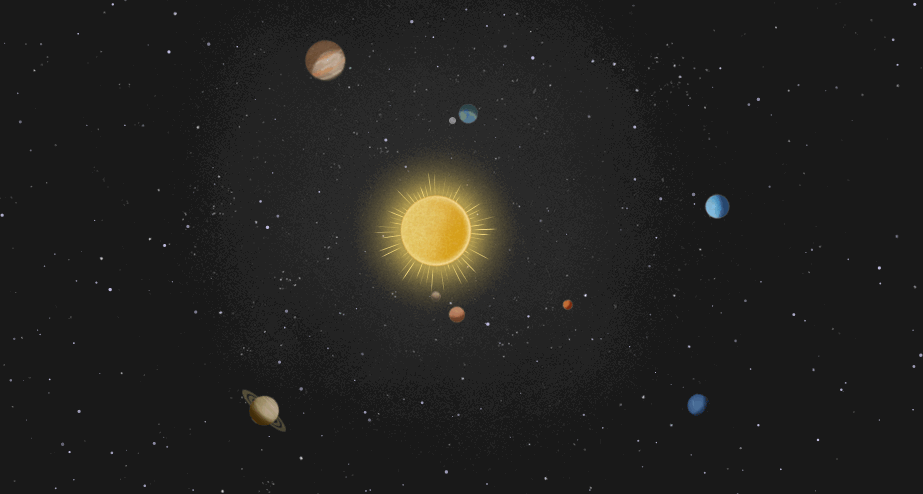 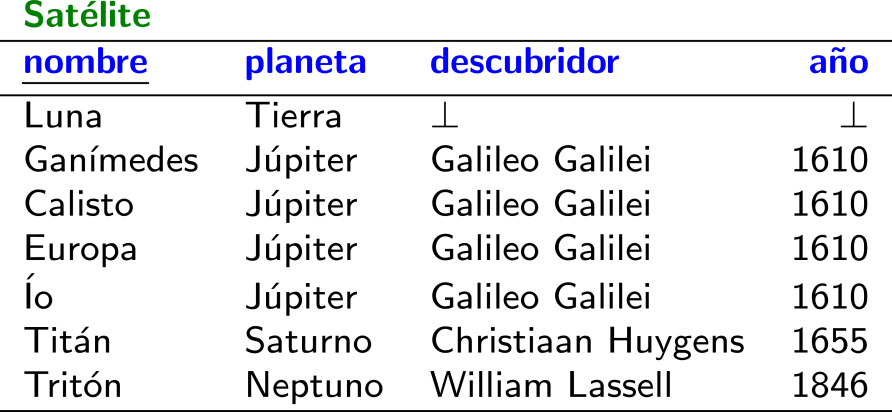 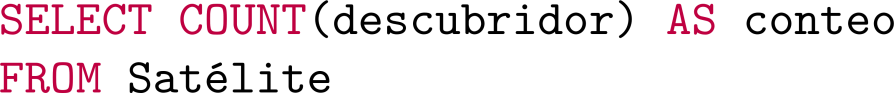 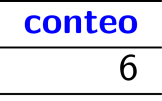 Se ignoran los nulos
Agregación: COUNT (NULL)
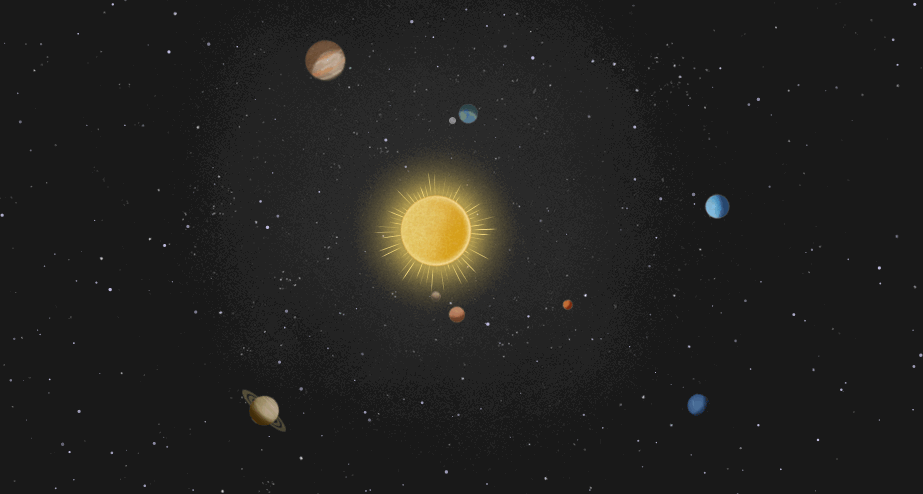 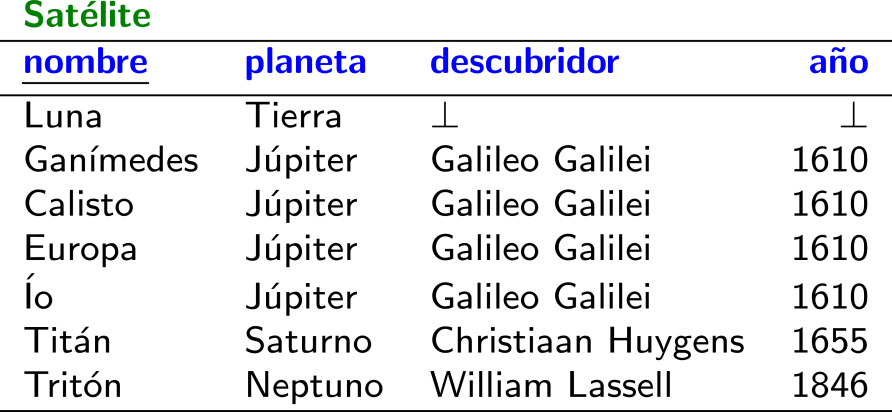 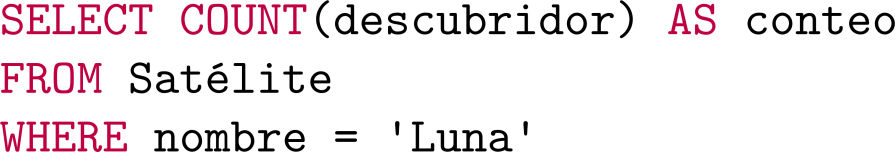 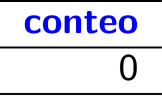 Agregación: AVG
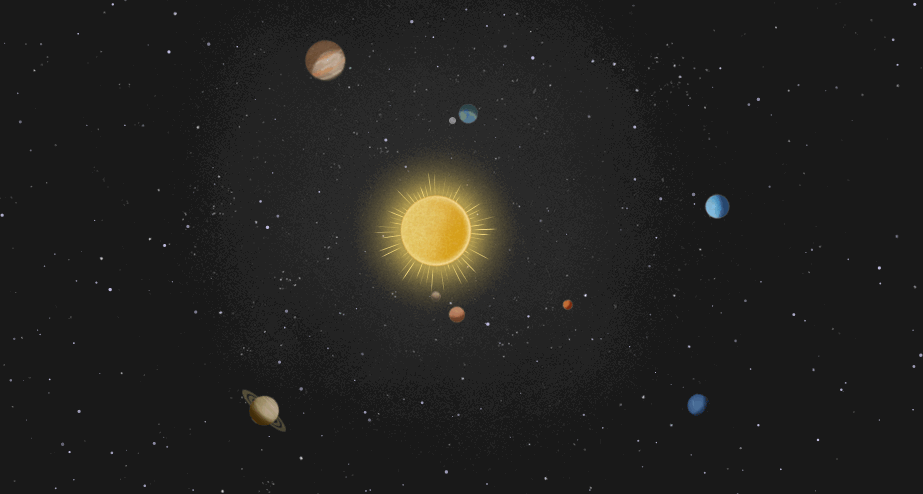 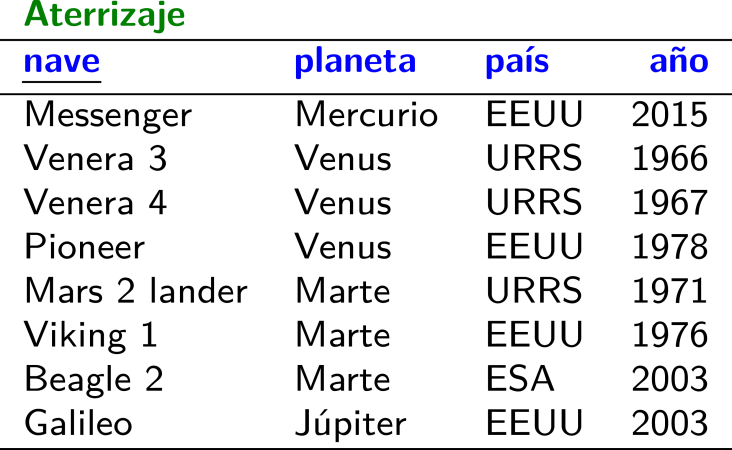 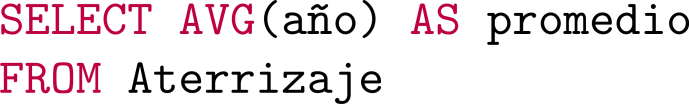 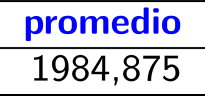 Postgres
Depende del sistema
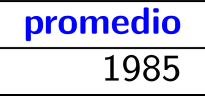 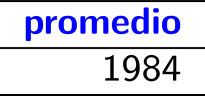 Agregación: AVG DISTINCT
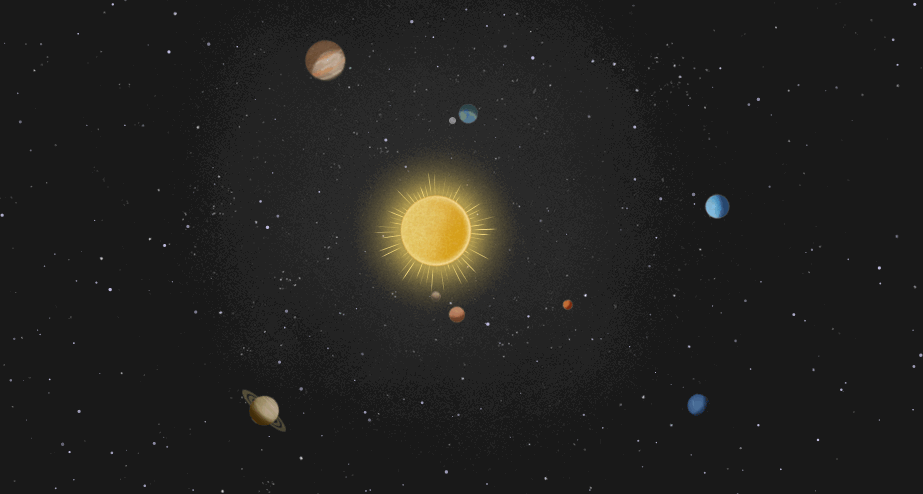 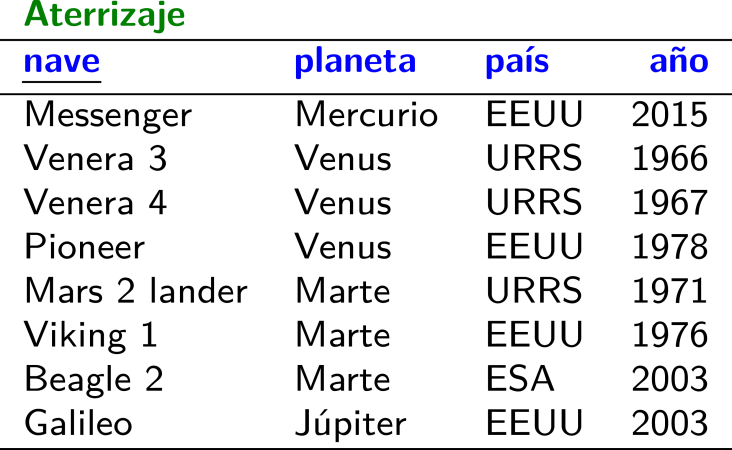 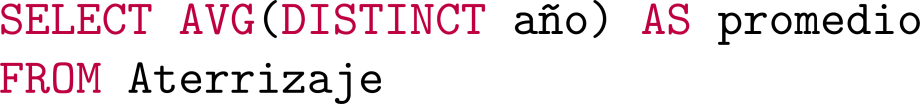 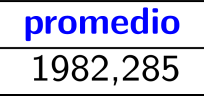 Postgres
Depende del sistema
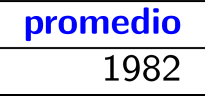 Agregación: AVG (con casting)
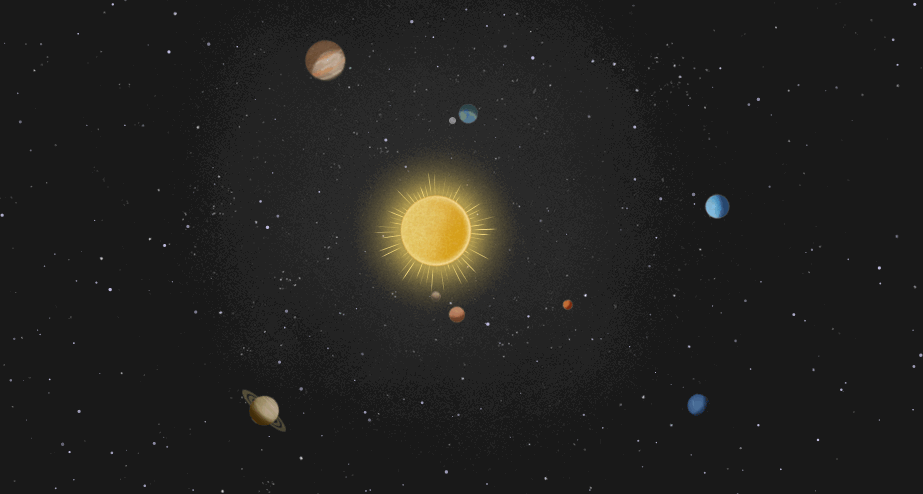 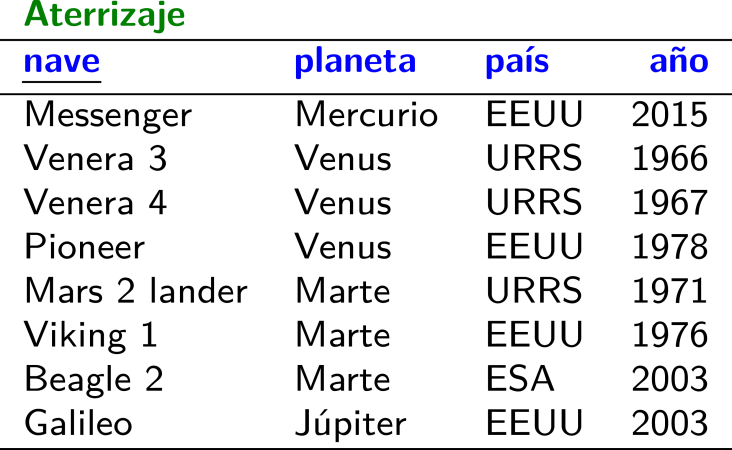 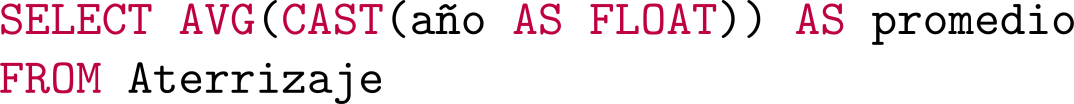 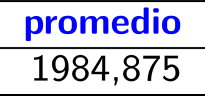 Agregación: MIN
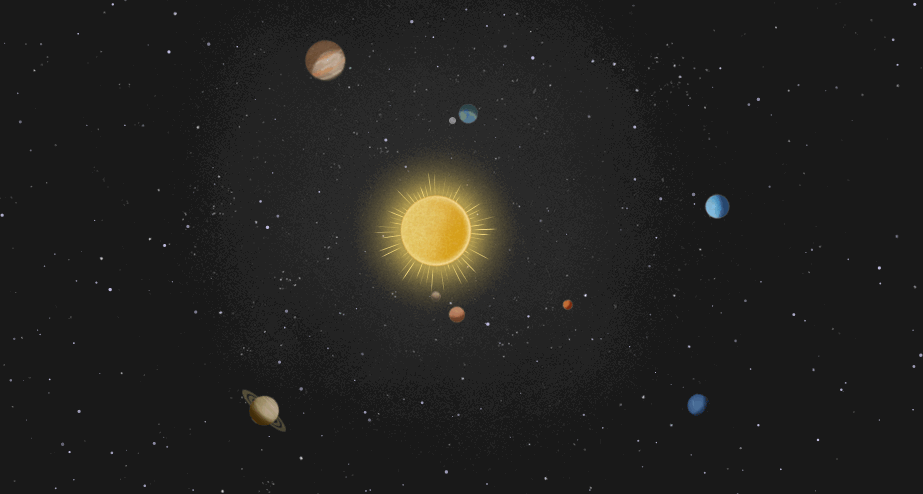 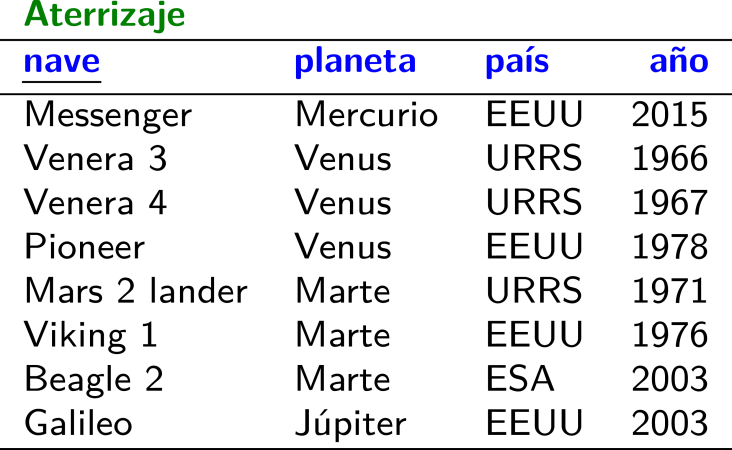 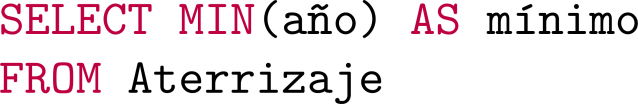 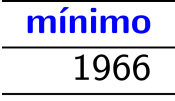 Agregación: MIN
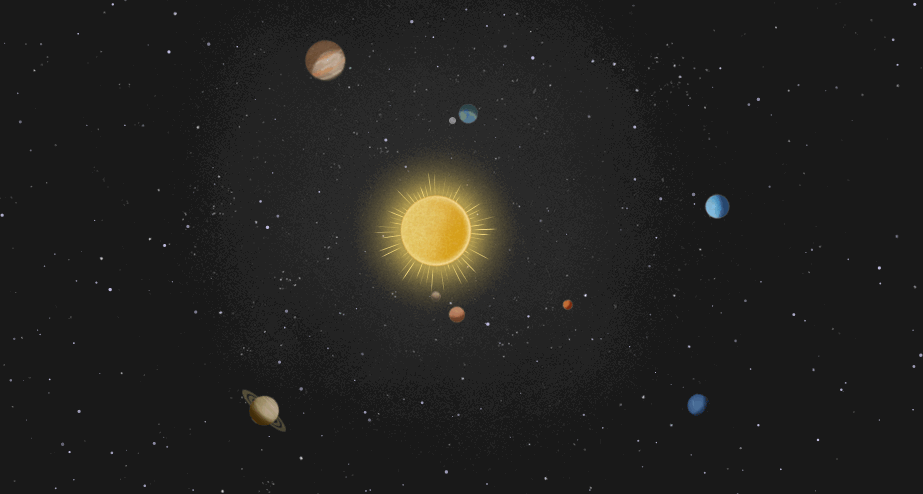 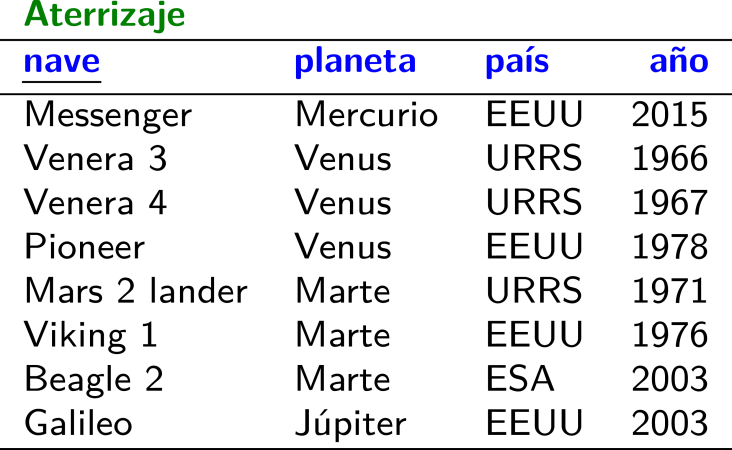 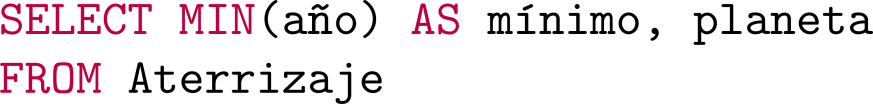 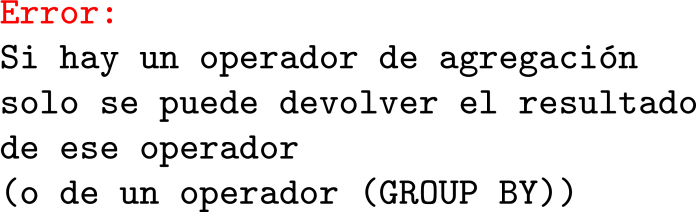 Agregación: MIN
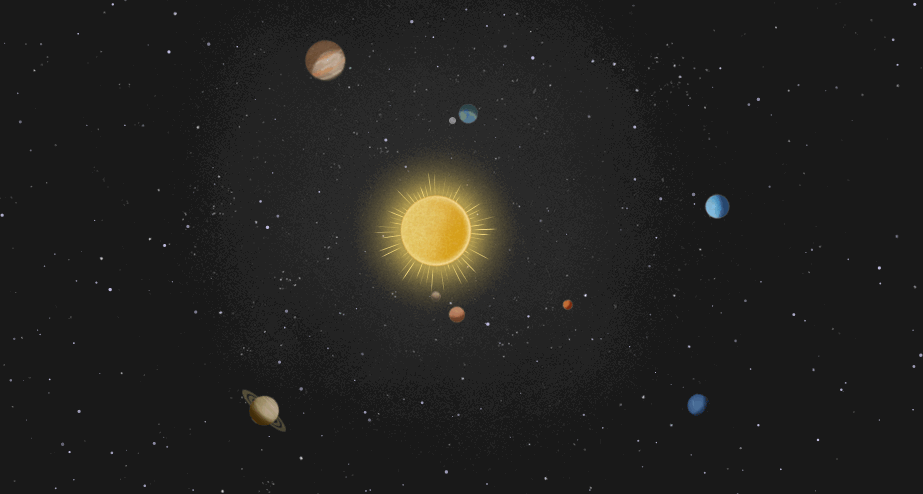 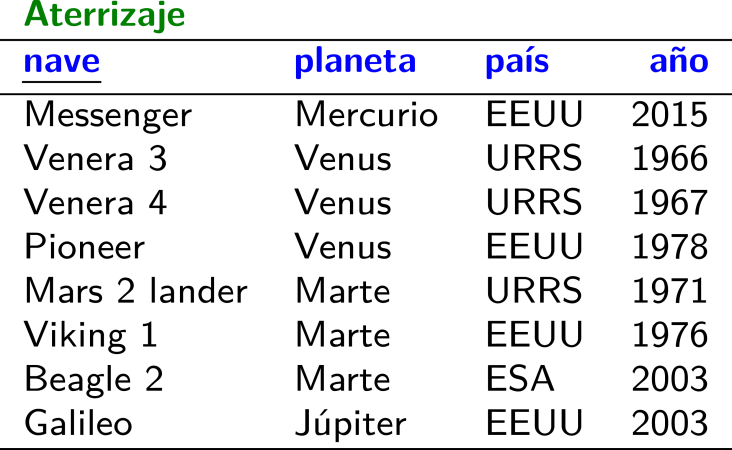 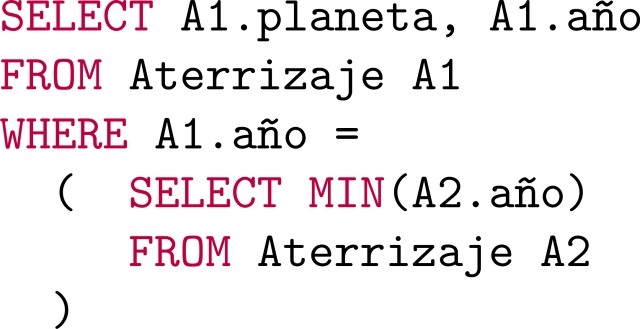 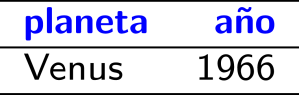 Agregación por planeta: explícitamente
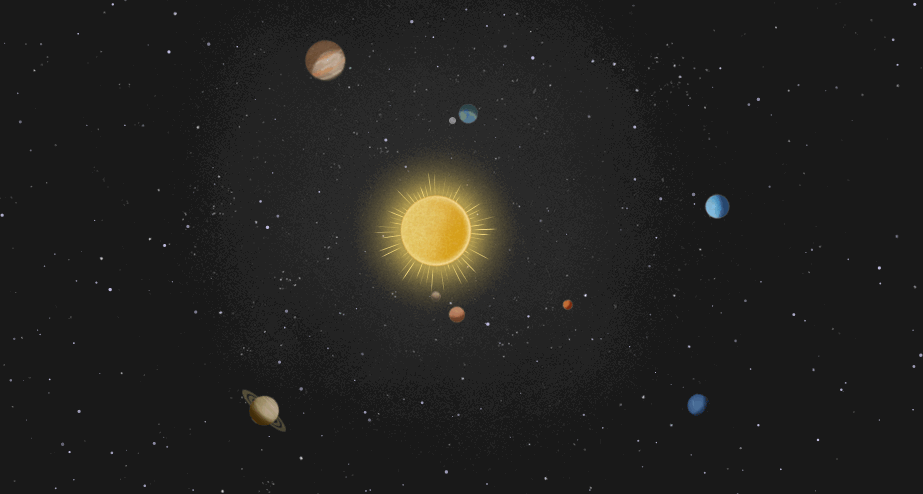 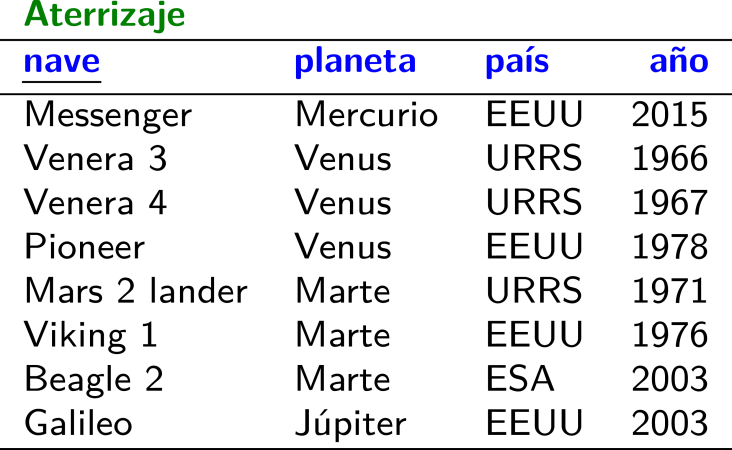 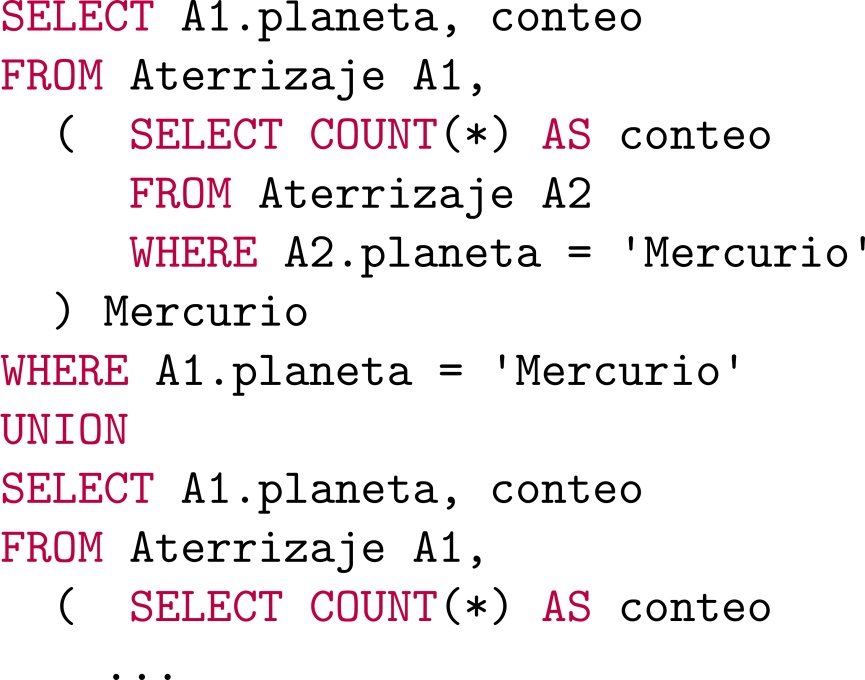 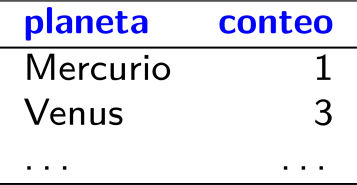 Agregación por planeta: GROUP BY
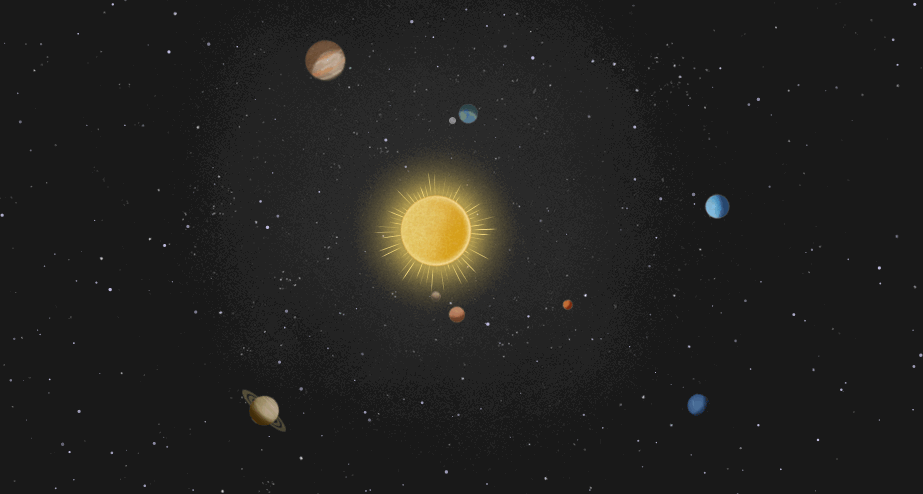 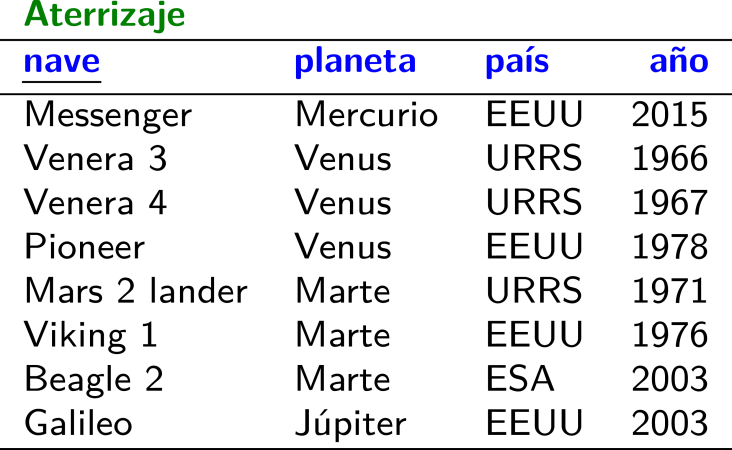 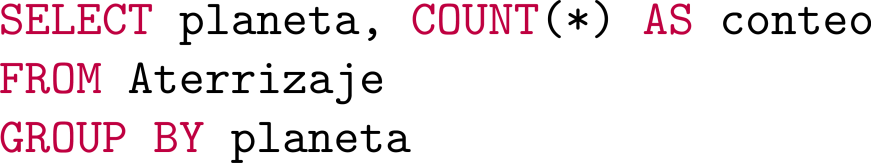 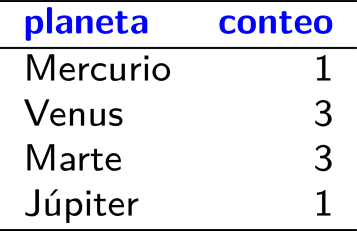 Agregación por planeta: GROUP BY múltiple
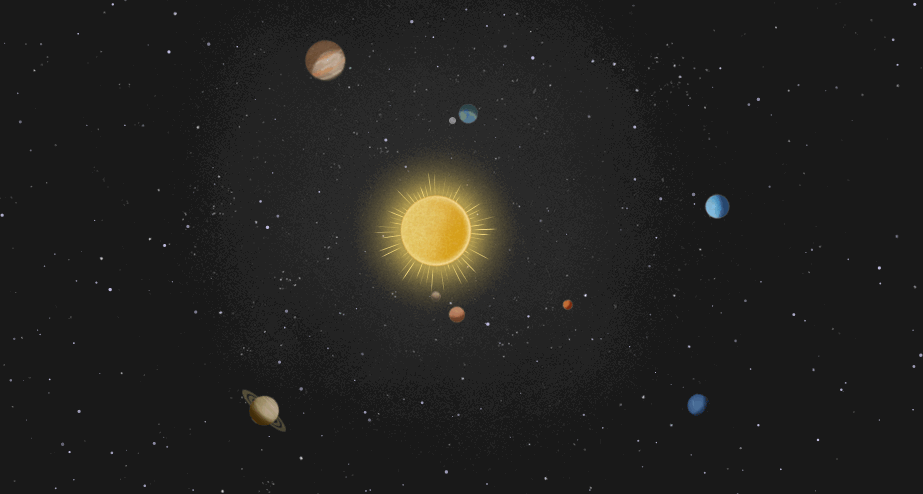 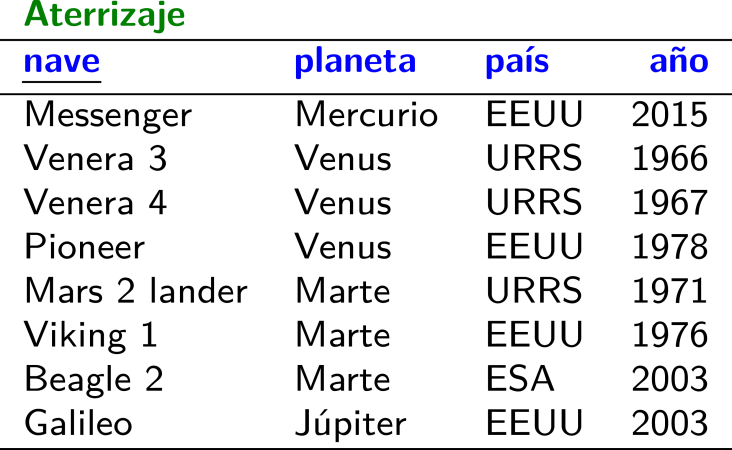 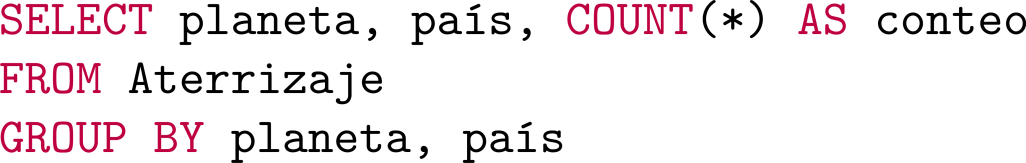 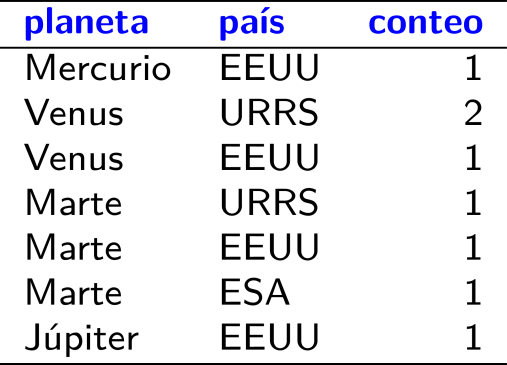 Agregación por planeta: GROUP BY/HAVING
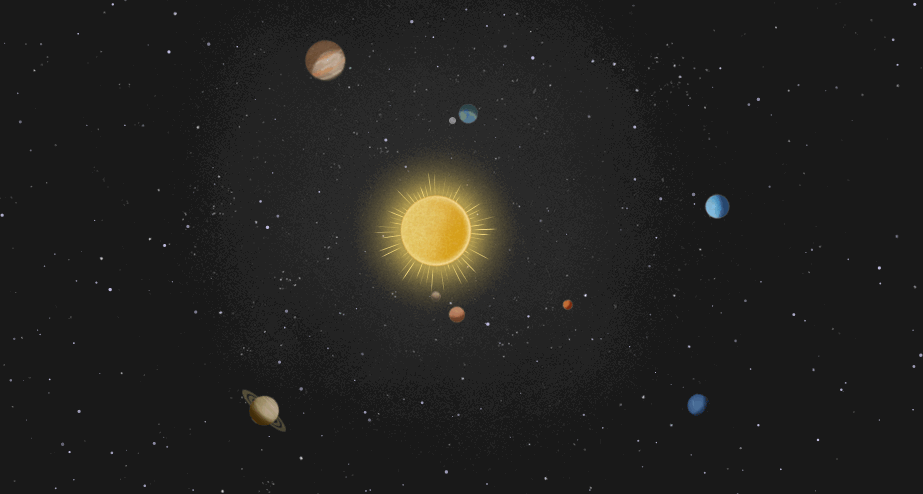 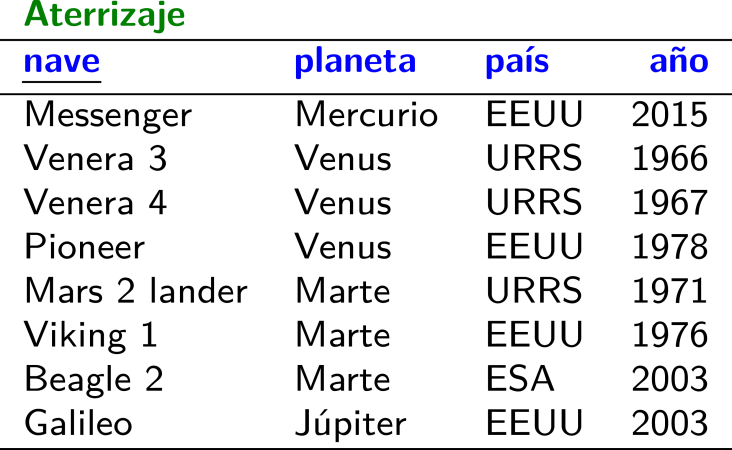 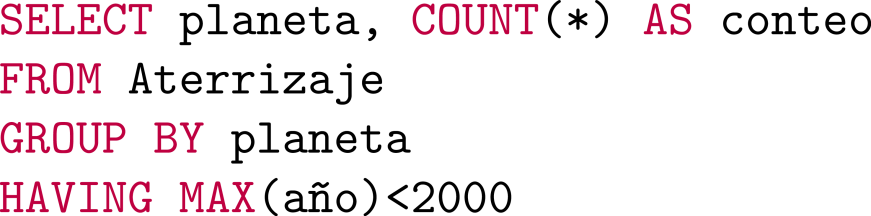 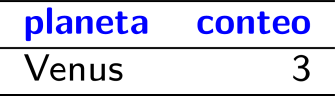 Agregación por planeta: HAVING/EVERY
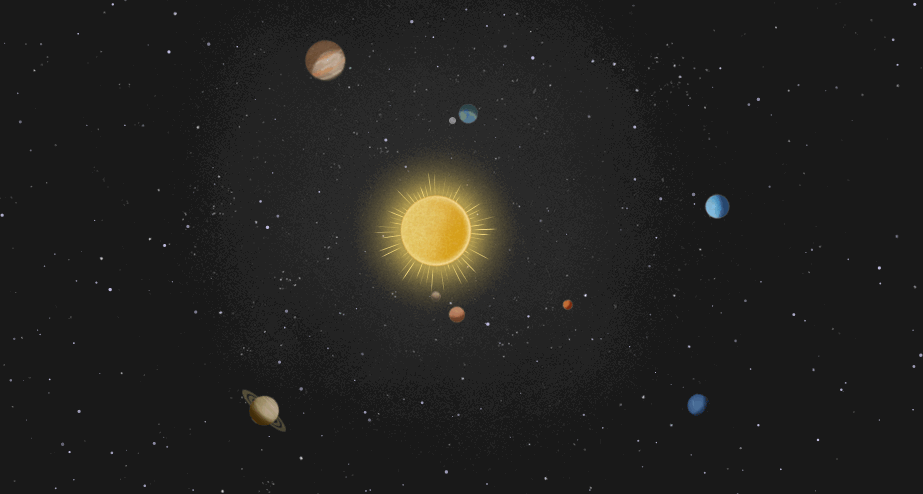 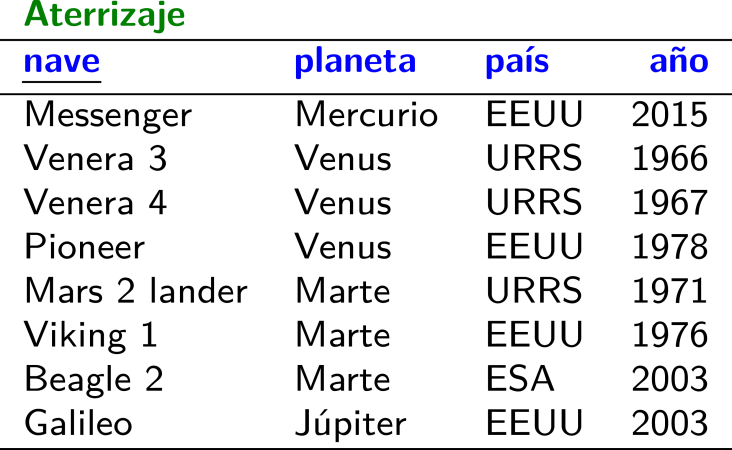 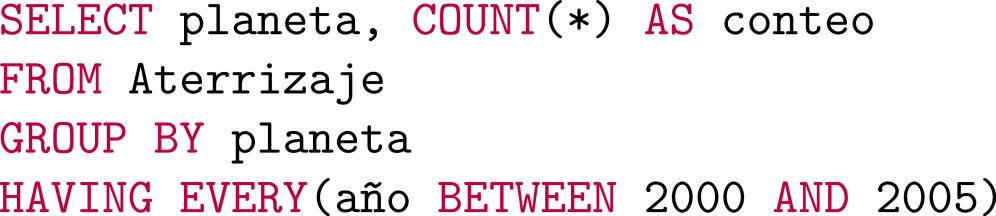 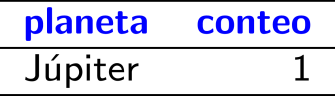 Agregación por planeta: HAVING/ANY
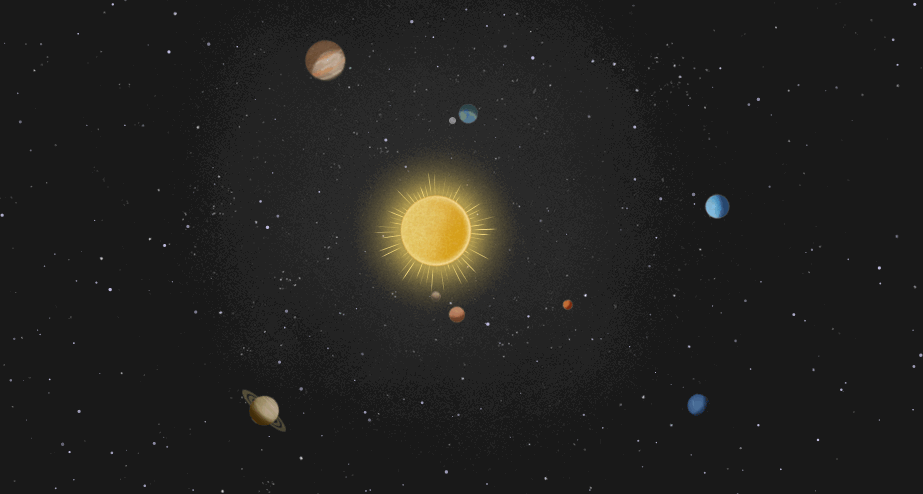 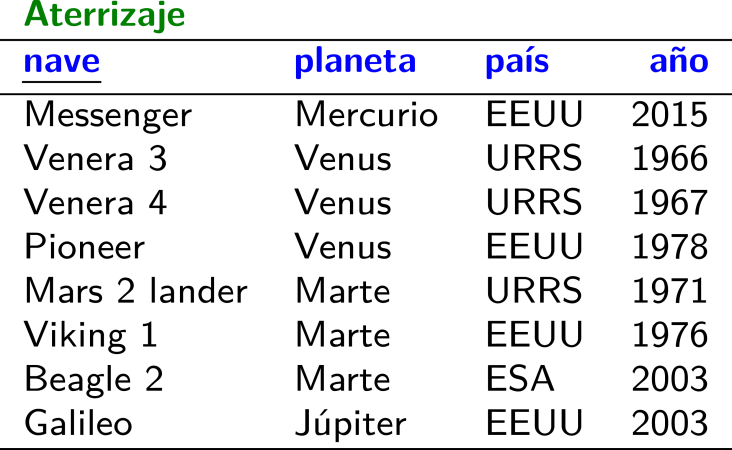 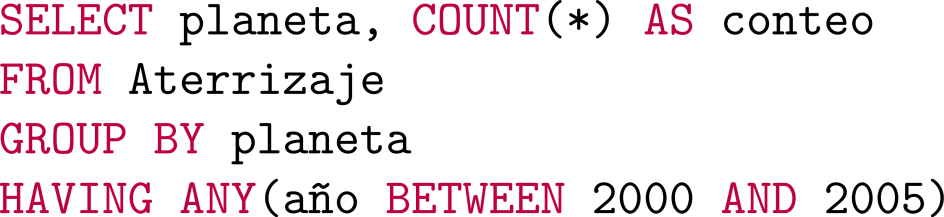 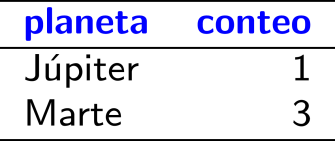 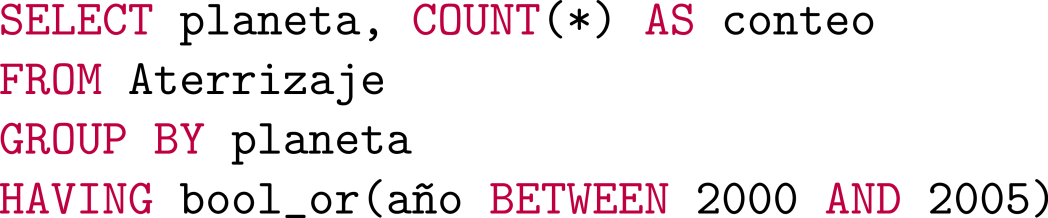 Postgres
Ejercicio interactivo
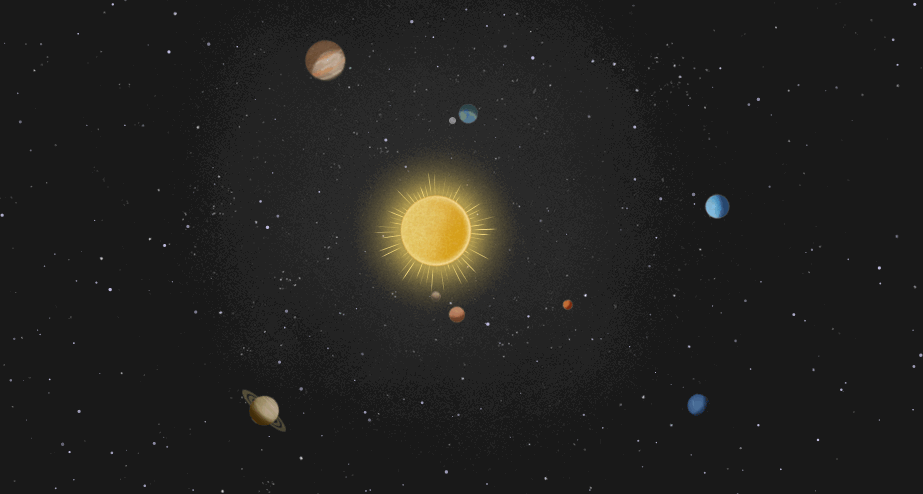 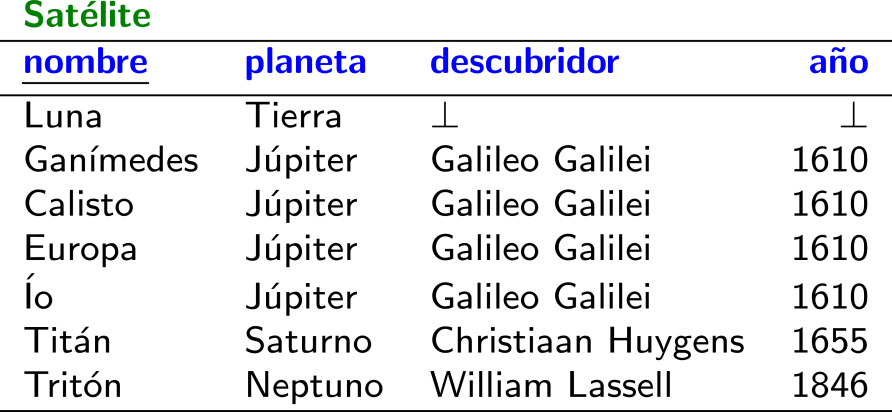 ¿Los descubridores que han descubierto más que dos satélites
del mismo planeta?
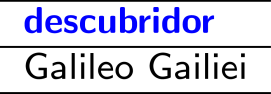 Ejercicio interactivo
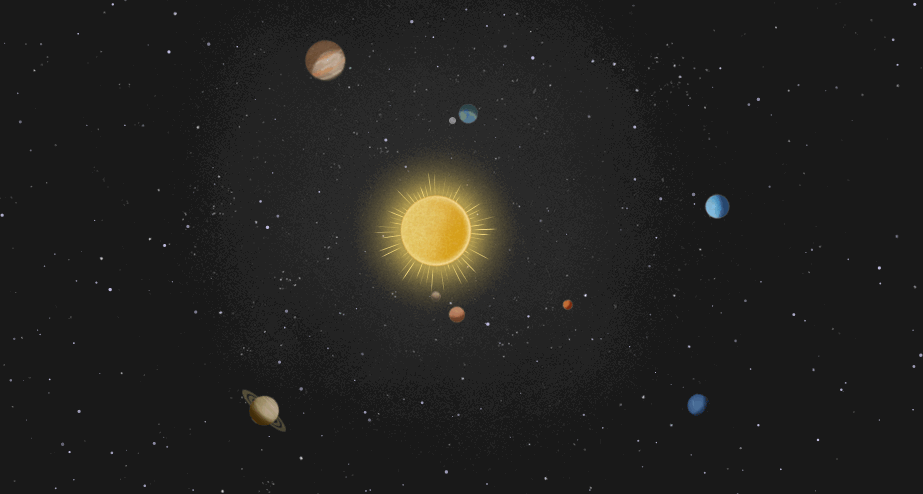 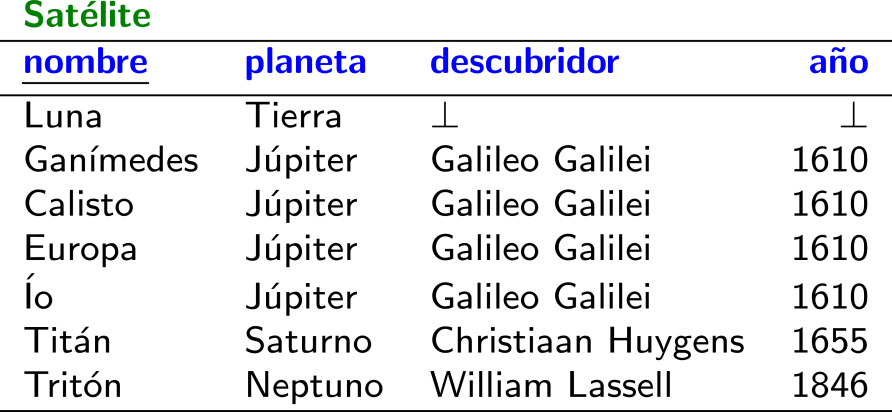 ¿Los descubridores que han descubierto más que dos satélites
del mismo planeta?
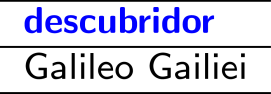 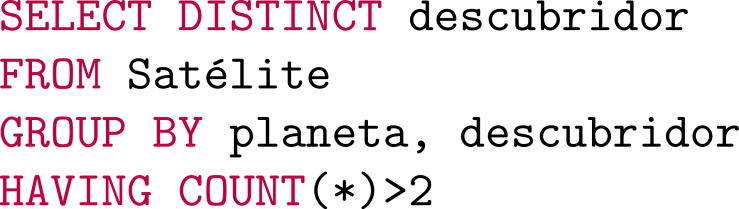 Ejercicio interactivo
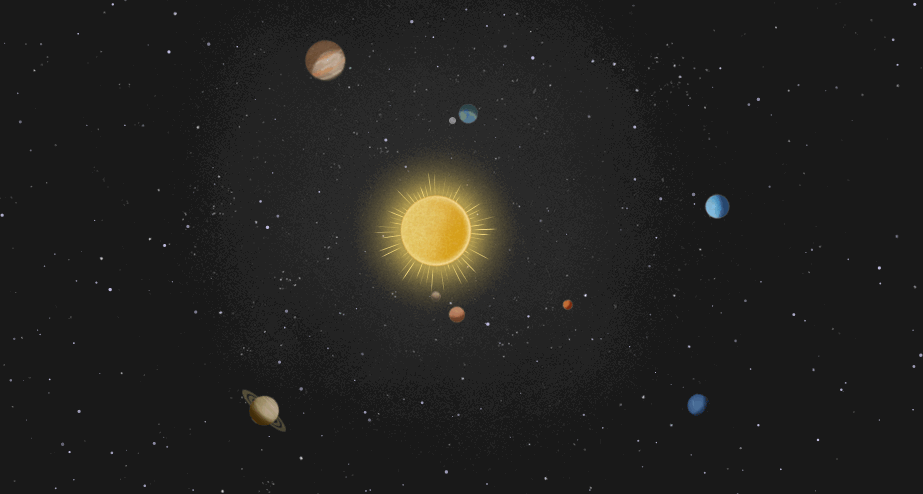 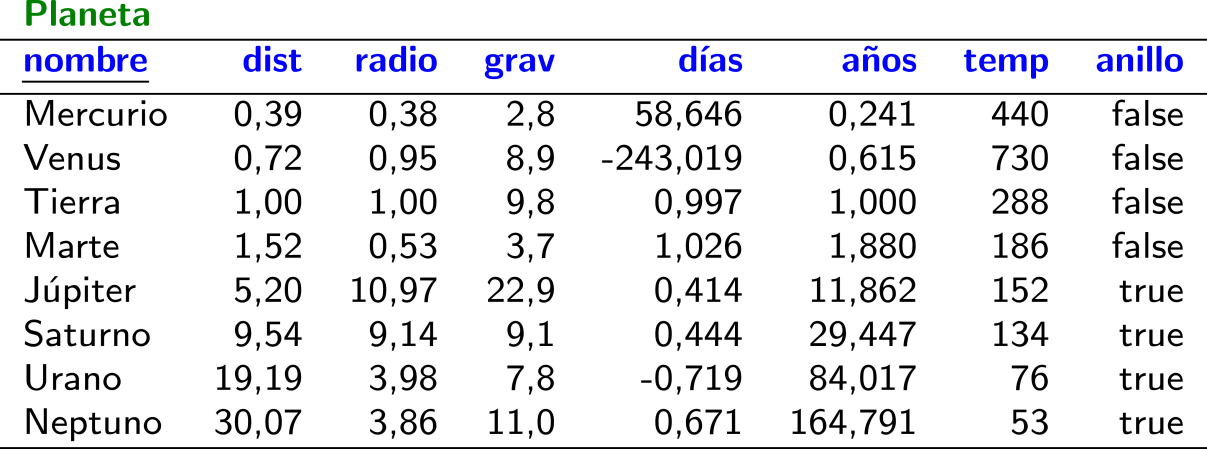 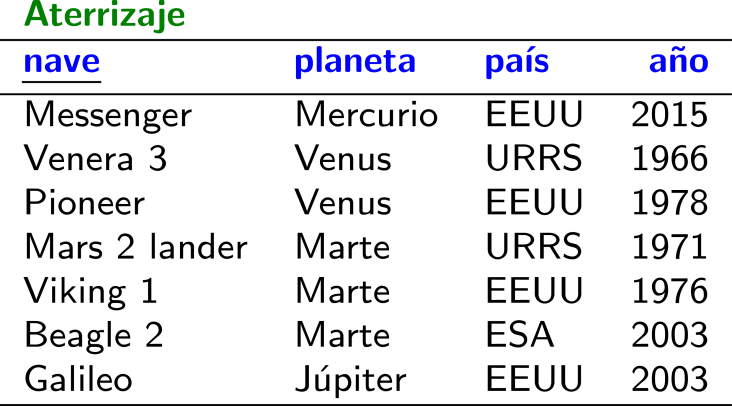 ¿Las distancias de los planetas que han sido visitados
por tres o más países?
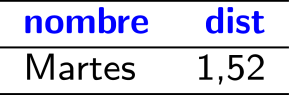 Ejercicio interactivo
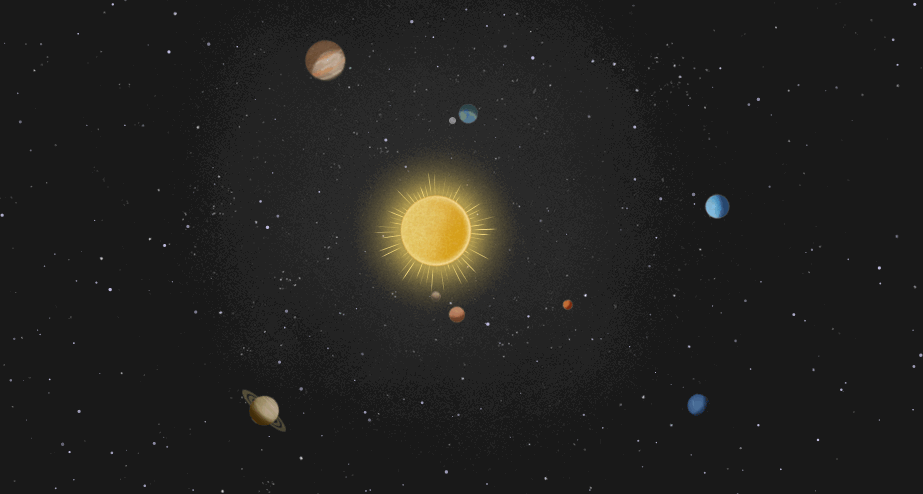 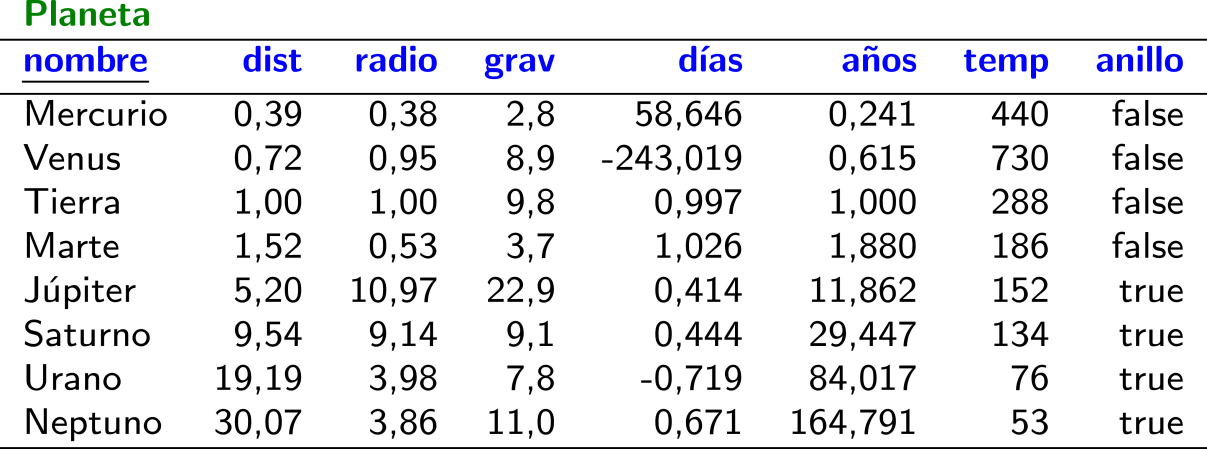 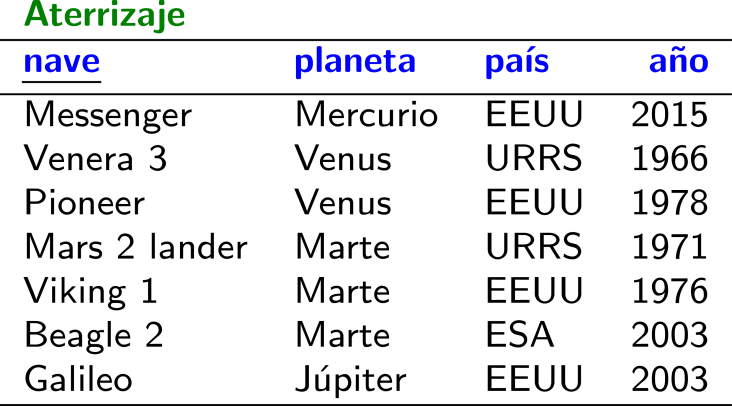 ¿Las distancias de los planetas que han sido visitados
por tres o más países?
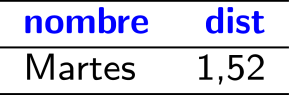 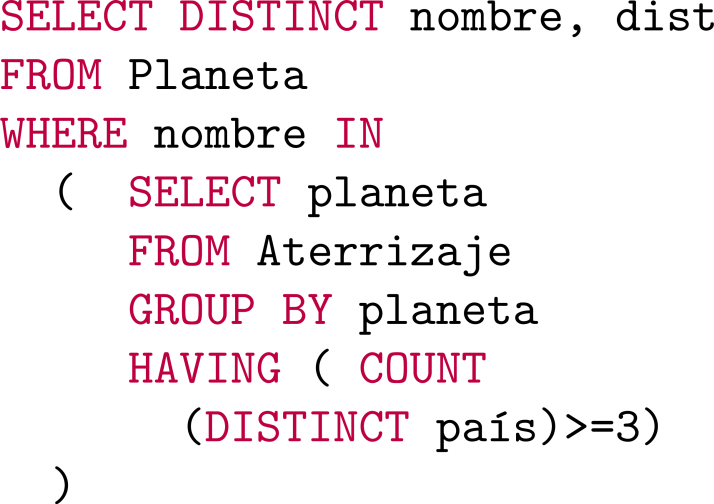 Funciones de ventana
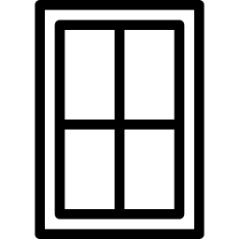 Agregación
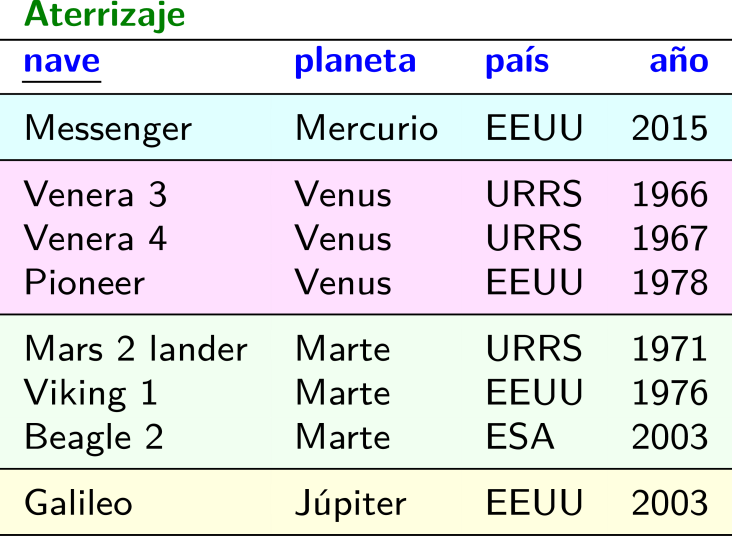 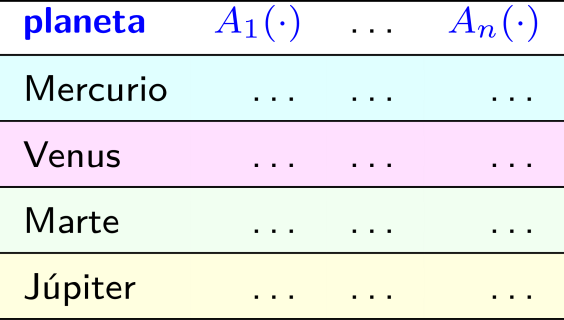 Agregación: Hay un resultado para cada grupo de entrada.
Se calculan las columnas nuevas usando los valores de cada grupo.
Ventanas
Ventanas: Hay un resultado para cada resultado de entrada.
Se calculan las columnas nuevas usando los valores de cada grupo.
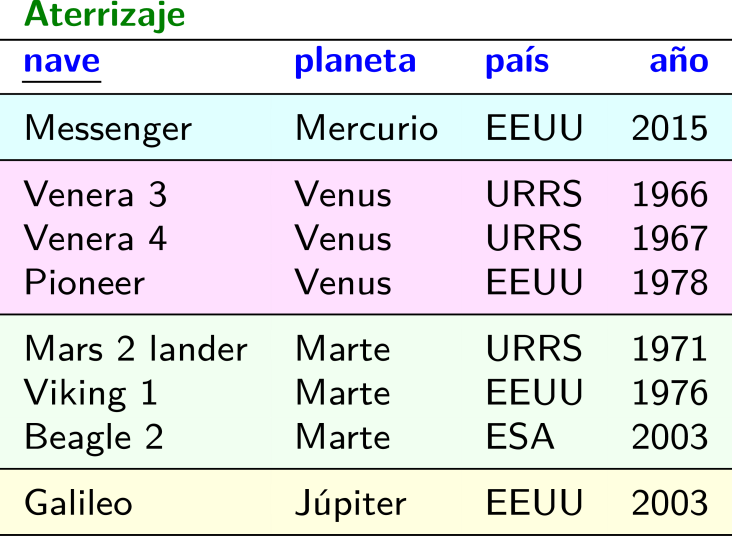 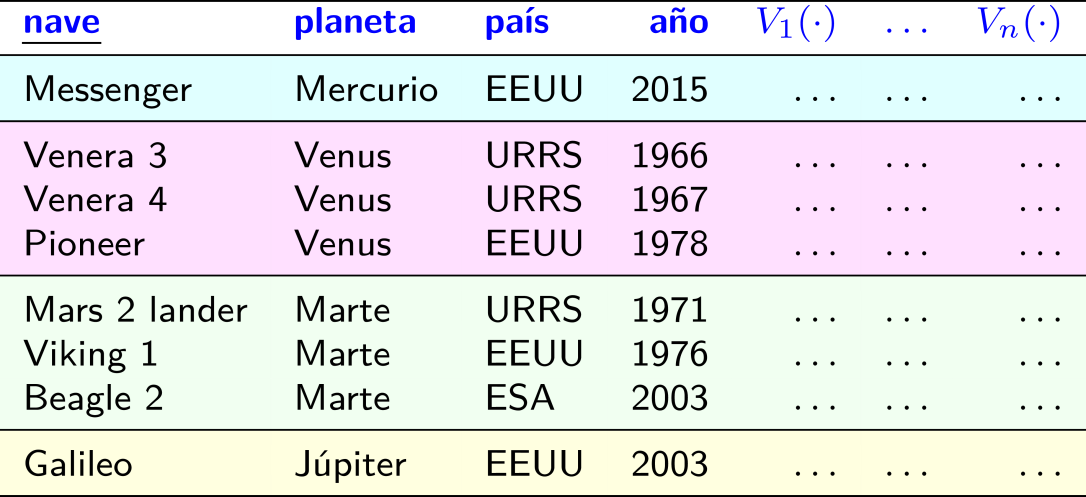 Agregación vs. Ventanas
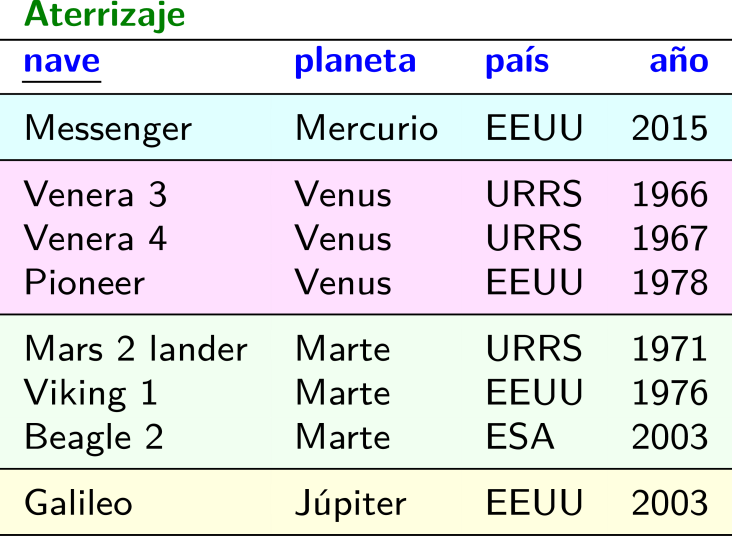 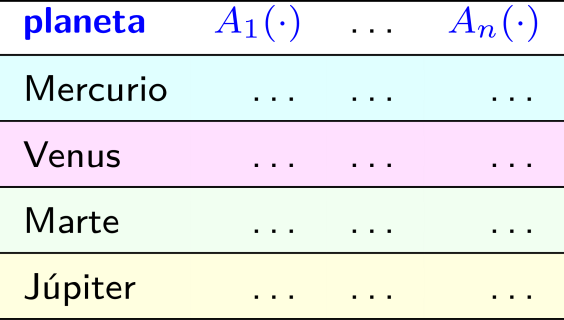 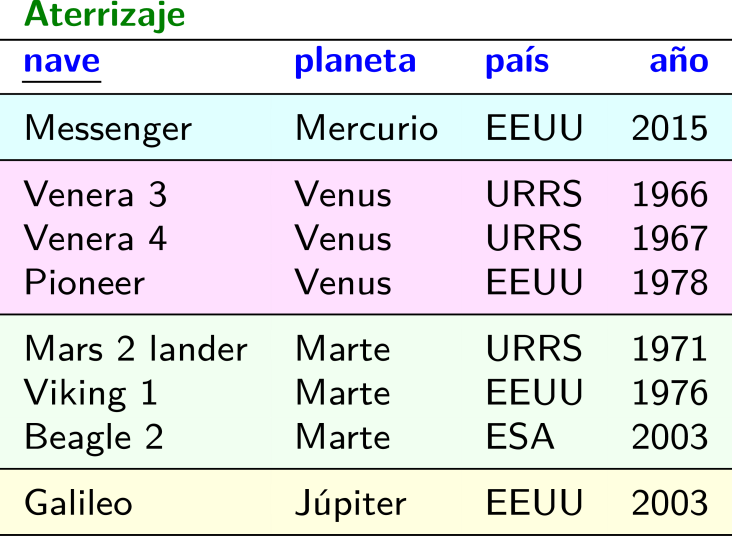 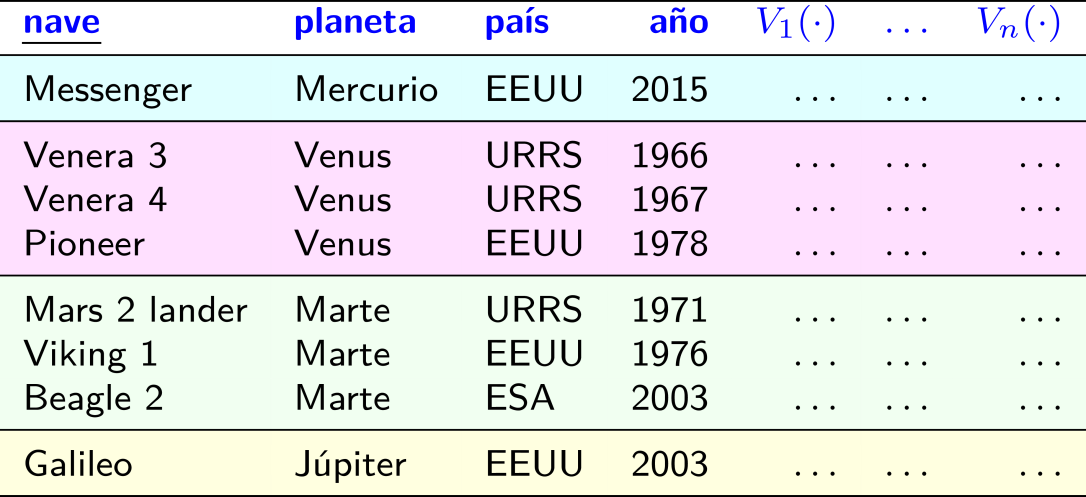 Operadores de agregación (en ventanas)
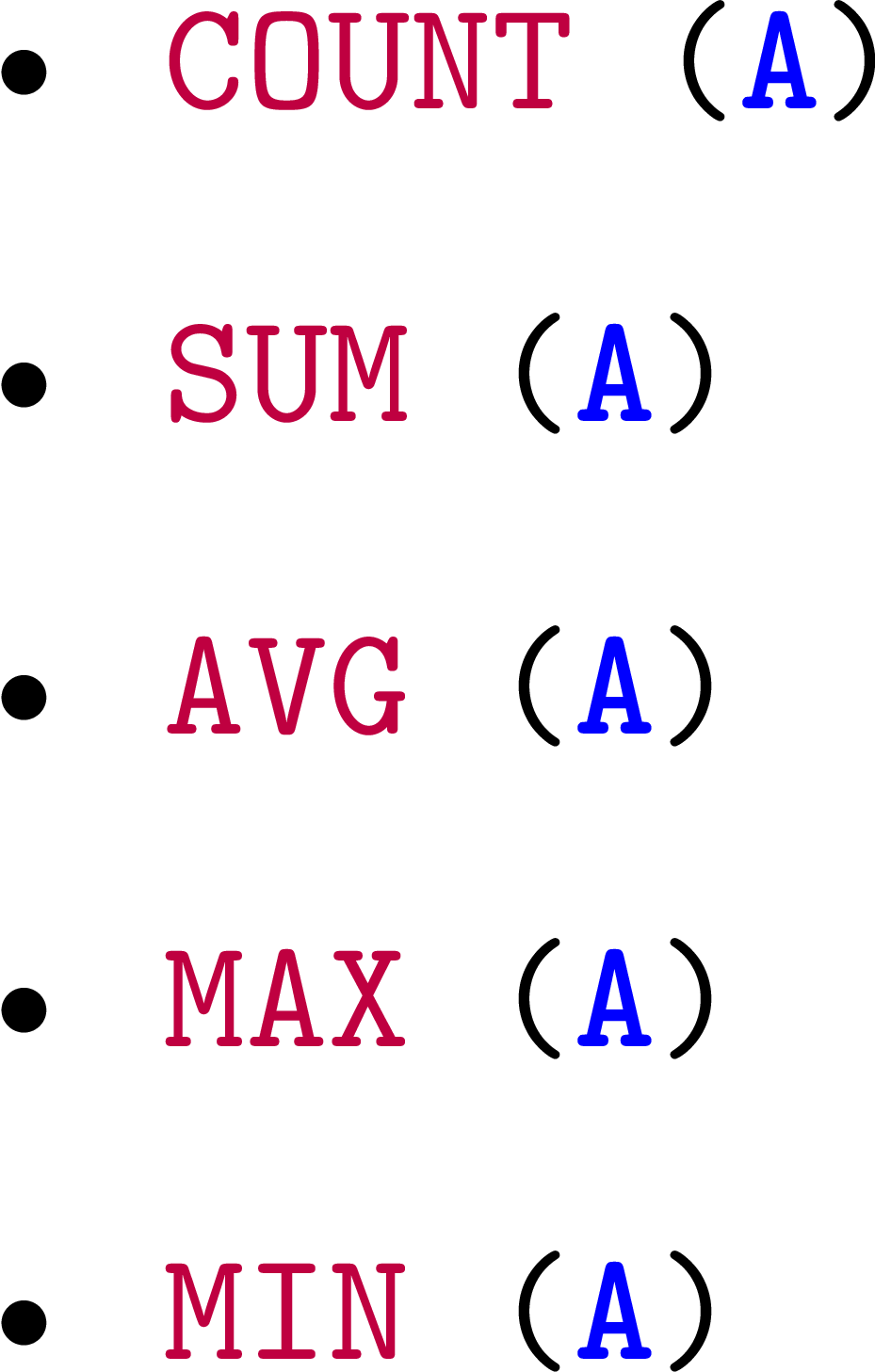 Agregación: GROUP BY / MIN
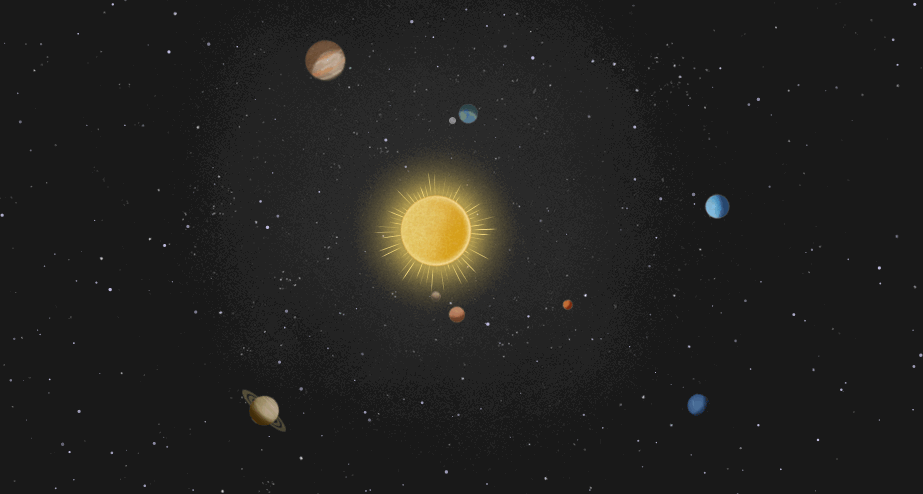 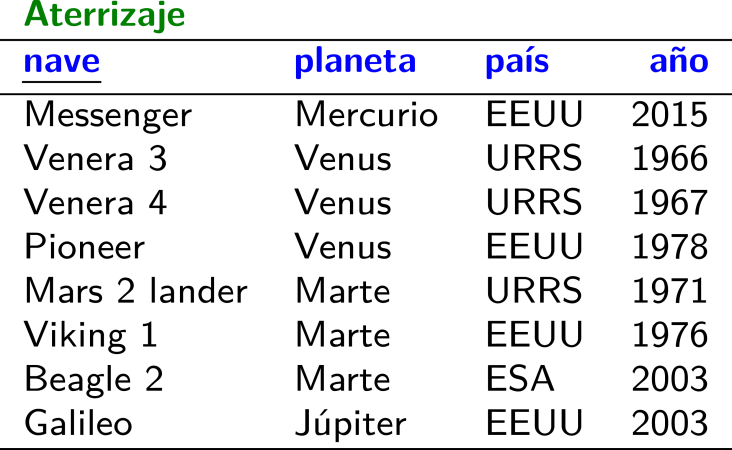 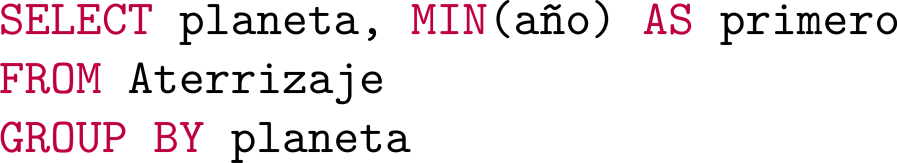 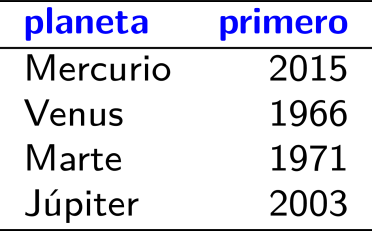 Ventana: PARTITION BY / MIN
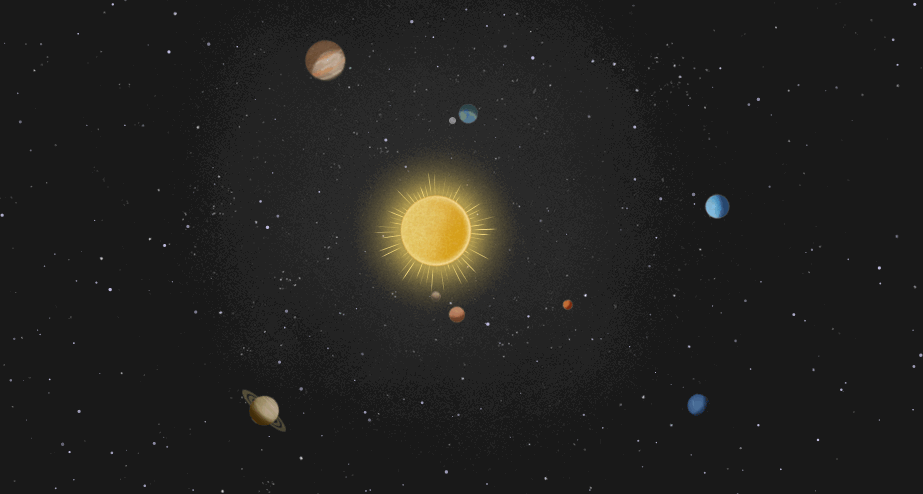 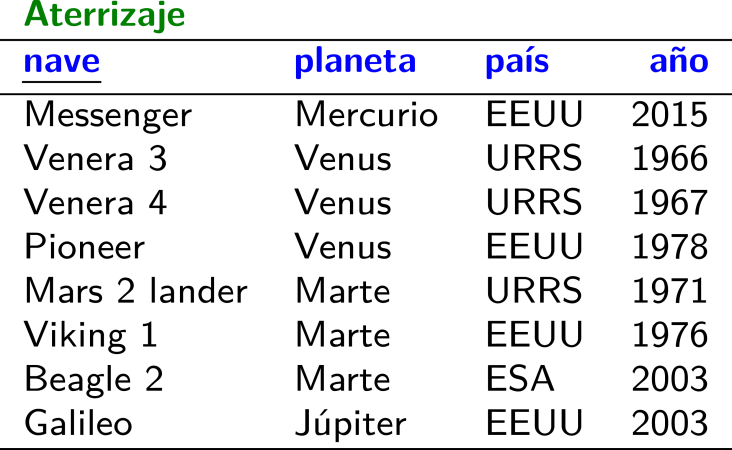 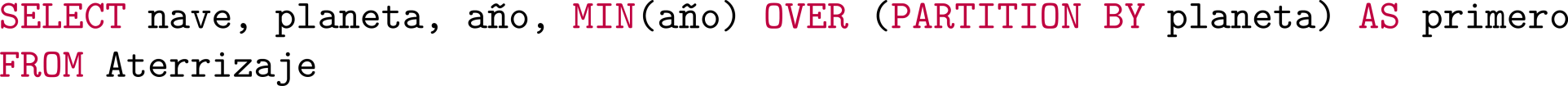 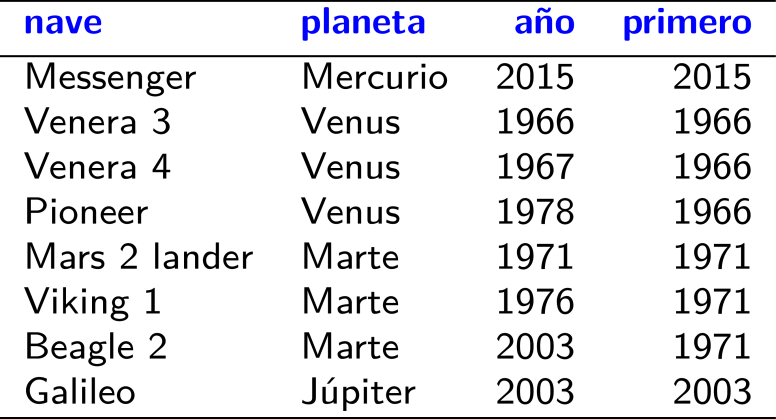 Ventana: PARTITION BY / MAX múltiple
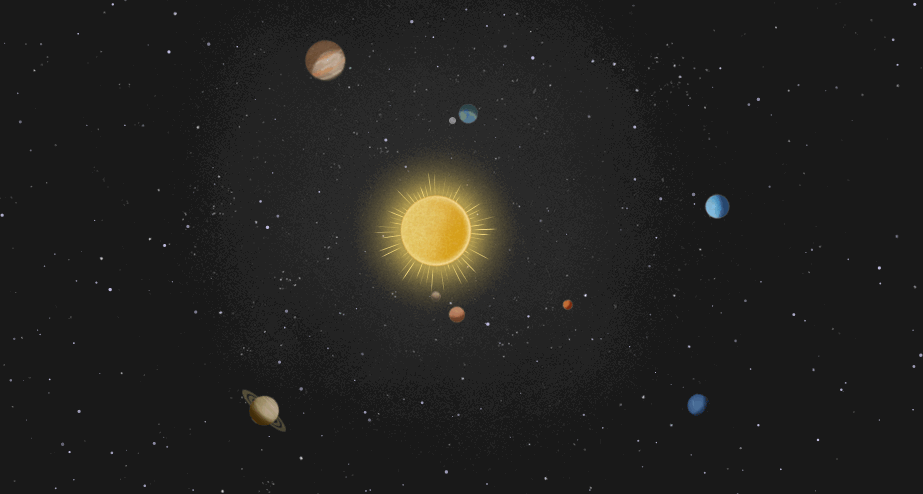 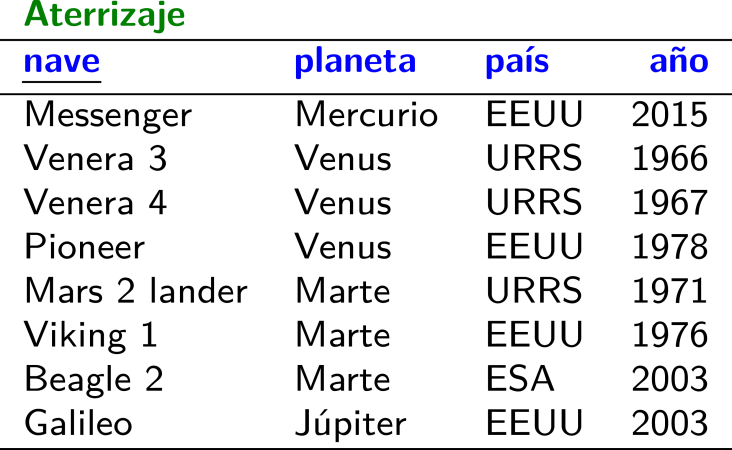 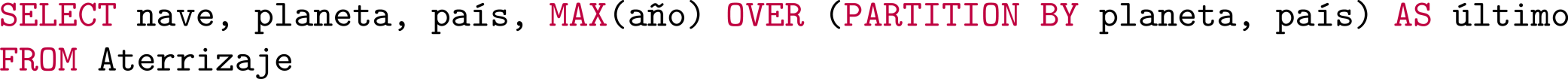 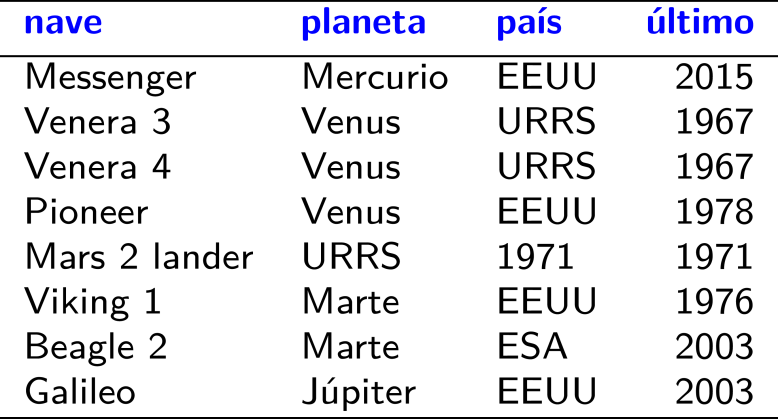 Ventana: OVER vacío
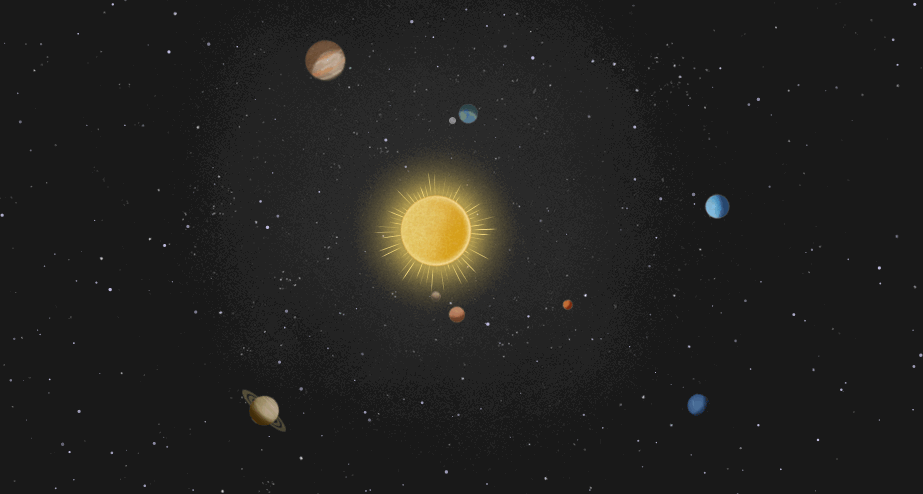 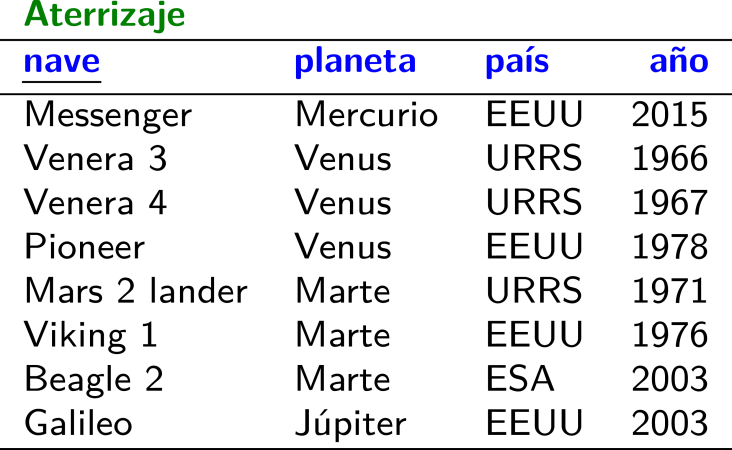 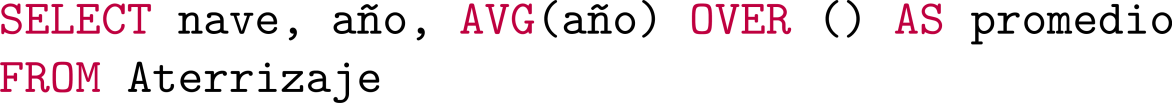 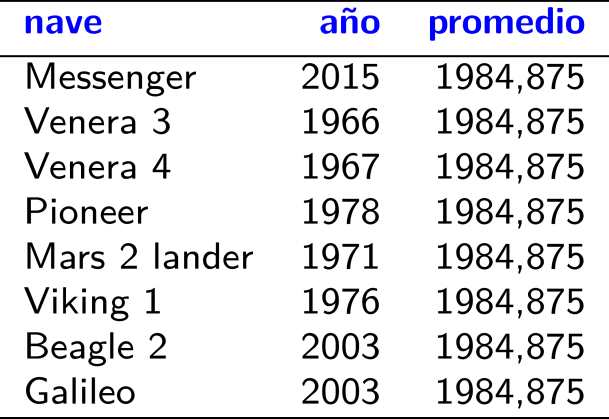 Si OVER está vacío, la ventana es la tabla entera.
Tenemos que poner OVER igual.
Ventana: PARTITION BY / COUNT DISTINCT
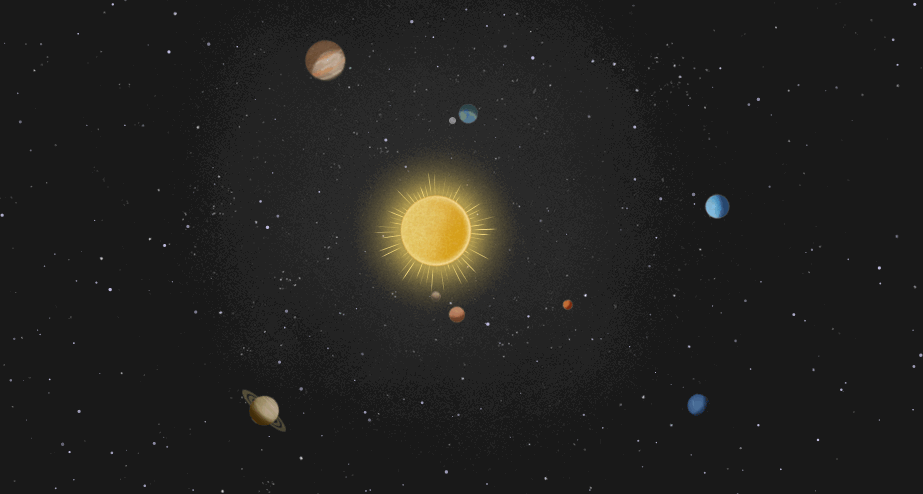 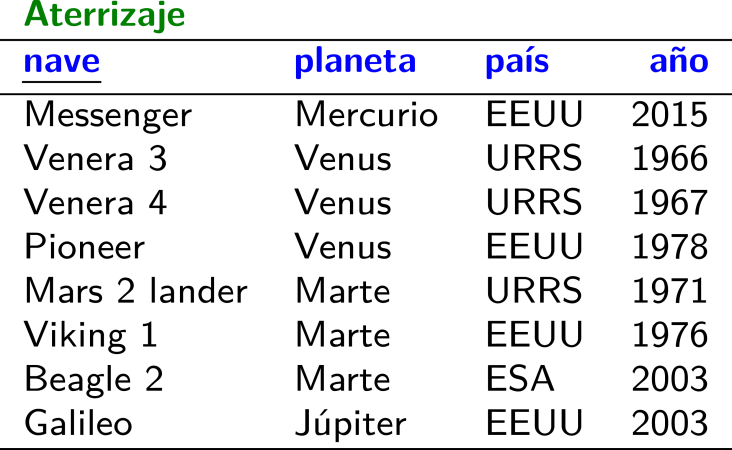 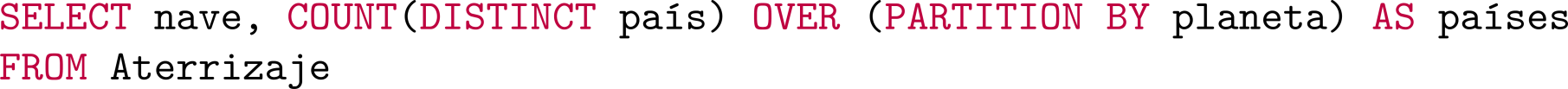 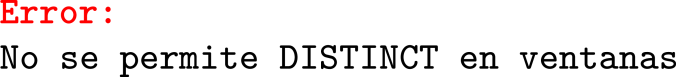 Depende del sistema.
En Postgres, no se puede.
Funciones de ventana: Rank
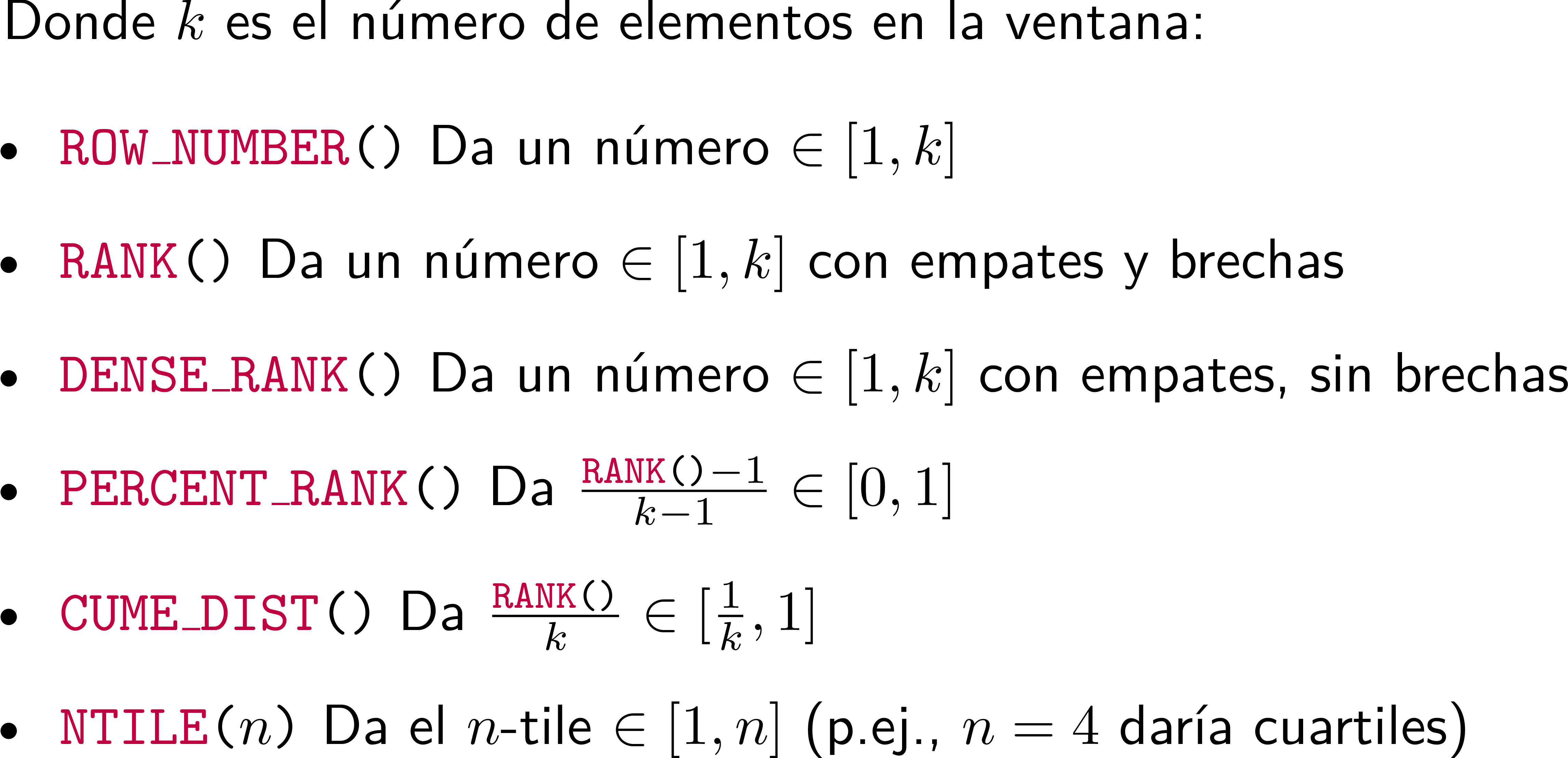 Ventana: ROW NUMBER
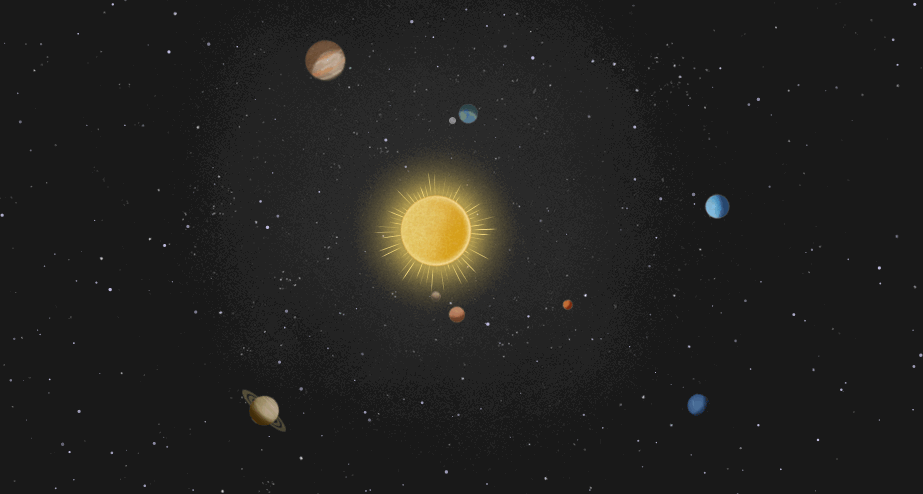 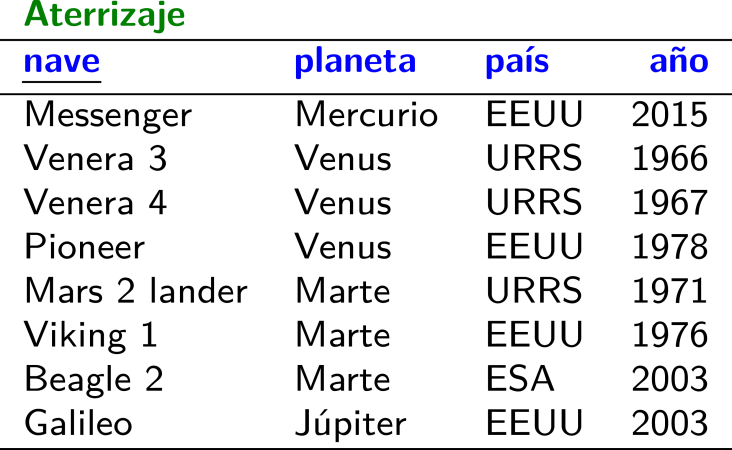 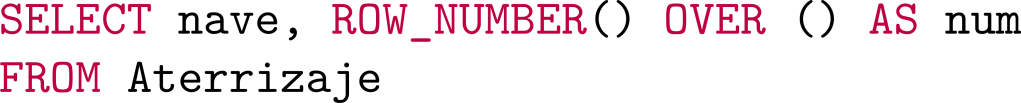 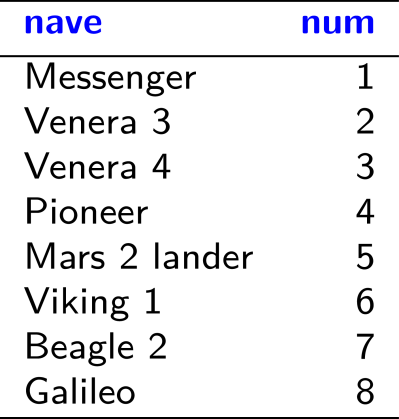 Ventana: ROW NUMBER / ORDER BY
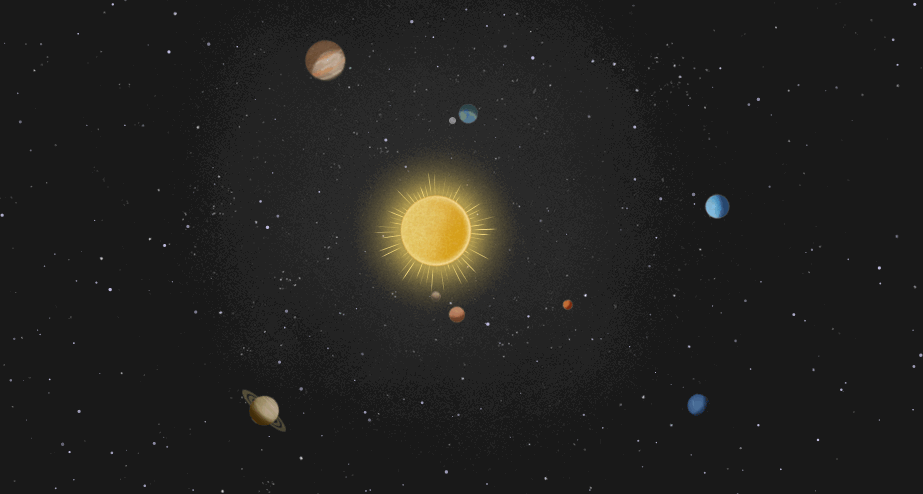 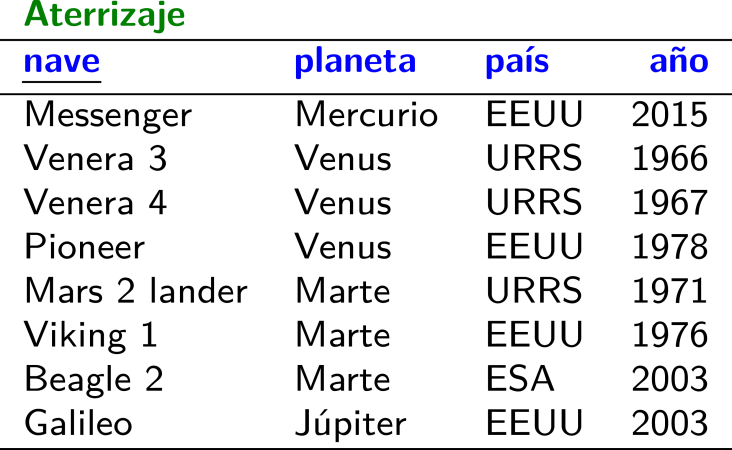 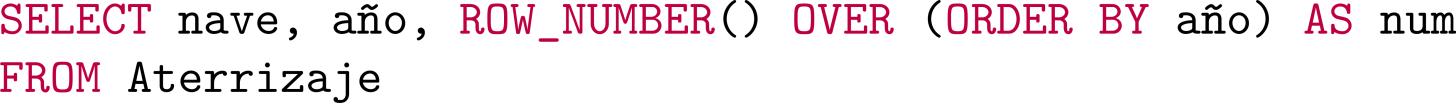 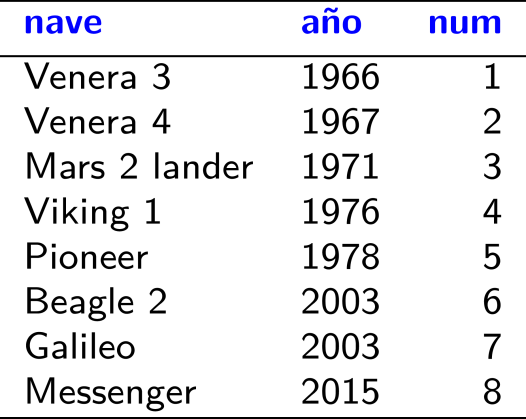 Ventana: RANK / ORDER BY
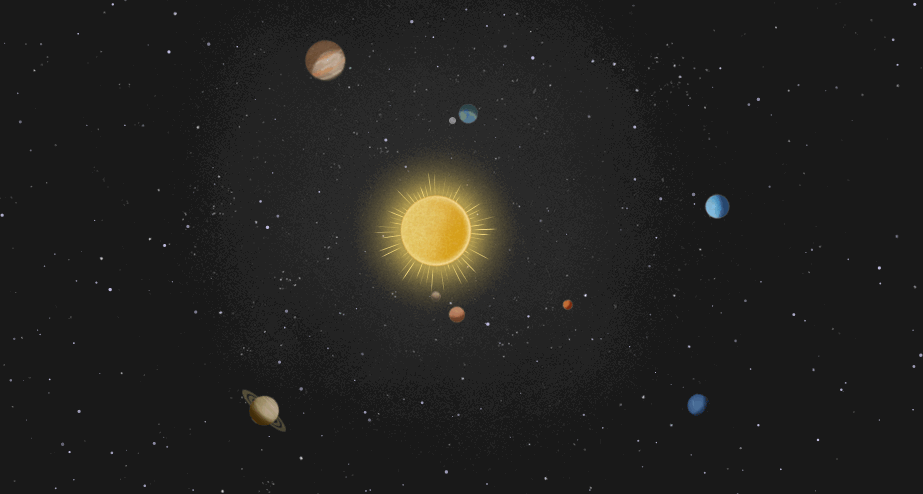 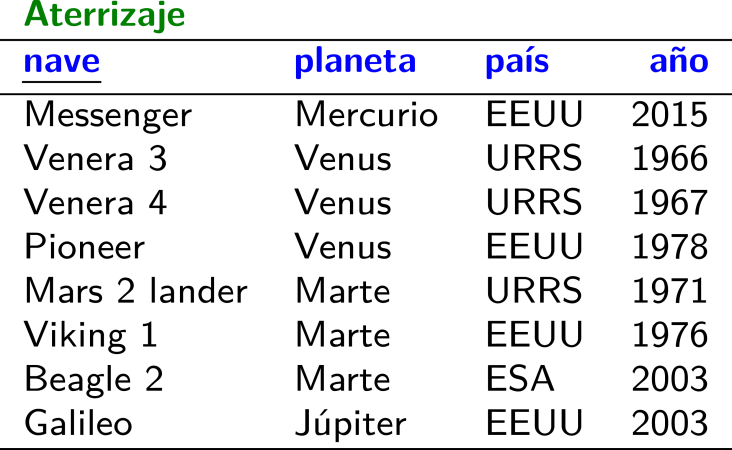 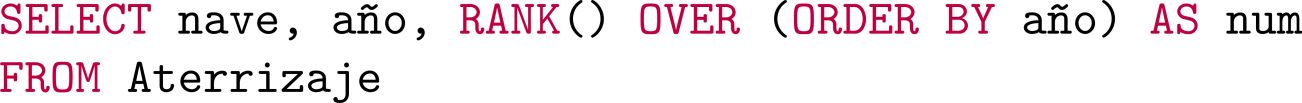 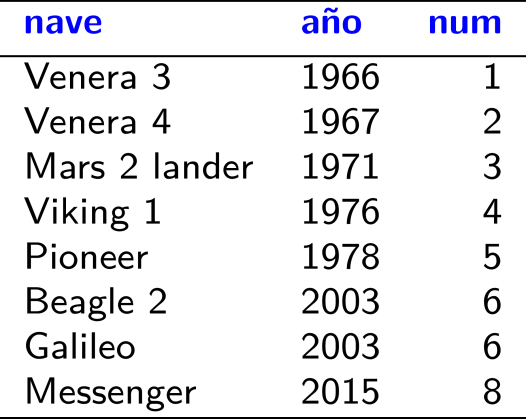 Ventana: DENSE_RANK / ORDER BY
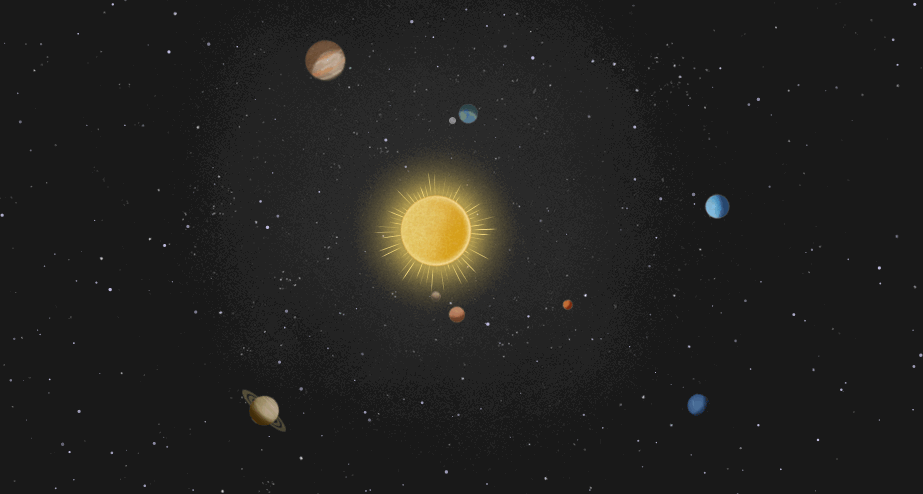 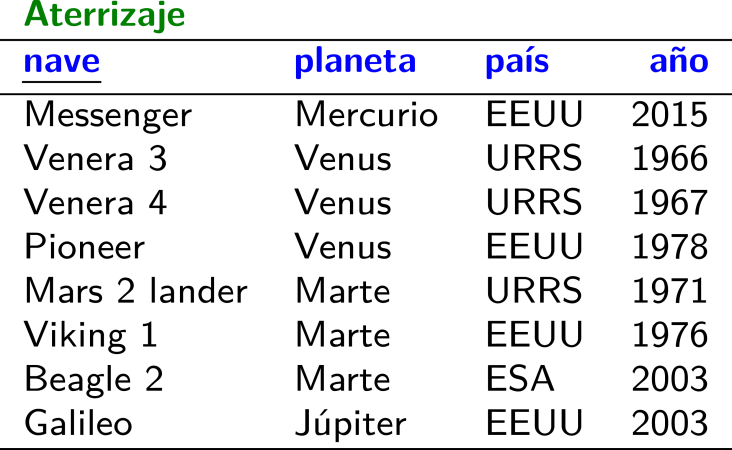 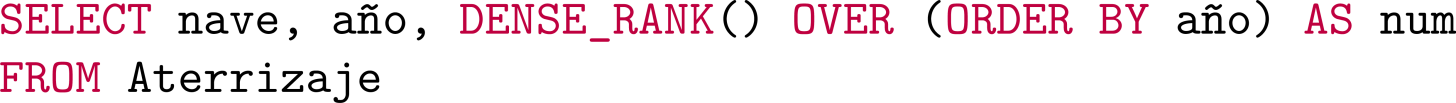 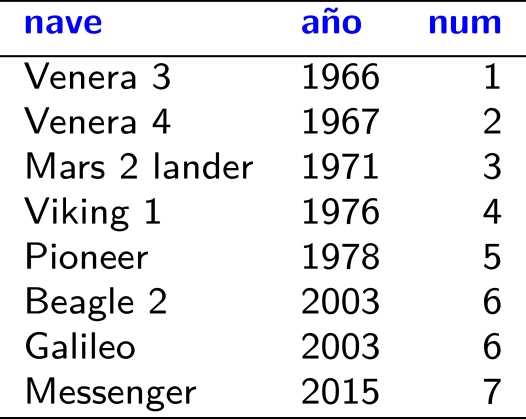 Ventana: PERCENT_RANK / ORDER BY
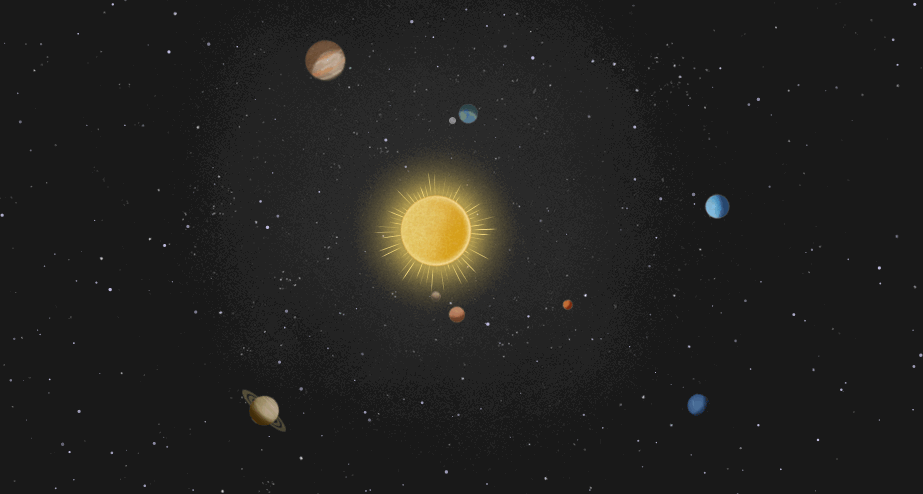 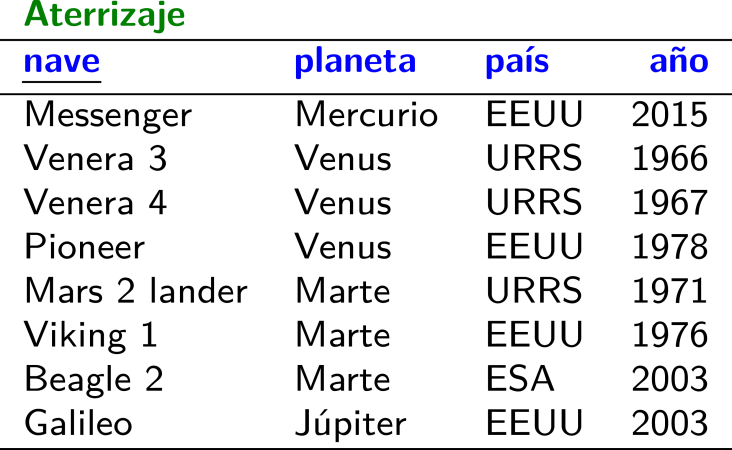 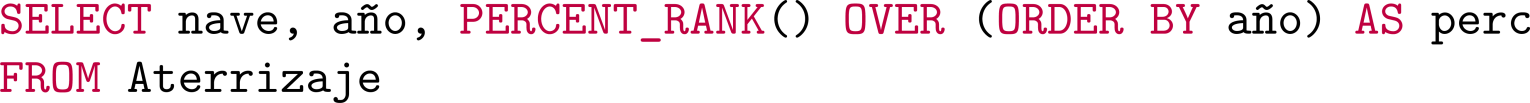 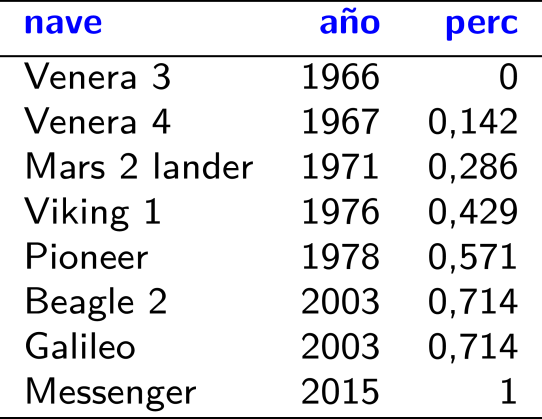 Ventana: CUME_DIST / ORDER BY
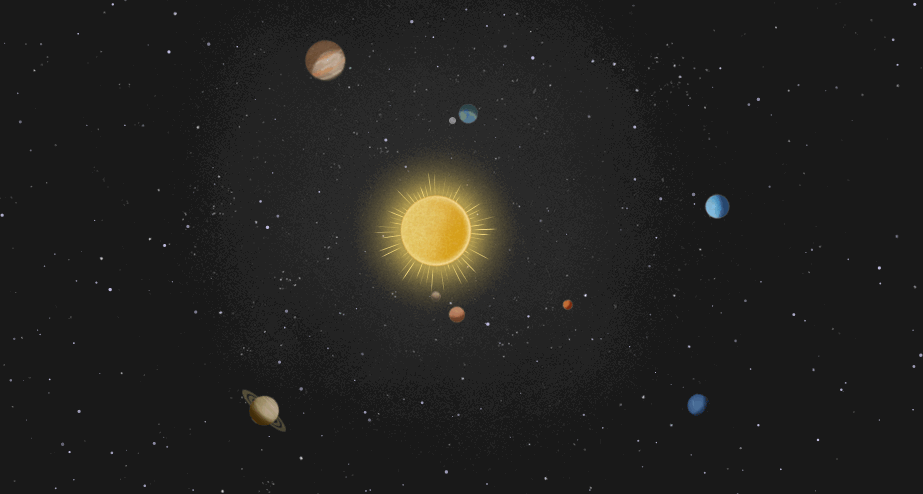 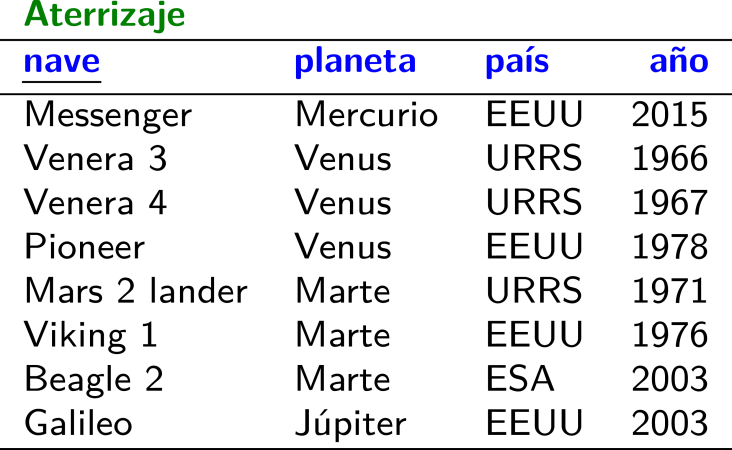 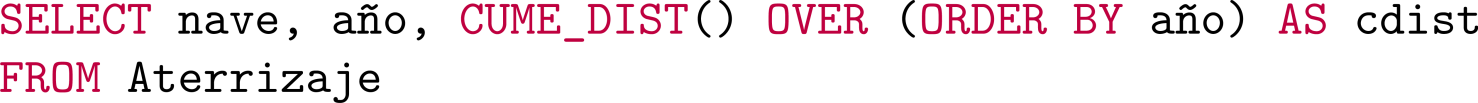 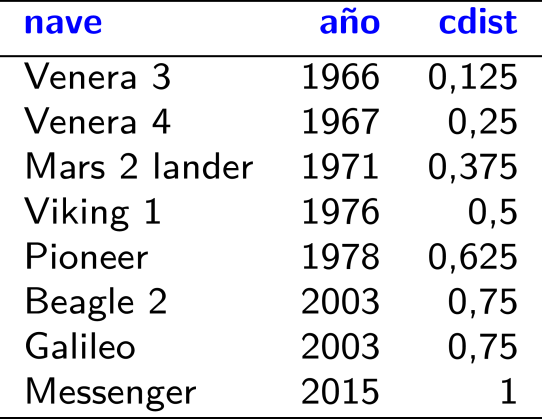 Ventana: NTILE / ORDER BY
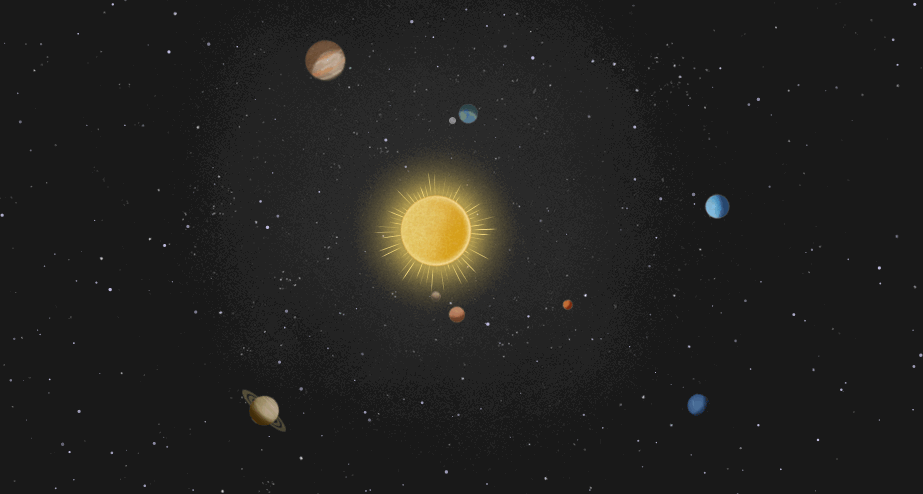 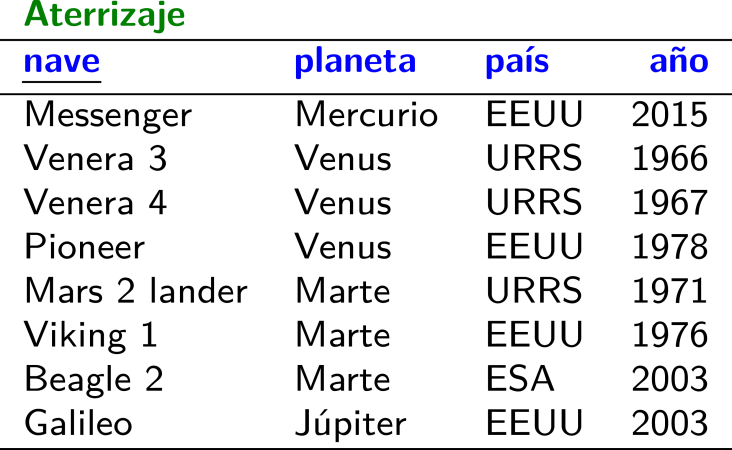 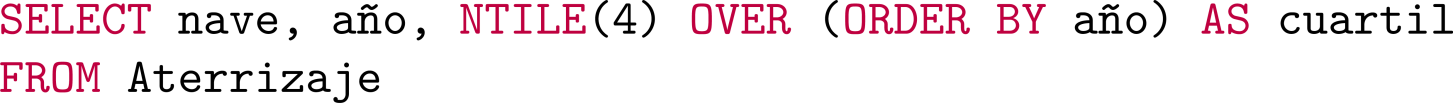 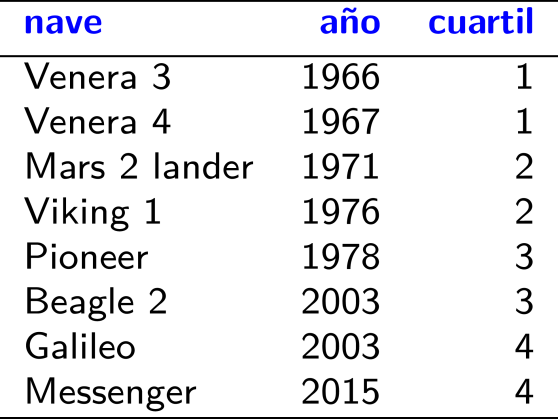 En Postgres, valores con empates pueden estar en ntiles diferentes.
Ventana: RANK / ORDER BY desc., múltiple
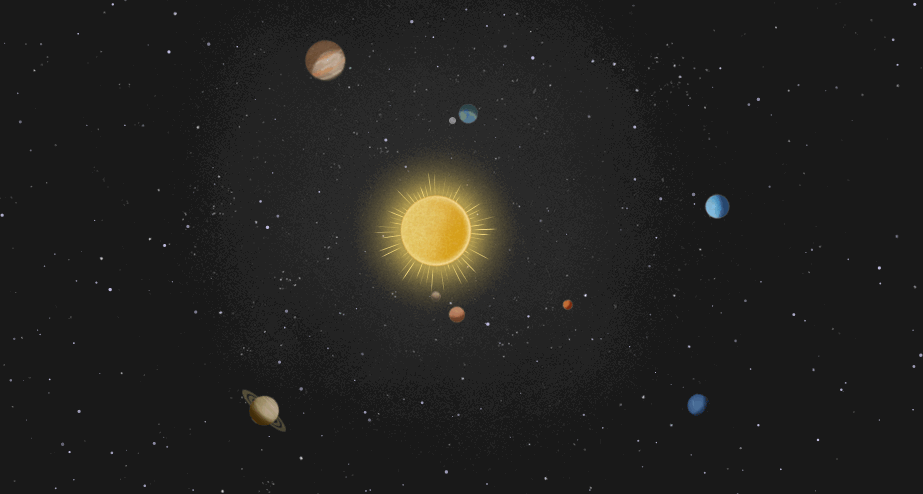 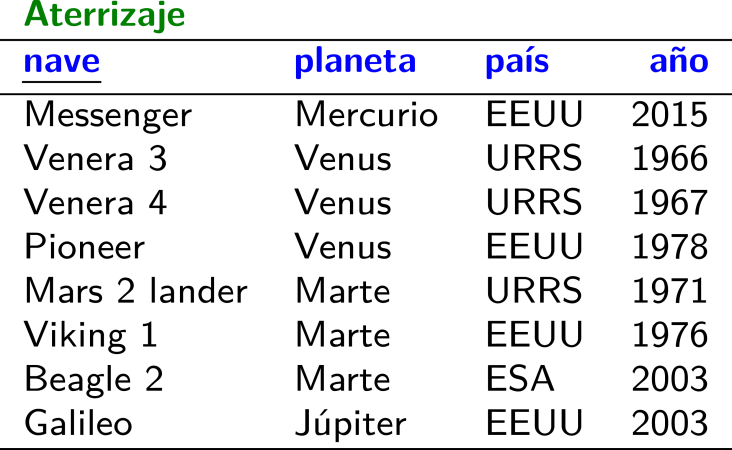 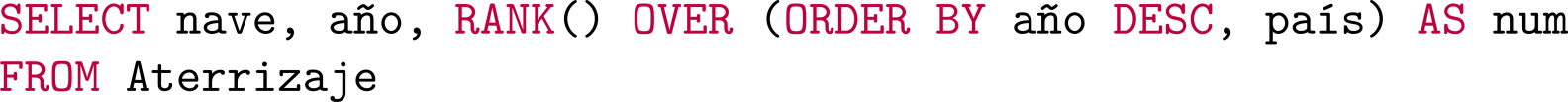 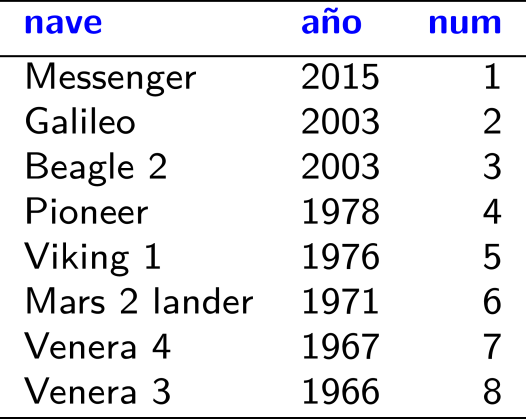 Ventana: RANK / ORDER BY / PARTITION BY
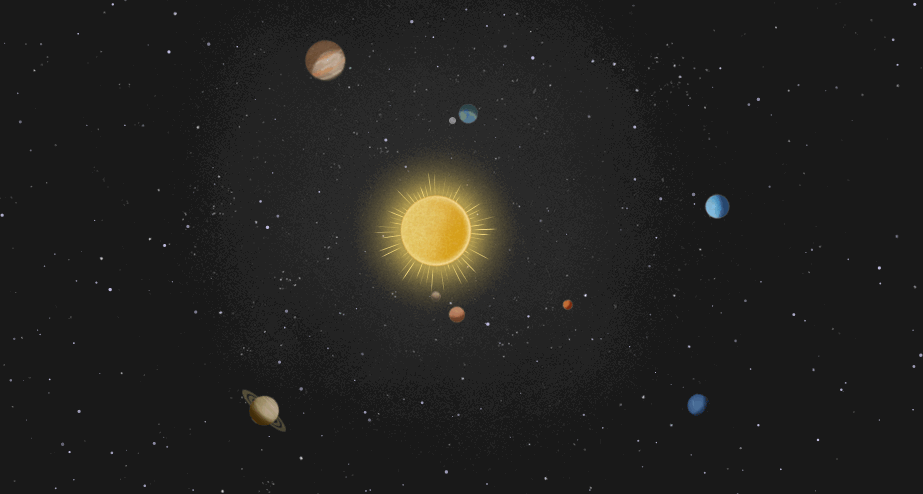 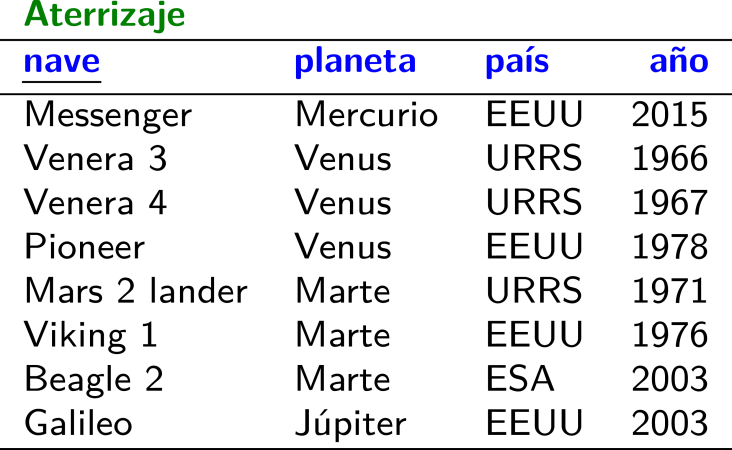 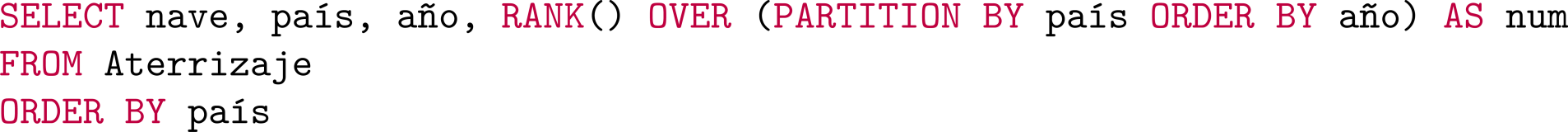 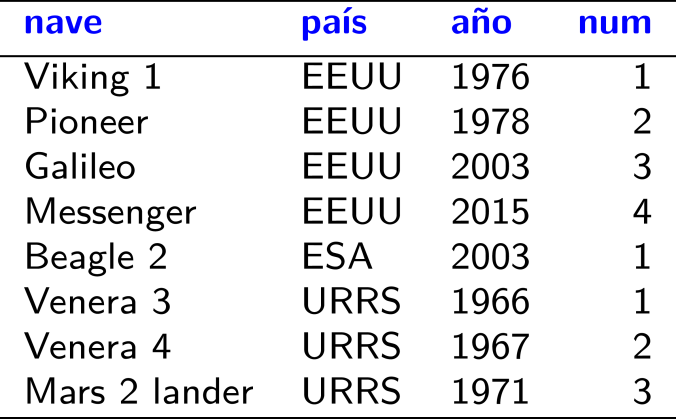 Funciones de ventana: Posición
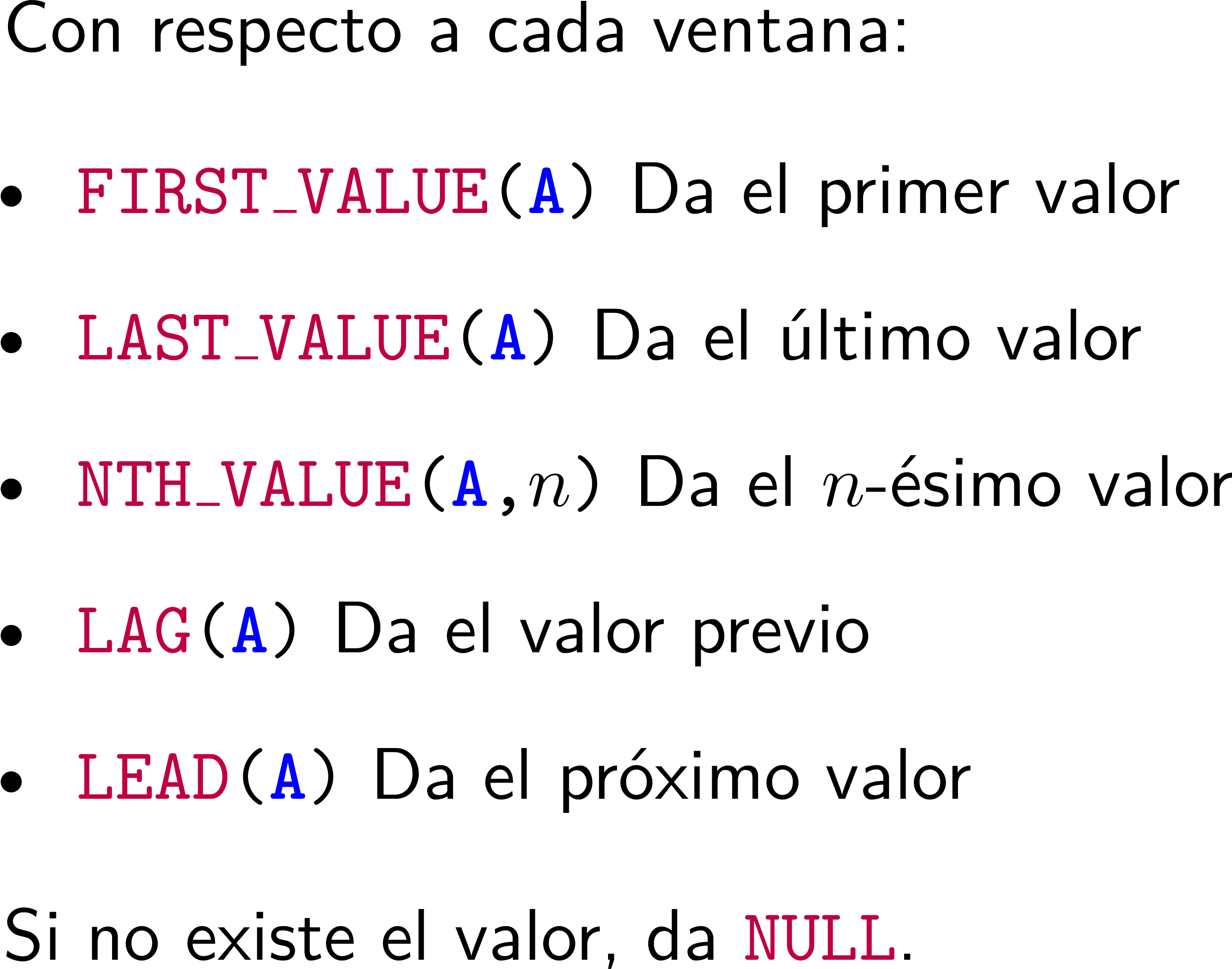 Ventana: FIRST_VALUE / ORDER BY / PARTITION BY
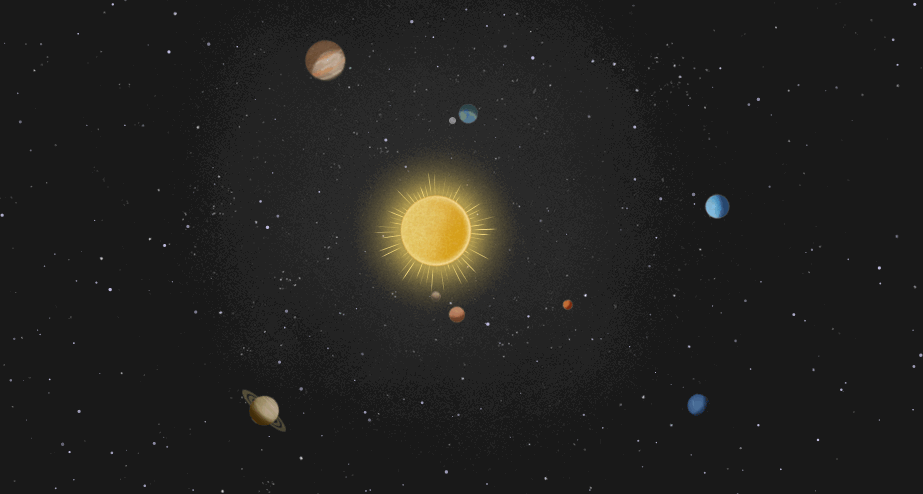 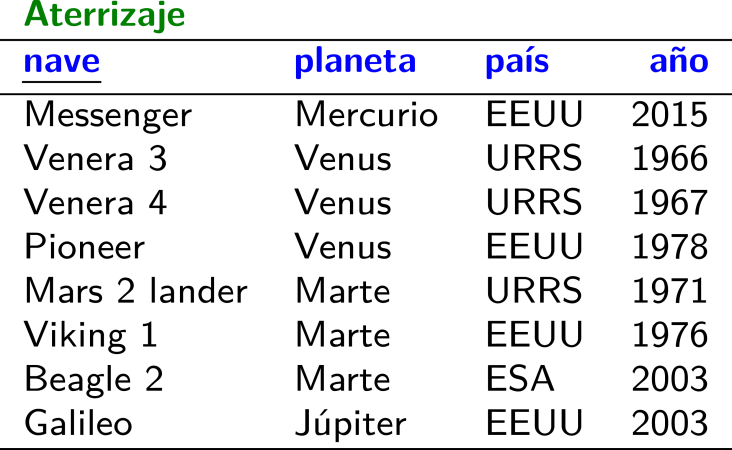 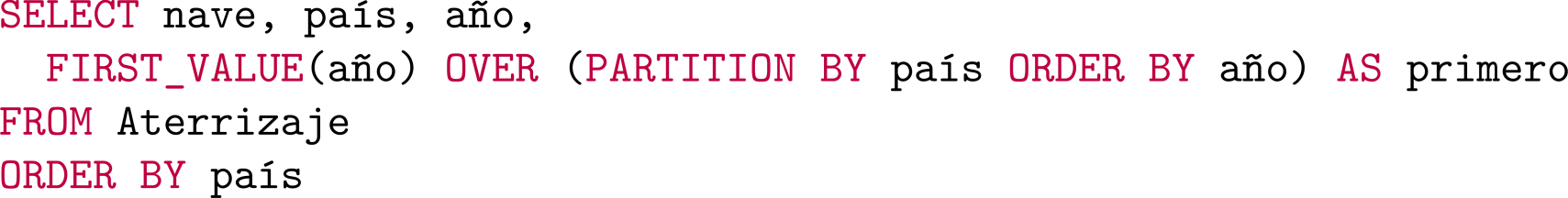 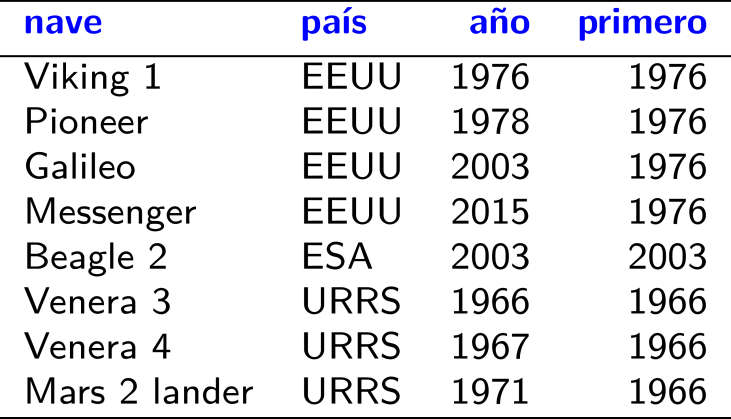 Ventana: LAST_VALUE / ORDER BY / PARTITION BY
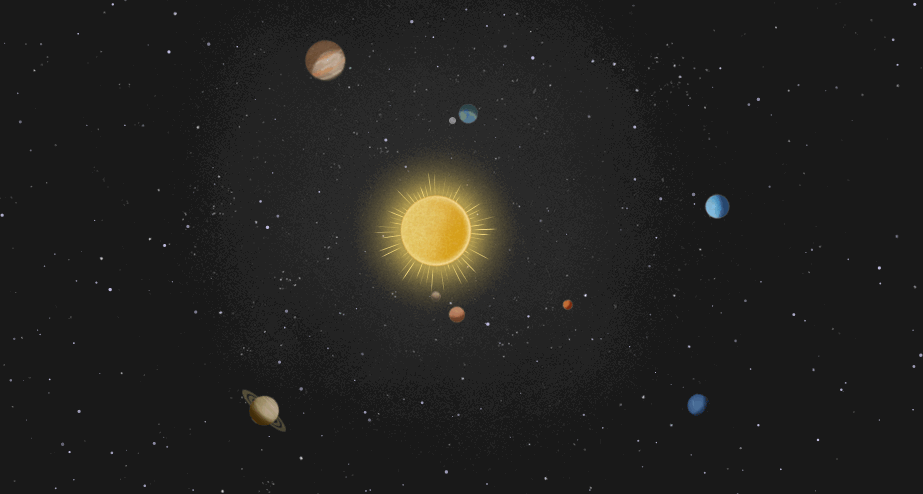 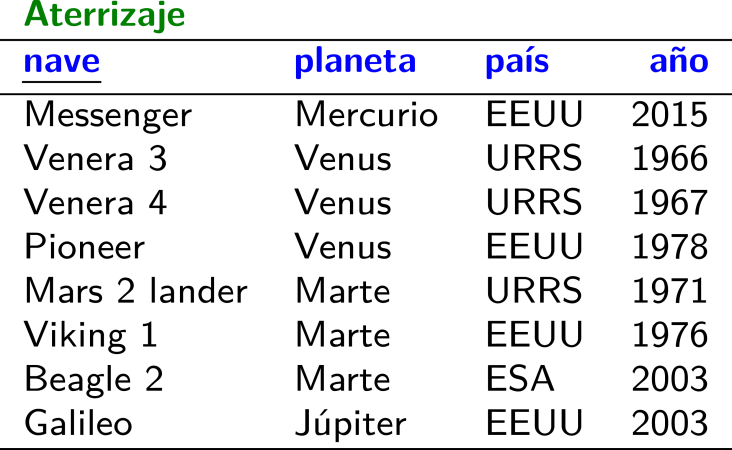 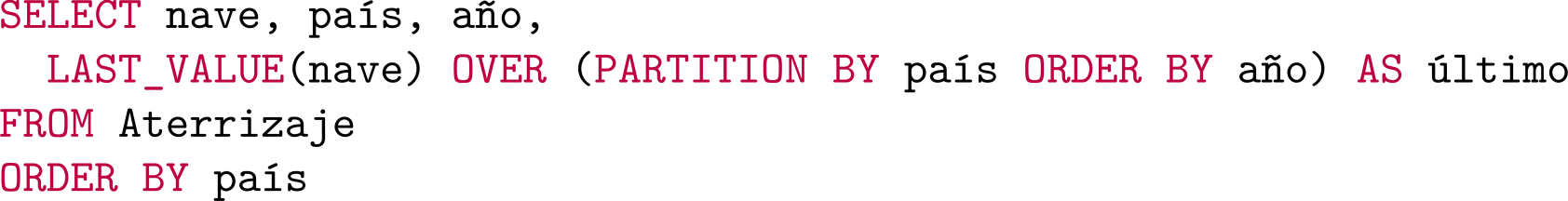 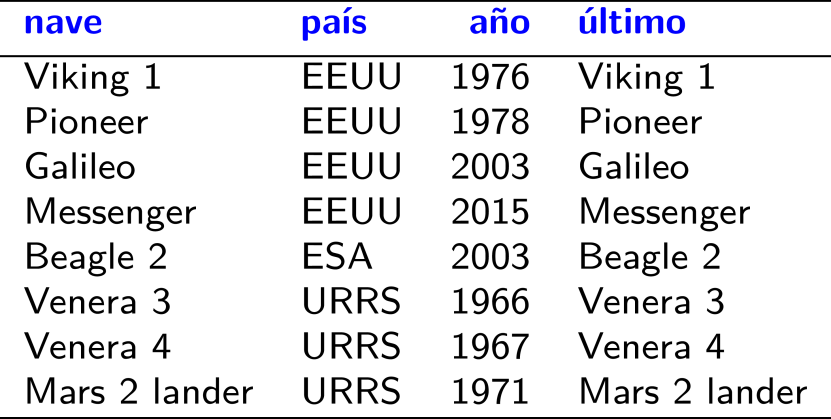 Por defecto, solo considera las filas hasta la fila actual (inclusive) en la ventana y sus empates en el orden especificado.
¿Y si quisiéramos el valor máximo de la ventana?
Ventana: FIRST_VALUE / ORDER BY / PARTITION BY
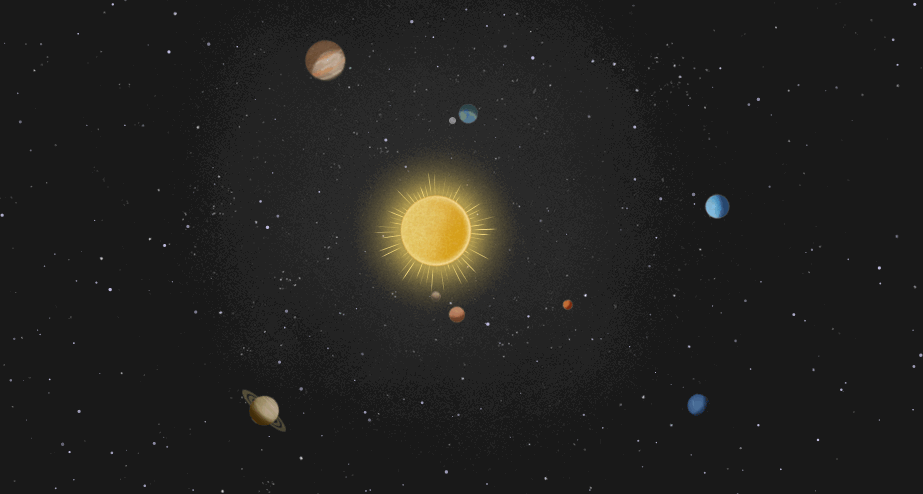 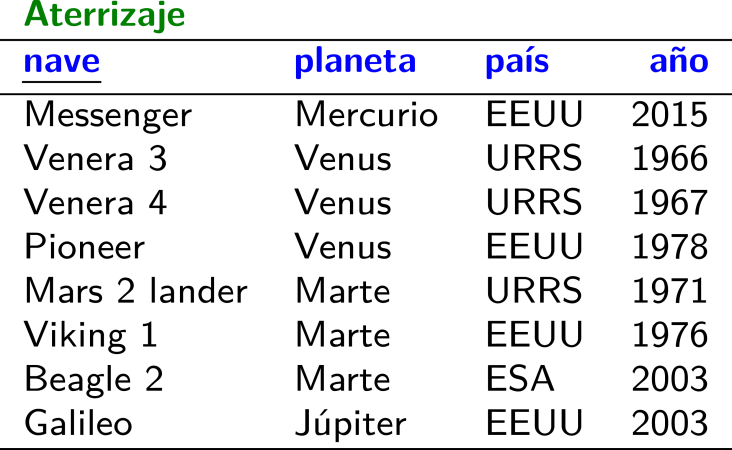 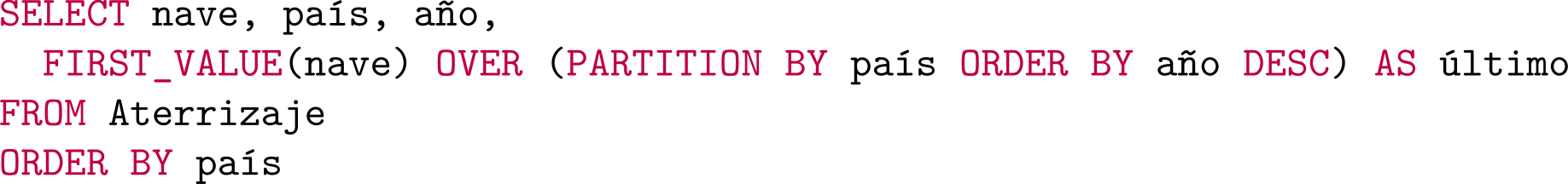 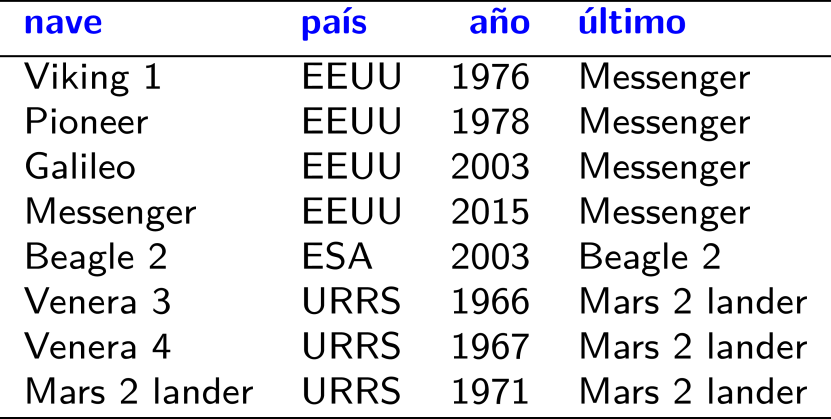 Ventana: NTH_VALUE / ORDER BY / PARTITION BY
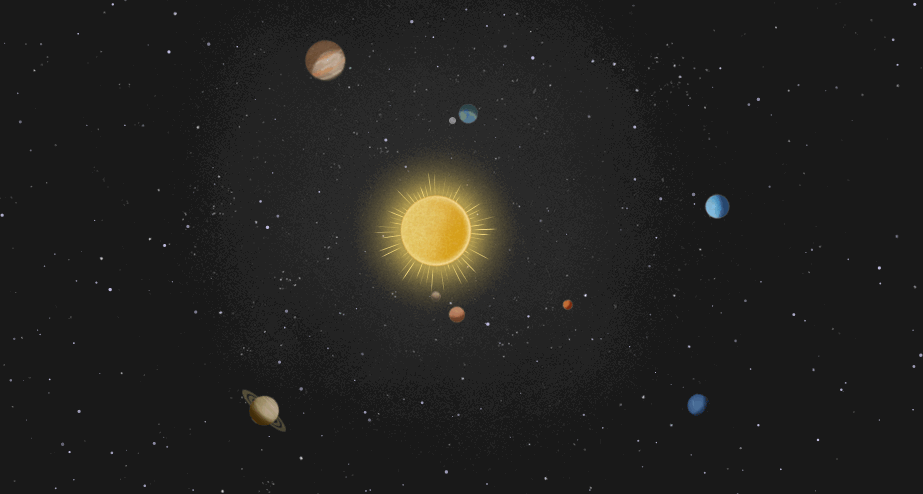 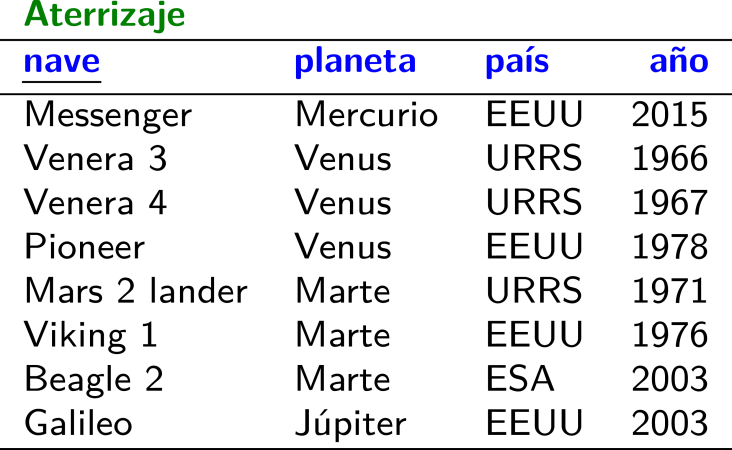 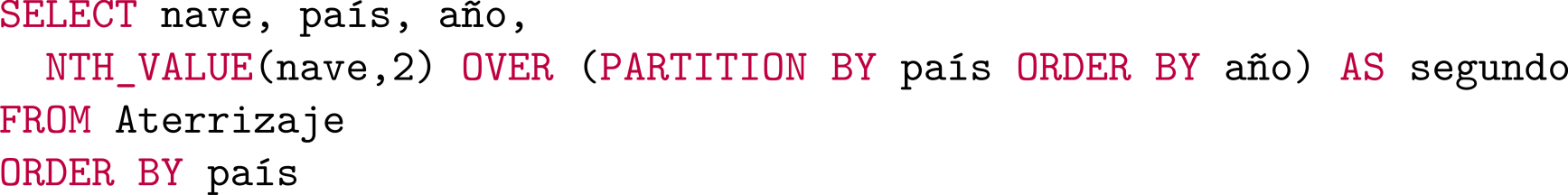 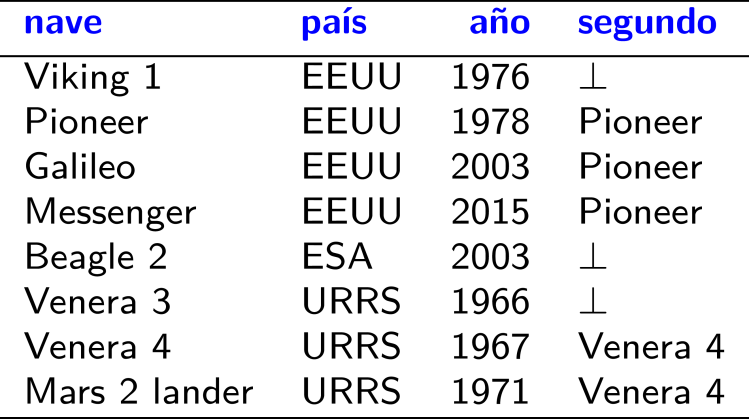 Por defecto, solo considera las filas hasta la fila actual (inclusive) en la ventana y sus empates en el orden especificado.
Ventana: Su rango
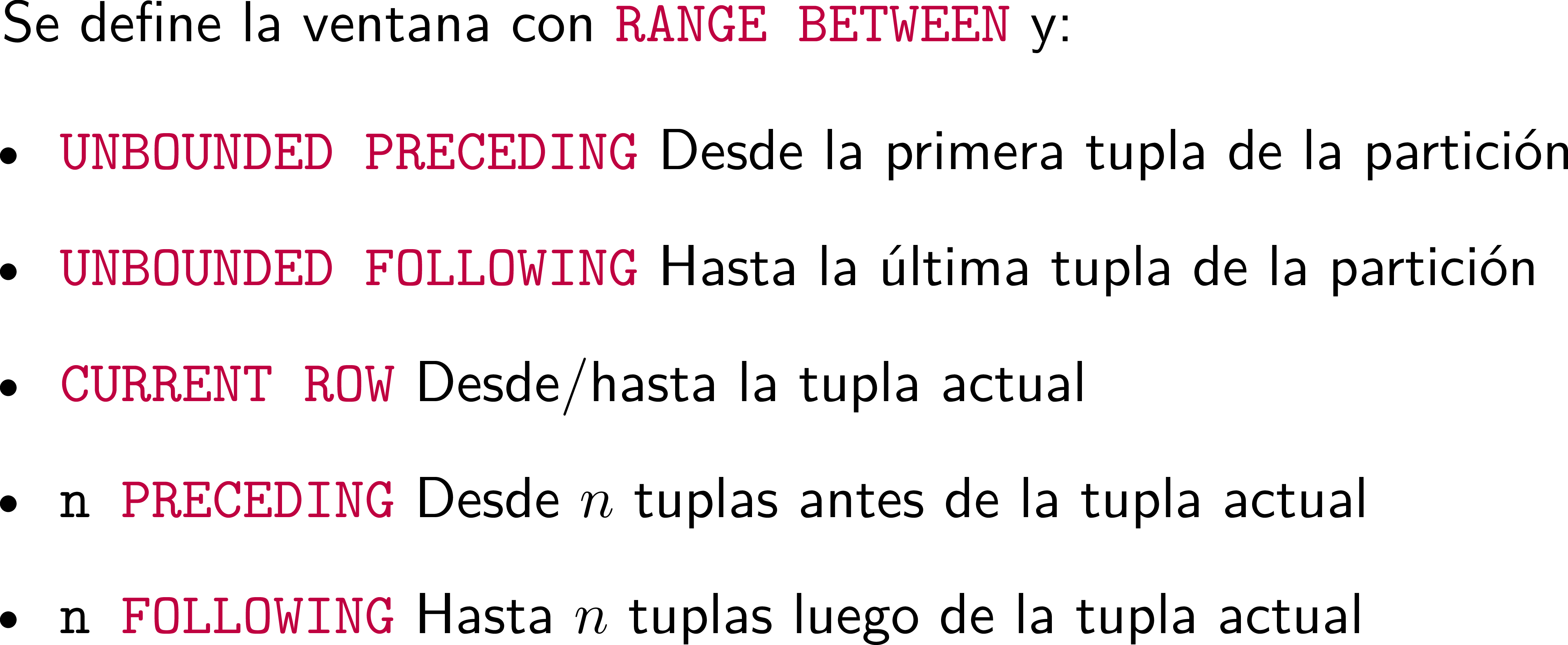 Ventana: LAST_VALUE / ORDER BY / PARTITION BY
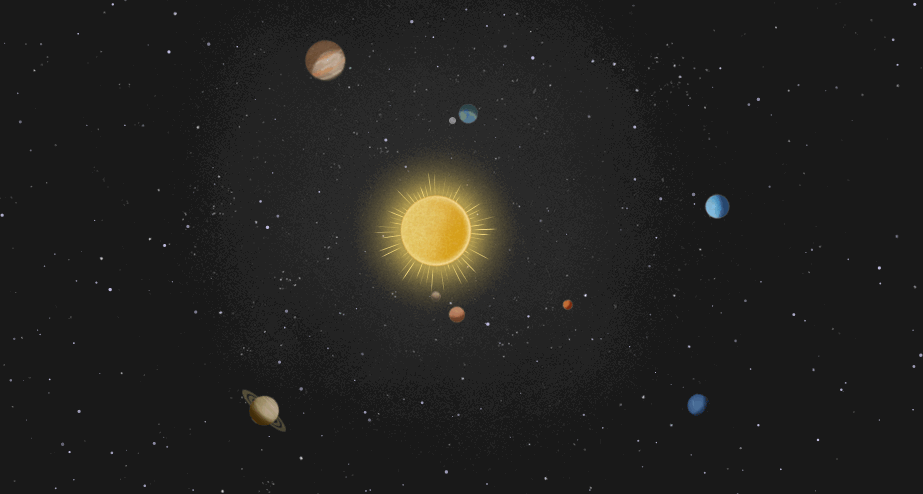 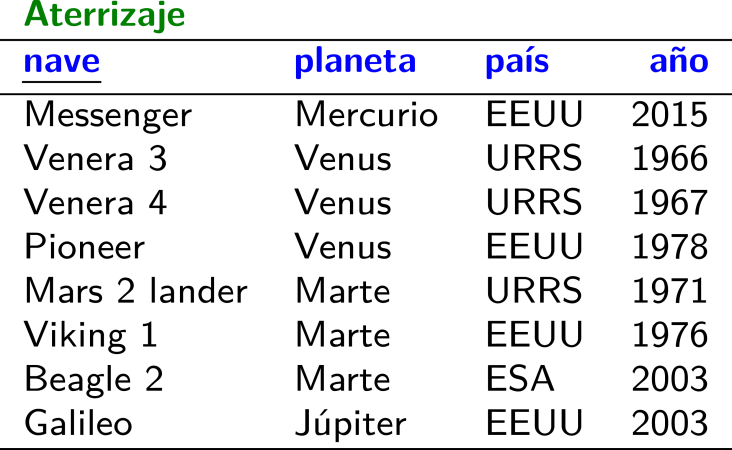 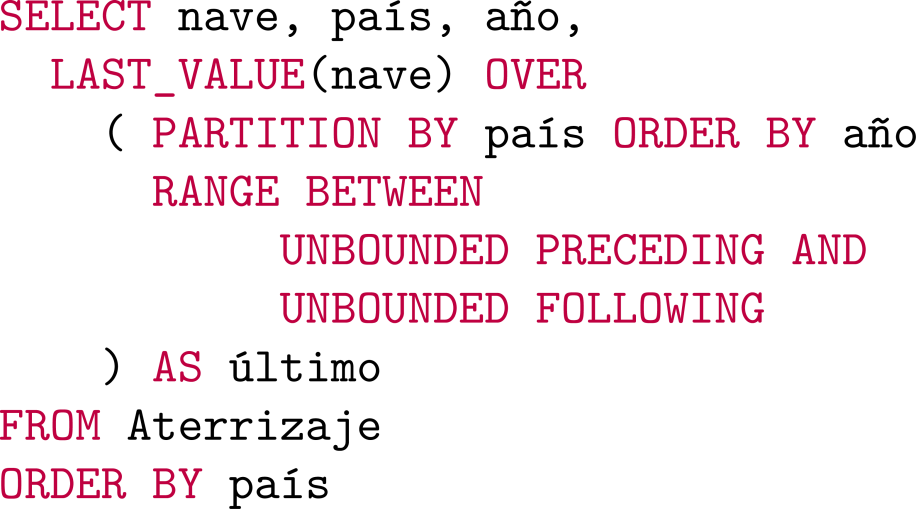 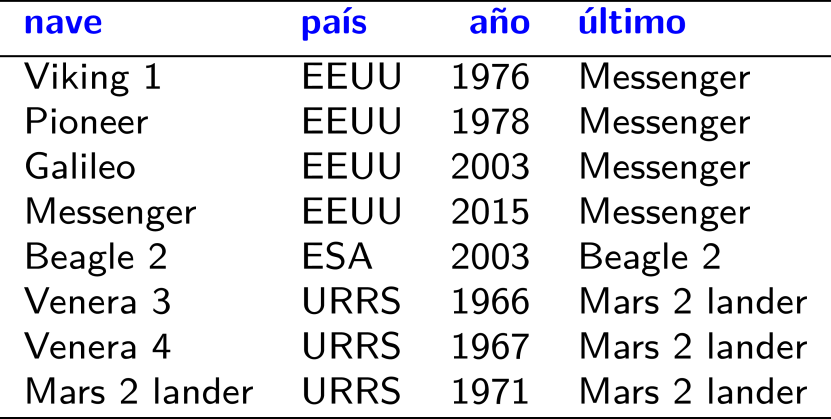 Ventana: LAG / ORDER BY / PARTITION BY
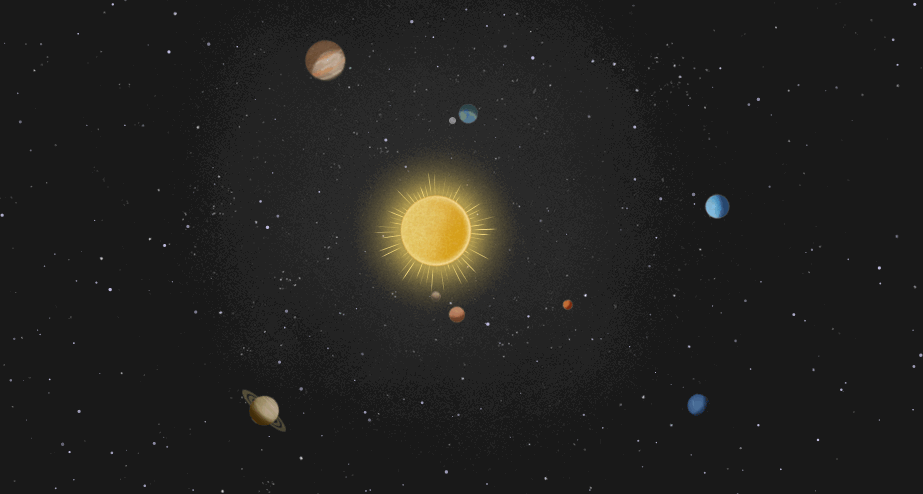 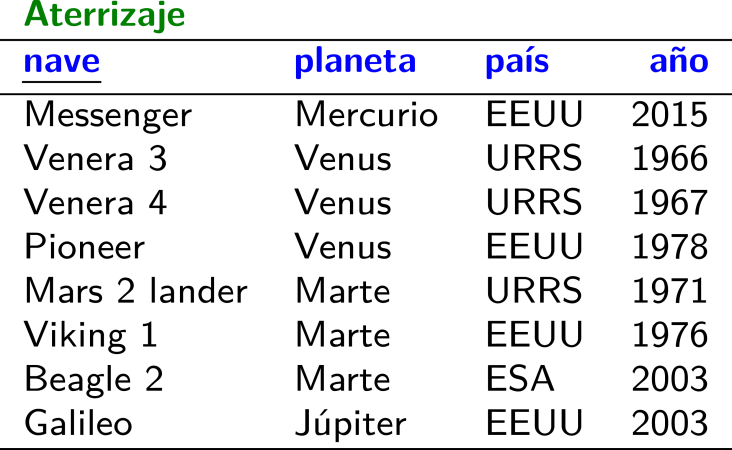 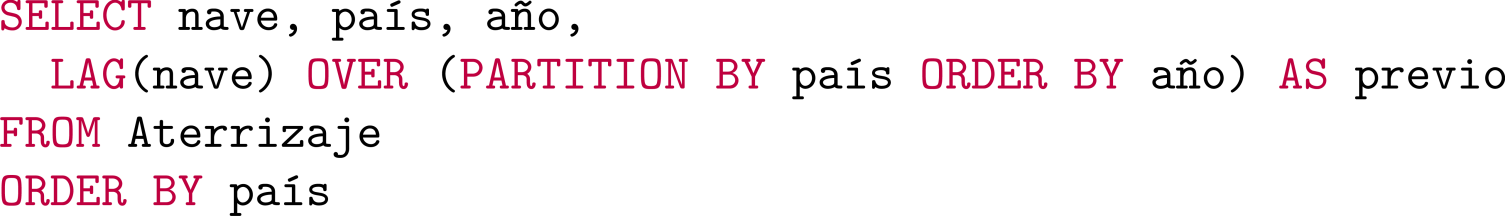 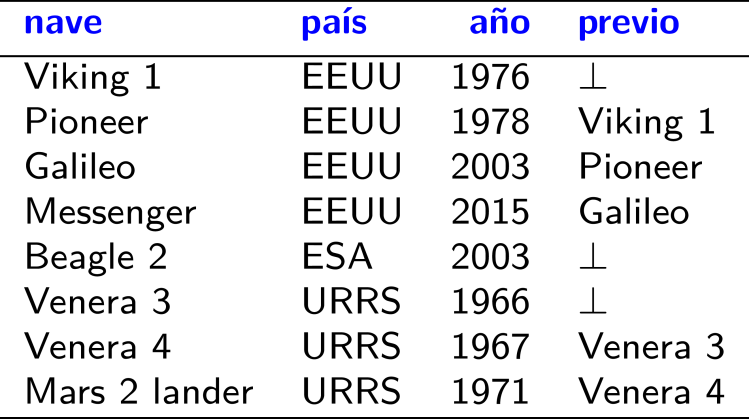 Ventana: LEAD / ORDER BY / PARTITION BY
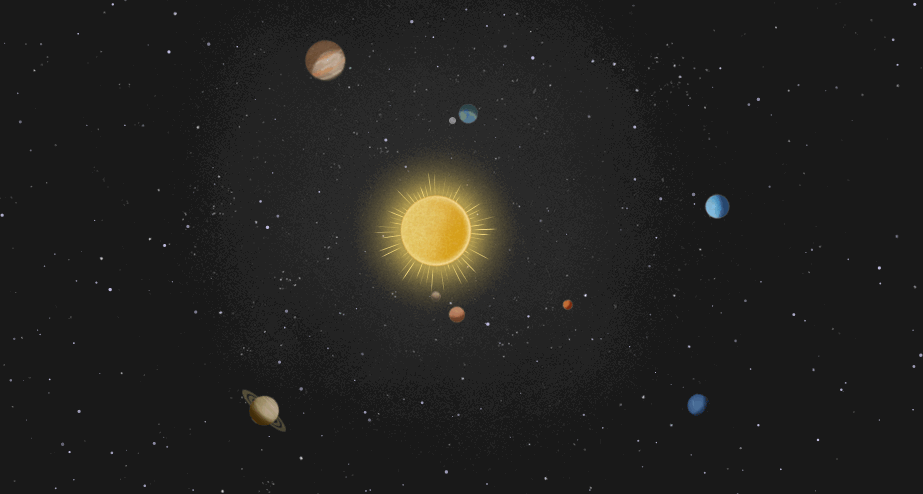 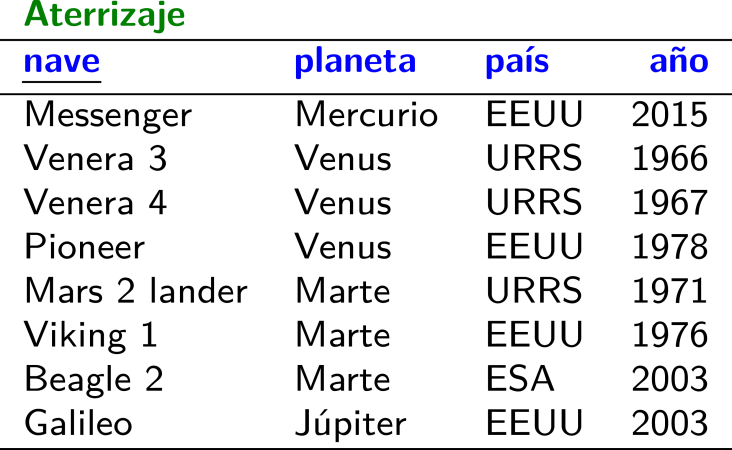 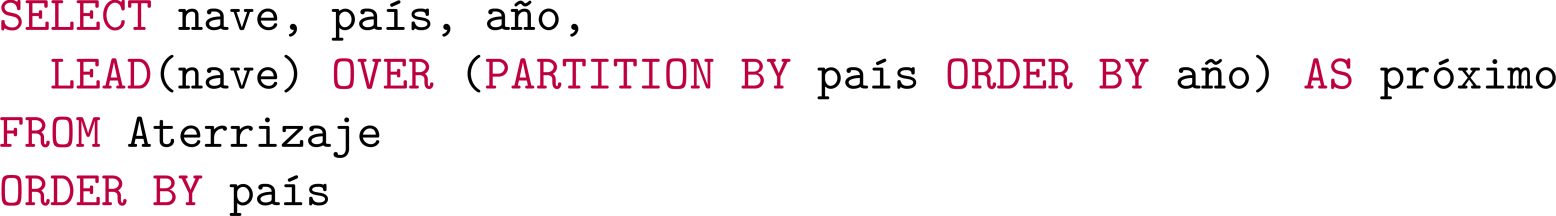 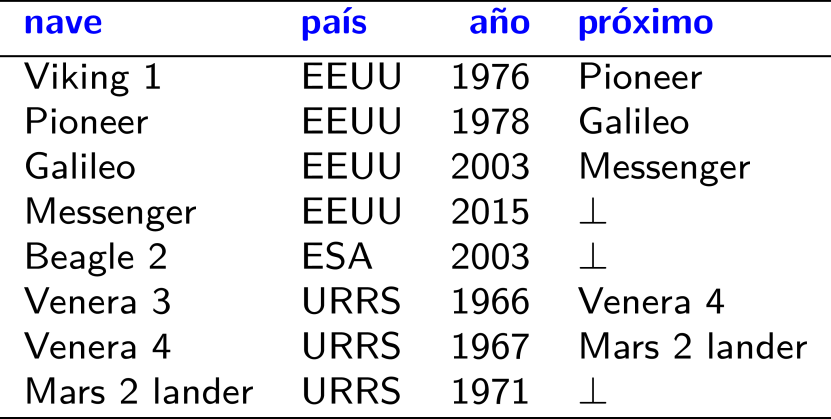 SQL: Un lenguaje declarativo
SQL tiene mucha redundancia
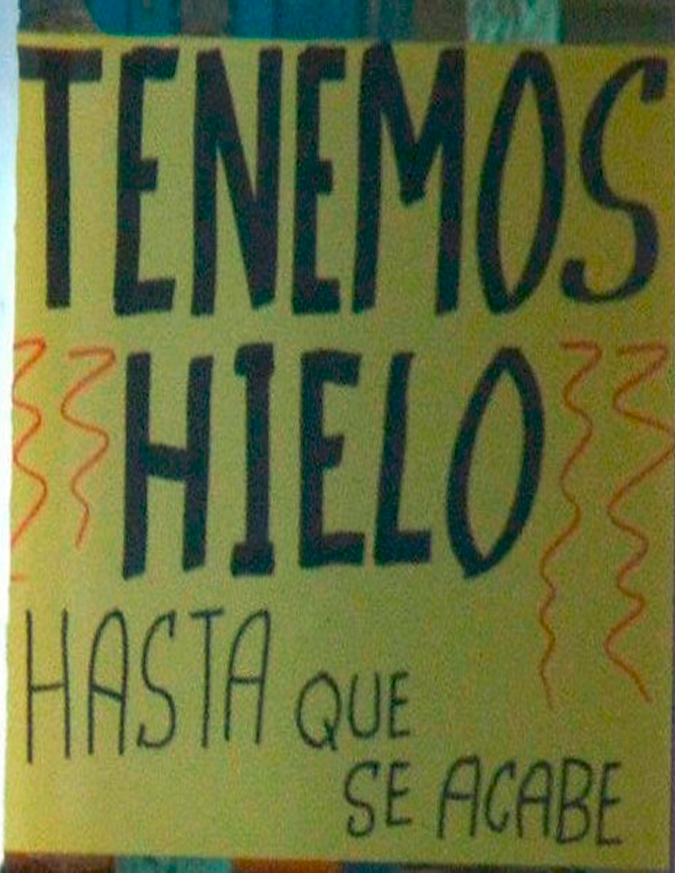 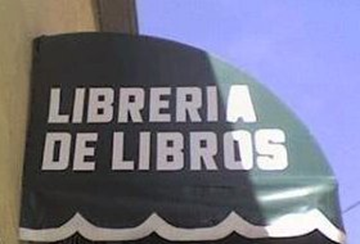 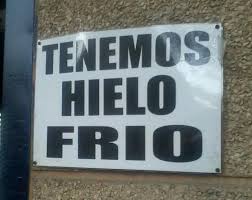 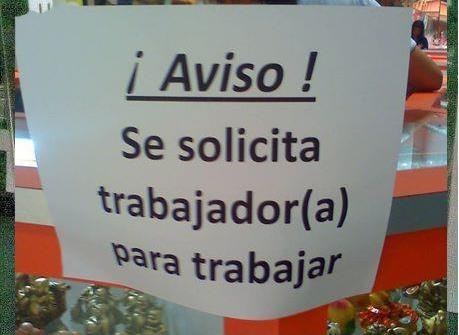 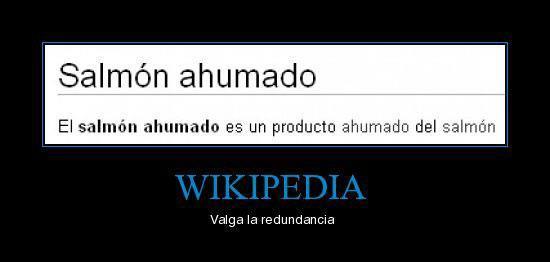 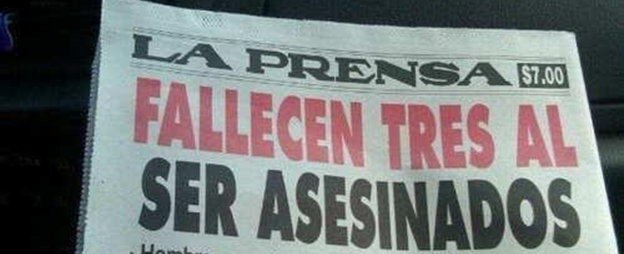 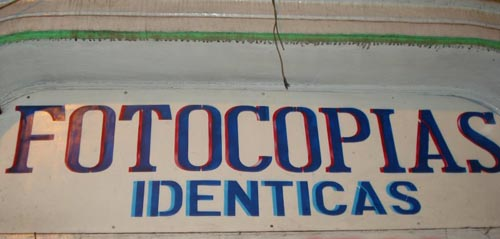 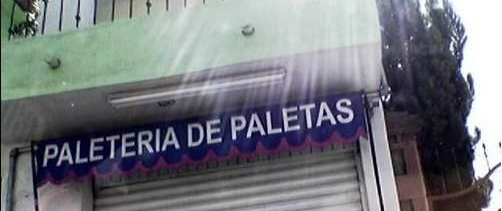 Consultas directas vs. consultas anidadas
Nombres y géneros de los co-actores de Liv Tyler.
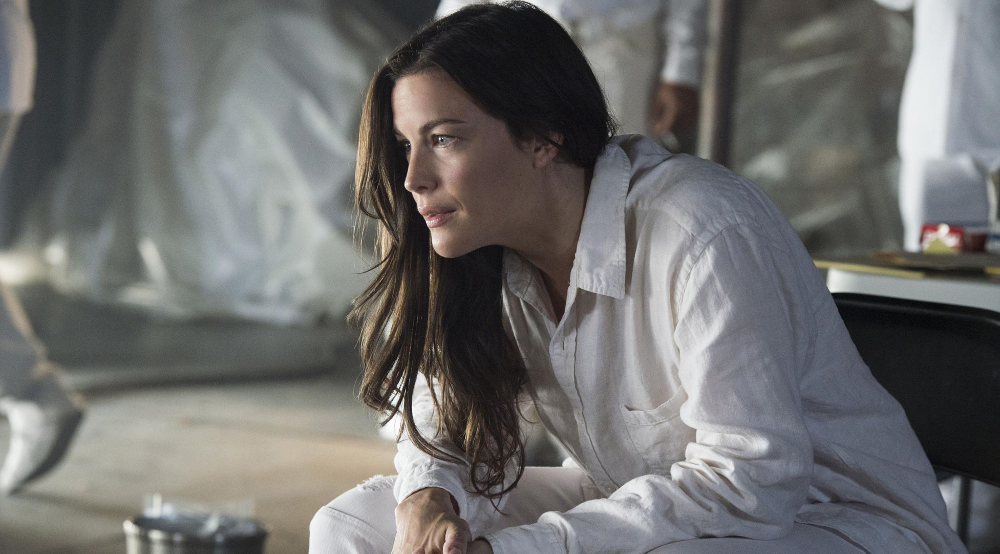 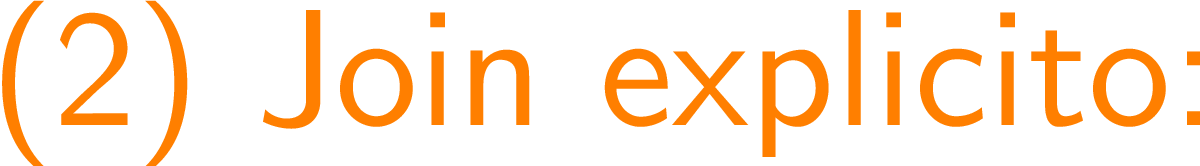 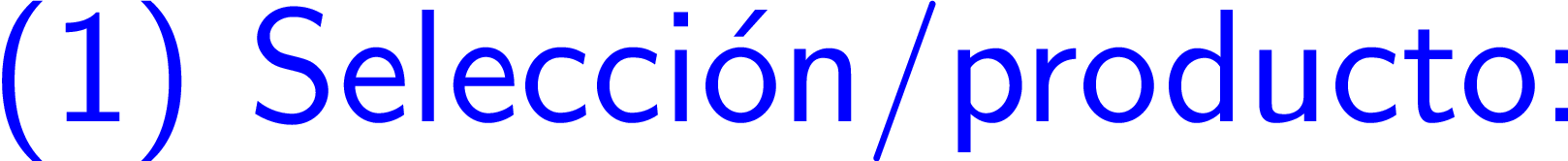 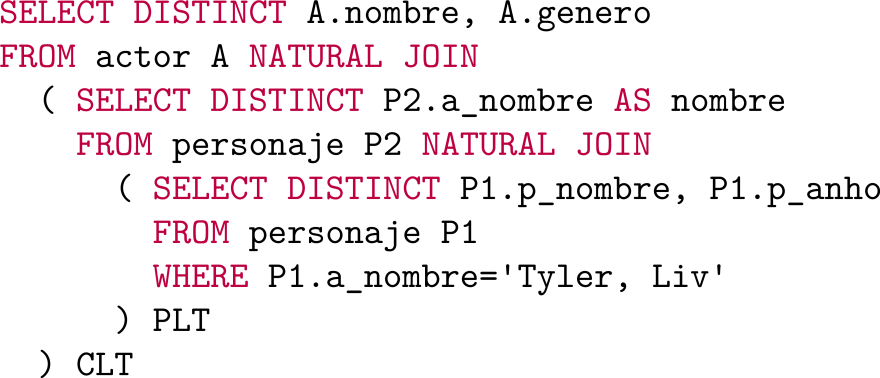 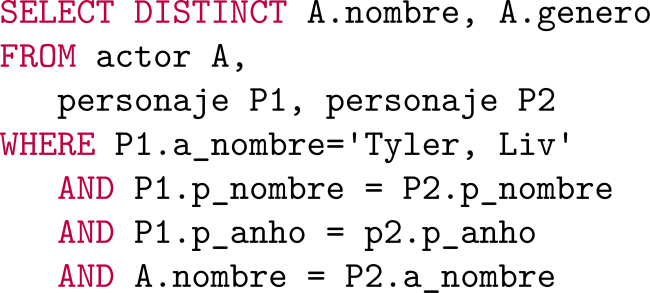 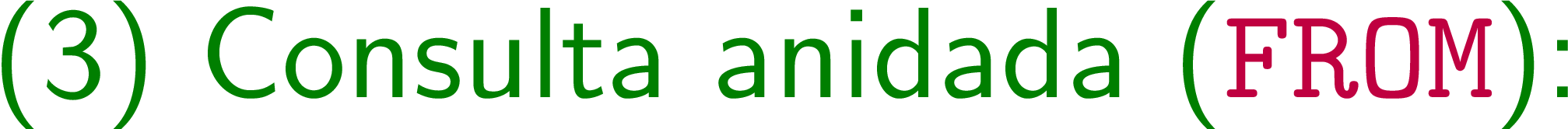 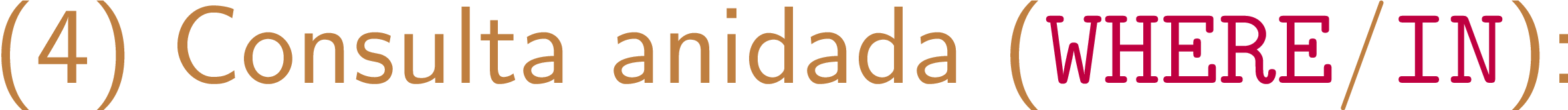 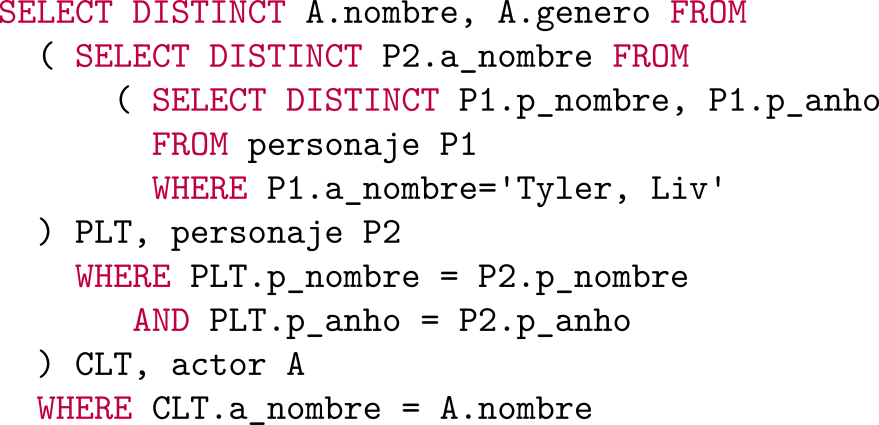 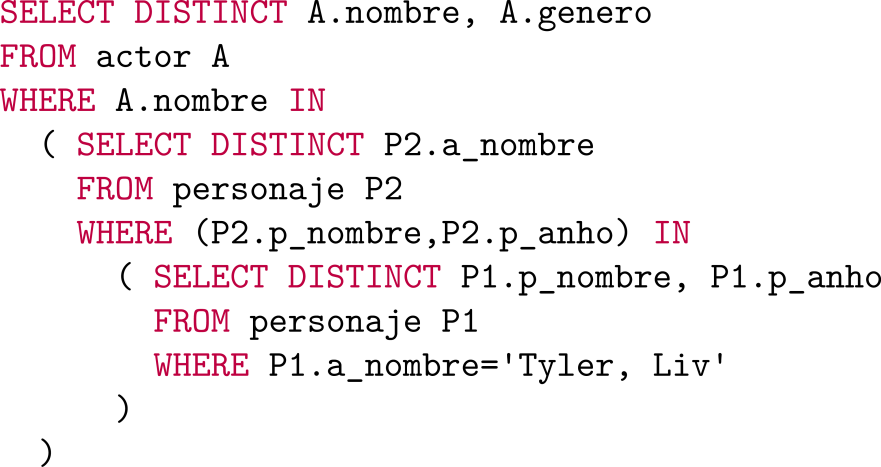 Son equivalentes pero ¿cuál es más eficiente?
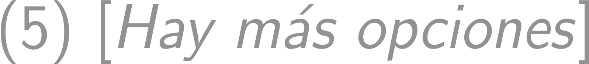 Consultas directas vs. consultas anidadas
Nombres y géneros de los co-actores de Liv Tyler.
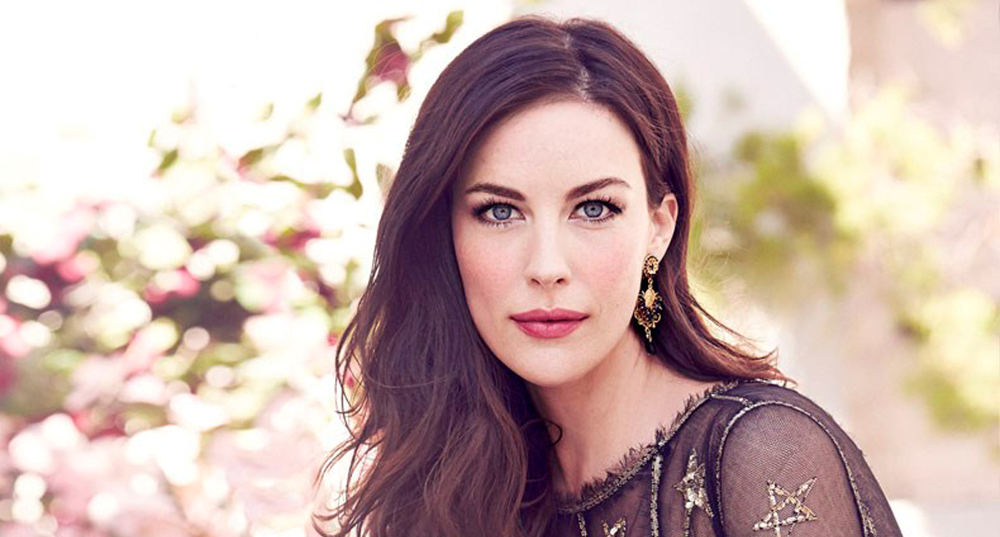 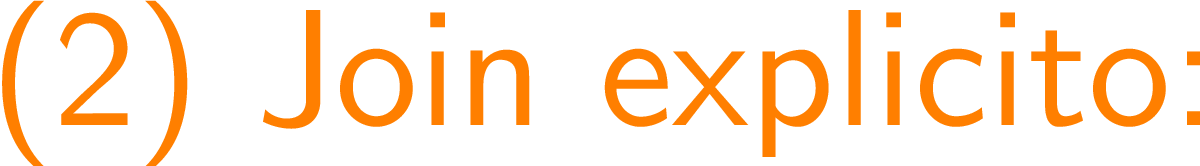 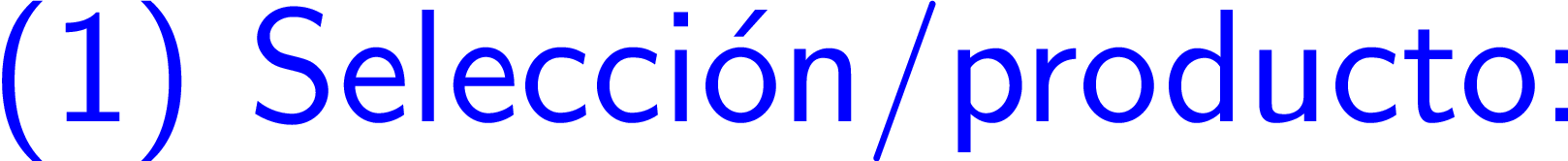 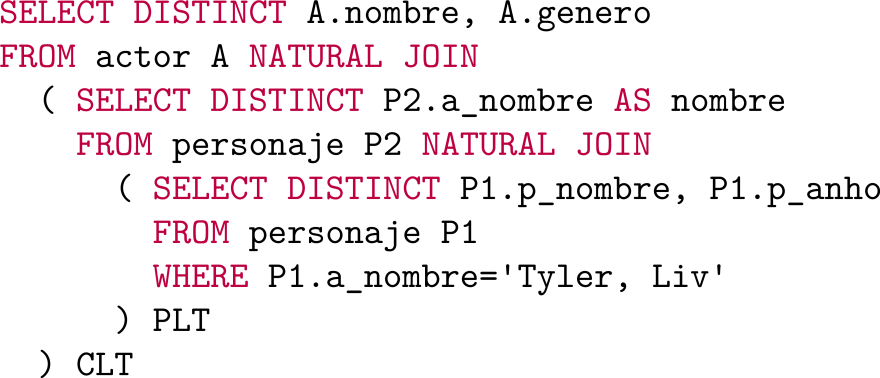 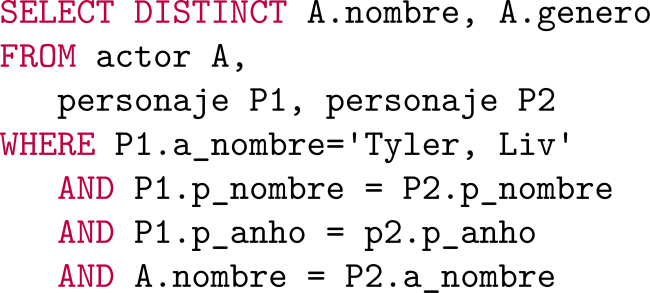 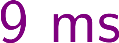 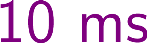 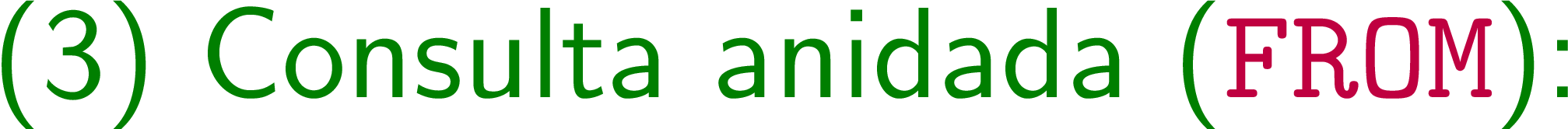 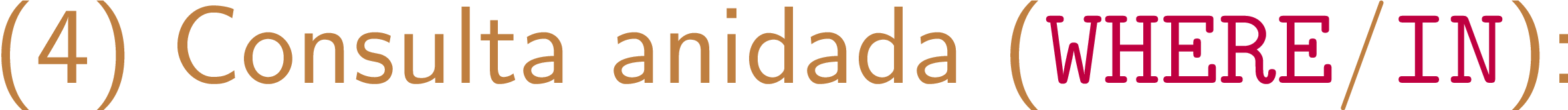 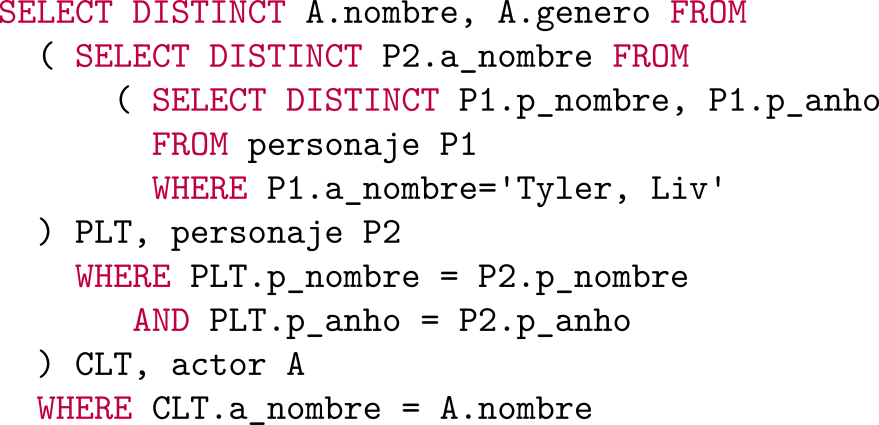 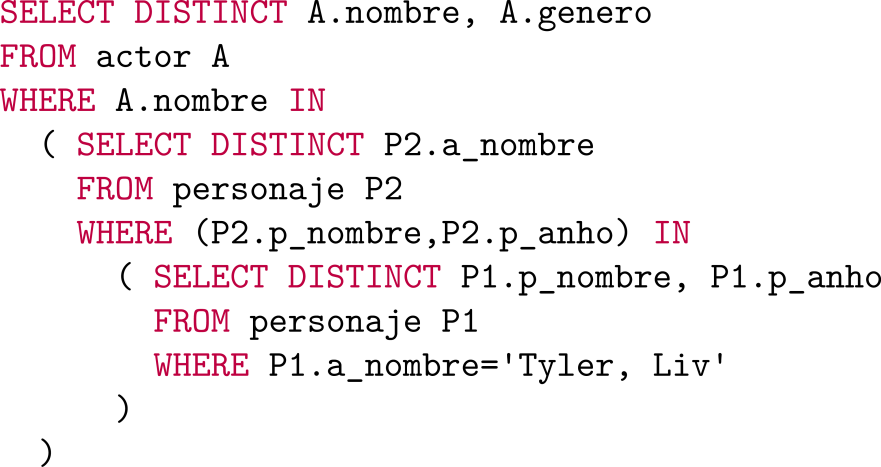 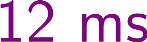 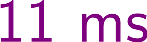 ¡Hay poca diferencia!
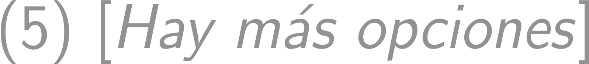 Consultas directas vs. consultas anidadas
Nombres y géneros de co-actores de personas con una apellida “L%”.
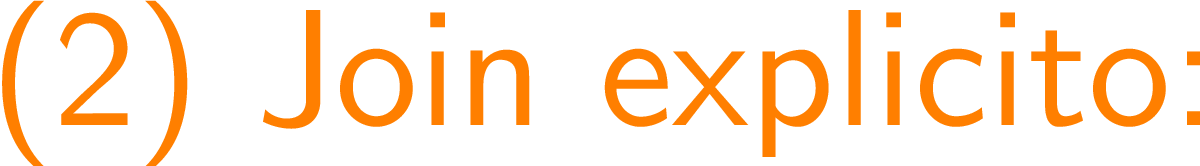 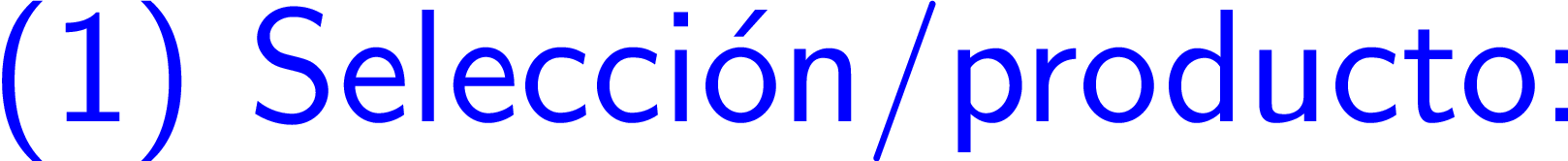 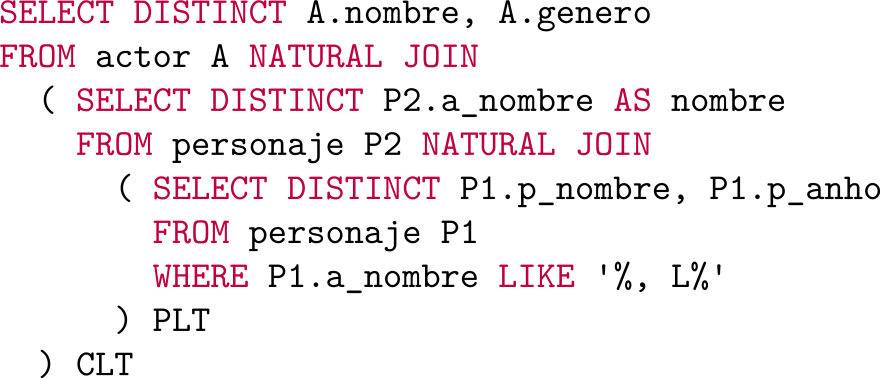 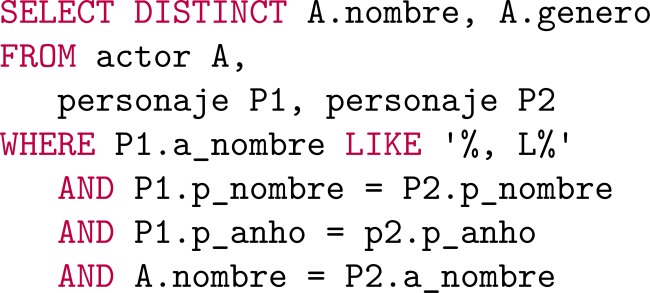 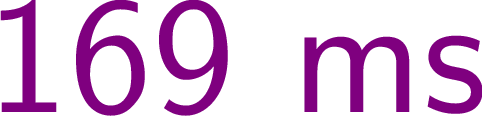 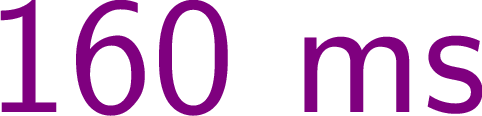 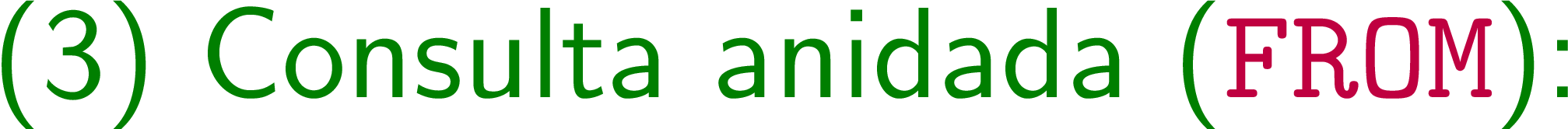 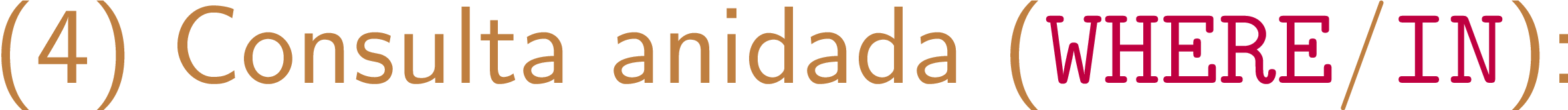 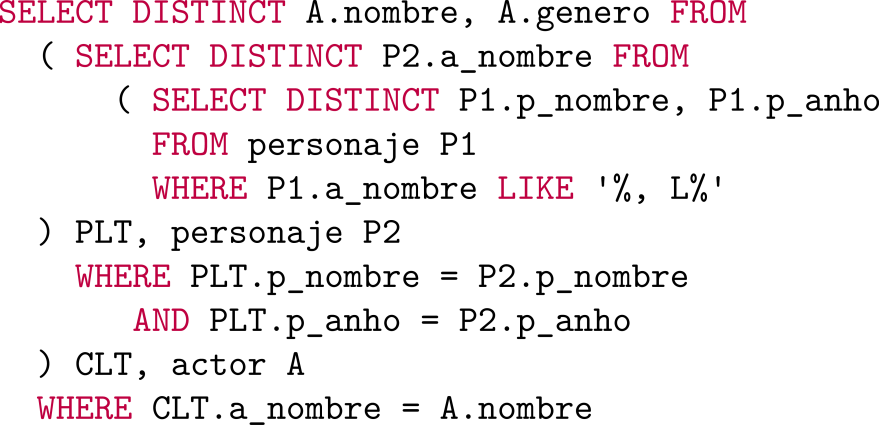 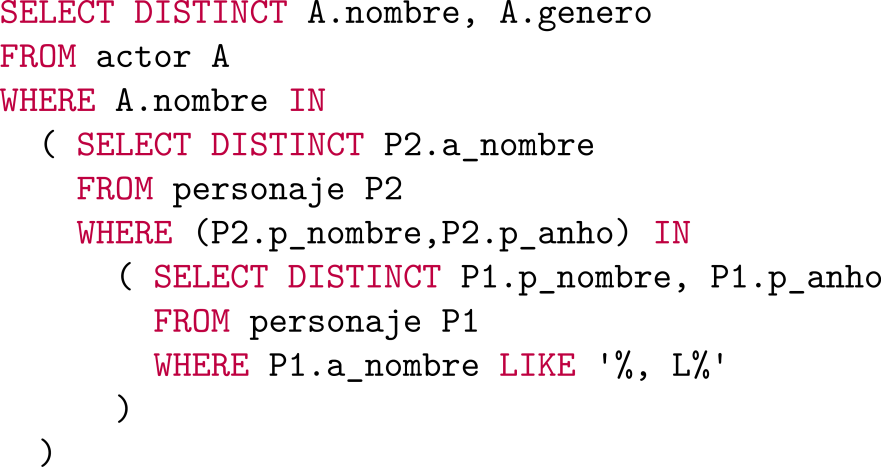 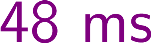 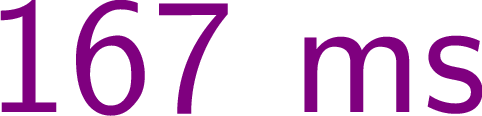 ¡Hay una diferencia (pero es poco predecible)!
SQL es un lenguaje declarativo
Uno dice lo que quiere, no cómo debería ser computado

Idealmente, el motor puede elegir el mejor plan de ejecución independientemente de su expresión particular
Pero, esto es caro, entonces en la práctica, hay diferencias
Regresaremos al tema de rendimiento y optimización más adelante en el curso
Pero en general, se puede expresar una consulta en la forma “más natural” y dejar la ejecución al motor
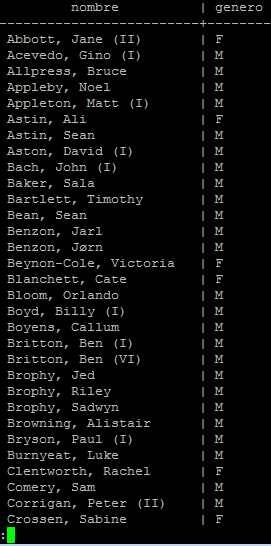 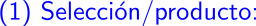 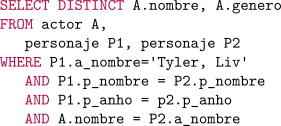 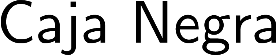 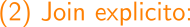 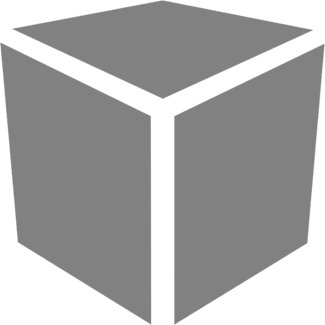 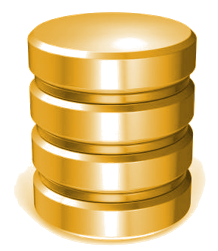 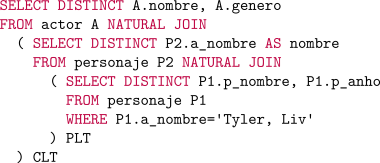 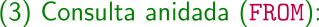 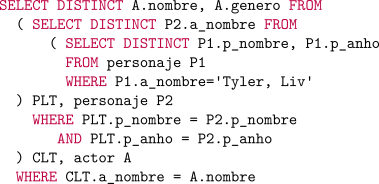 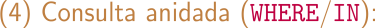 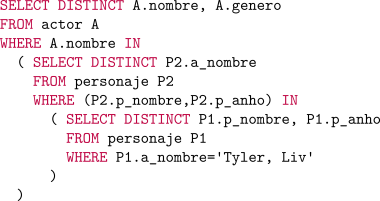 SQL es un lenguaje declarativo
Uno dice lo que quiere, no cómo debería ser computado



Idealmente, el motor puede elegir el mejor plan de ejecución independientemente de la expresión particular de la consulta
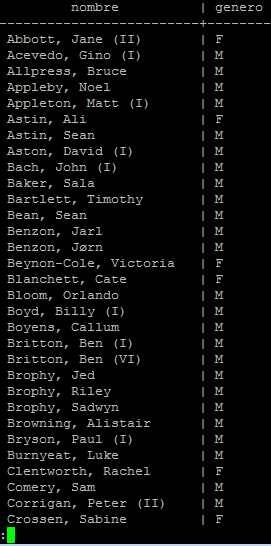 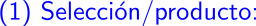 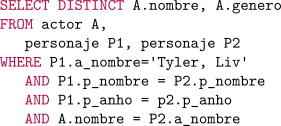 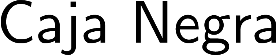 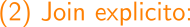 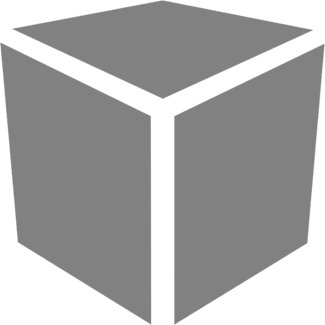 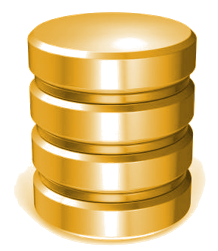 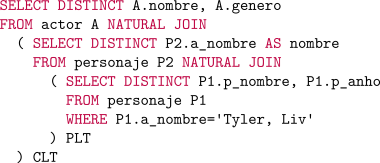 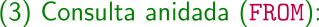 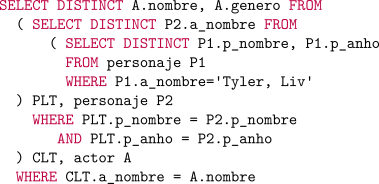 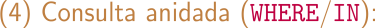 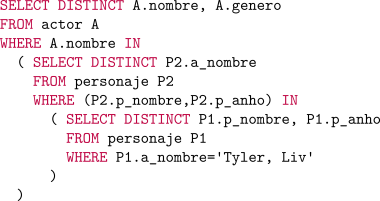 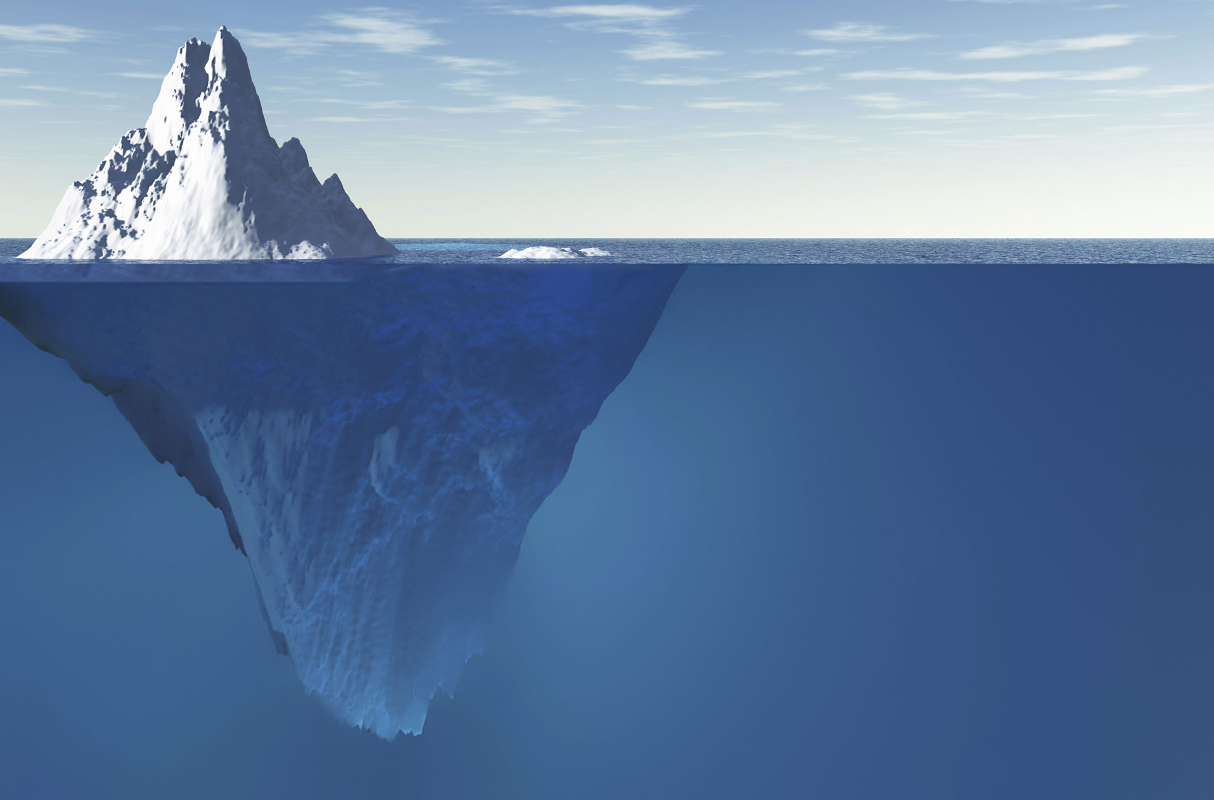 SELECT, FROM, WHERE
ORDER BY
JOIN (Internos)
UNION, INTERSECT, EXCEPT
LIKE
IN, BETWEEN
SQL
JOIN (Externos)
Nulos
Consultas anidadas
Agregación
Límites
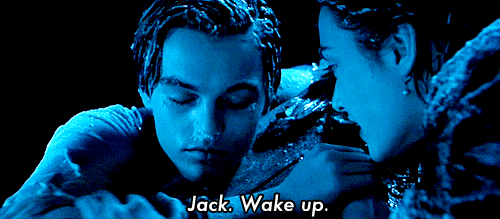 Preguntas?
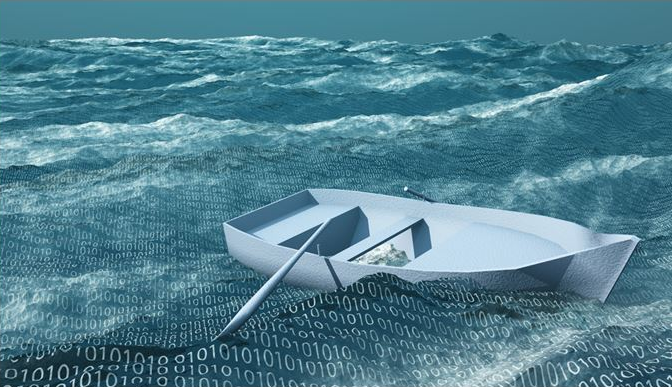 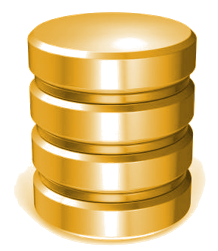